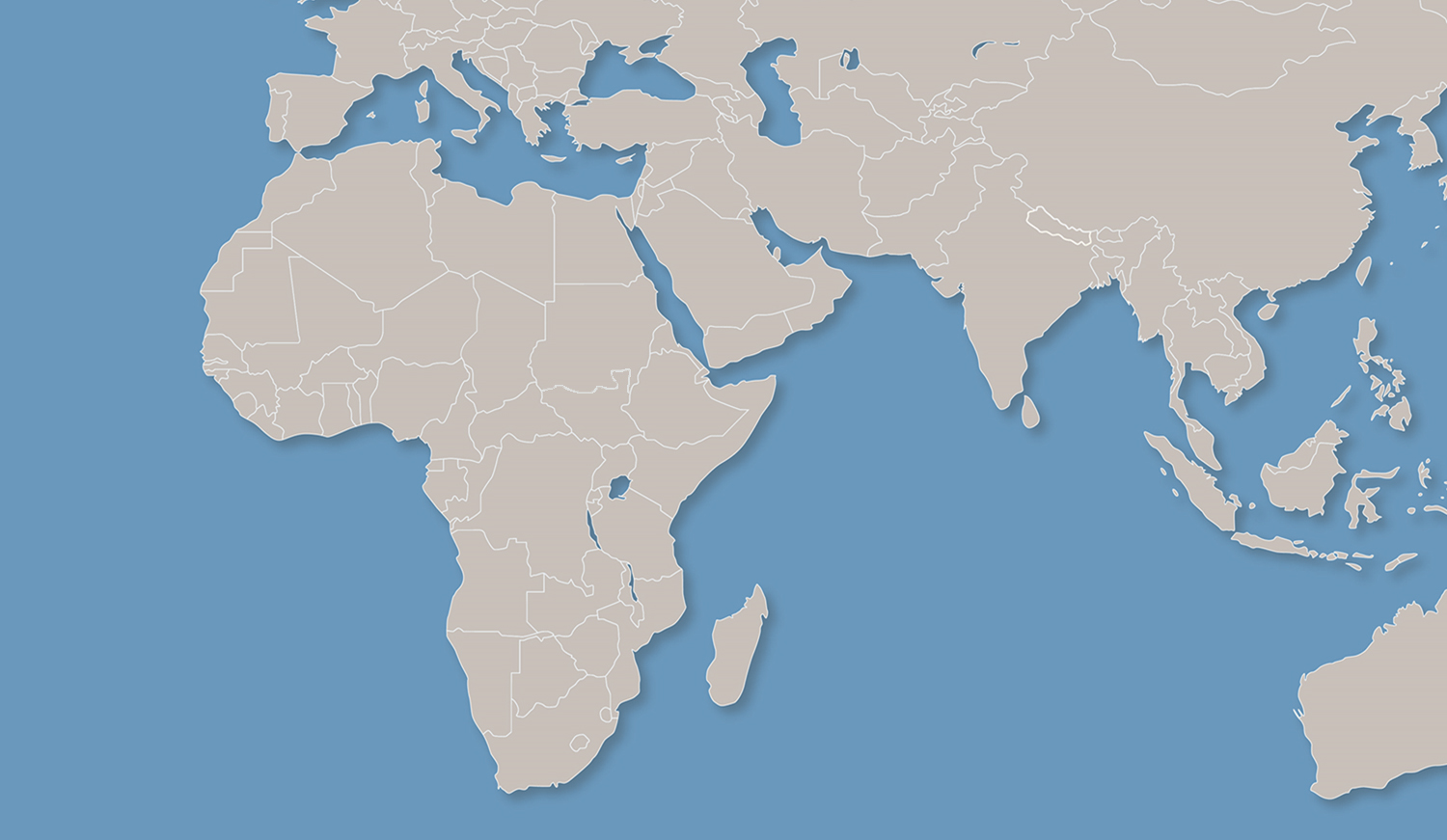 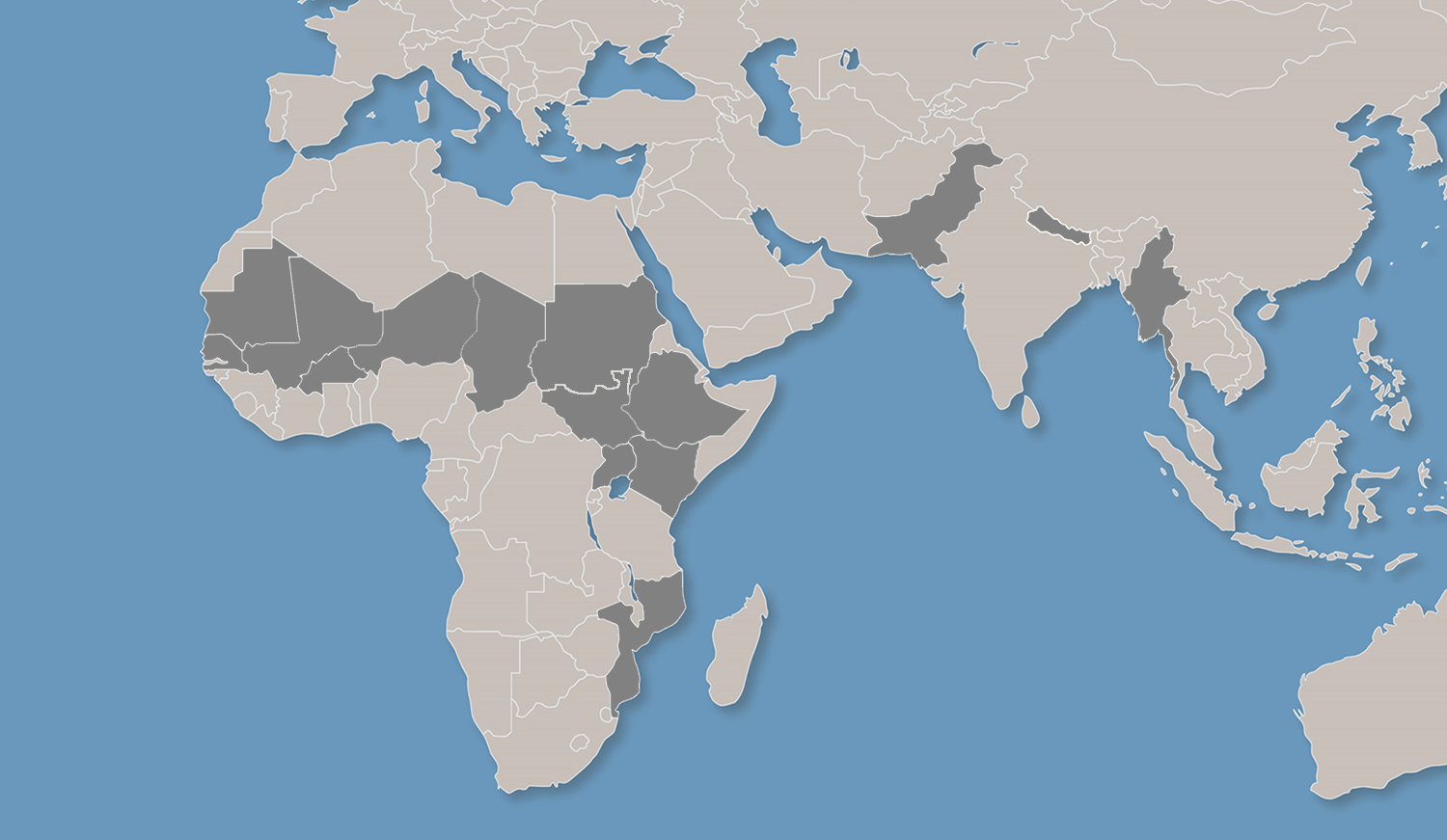 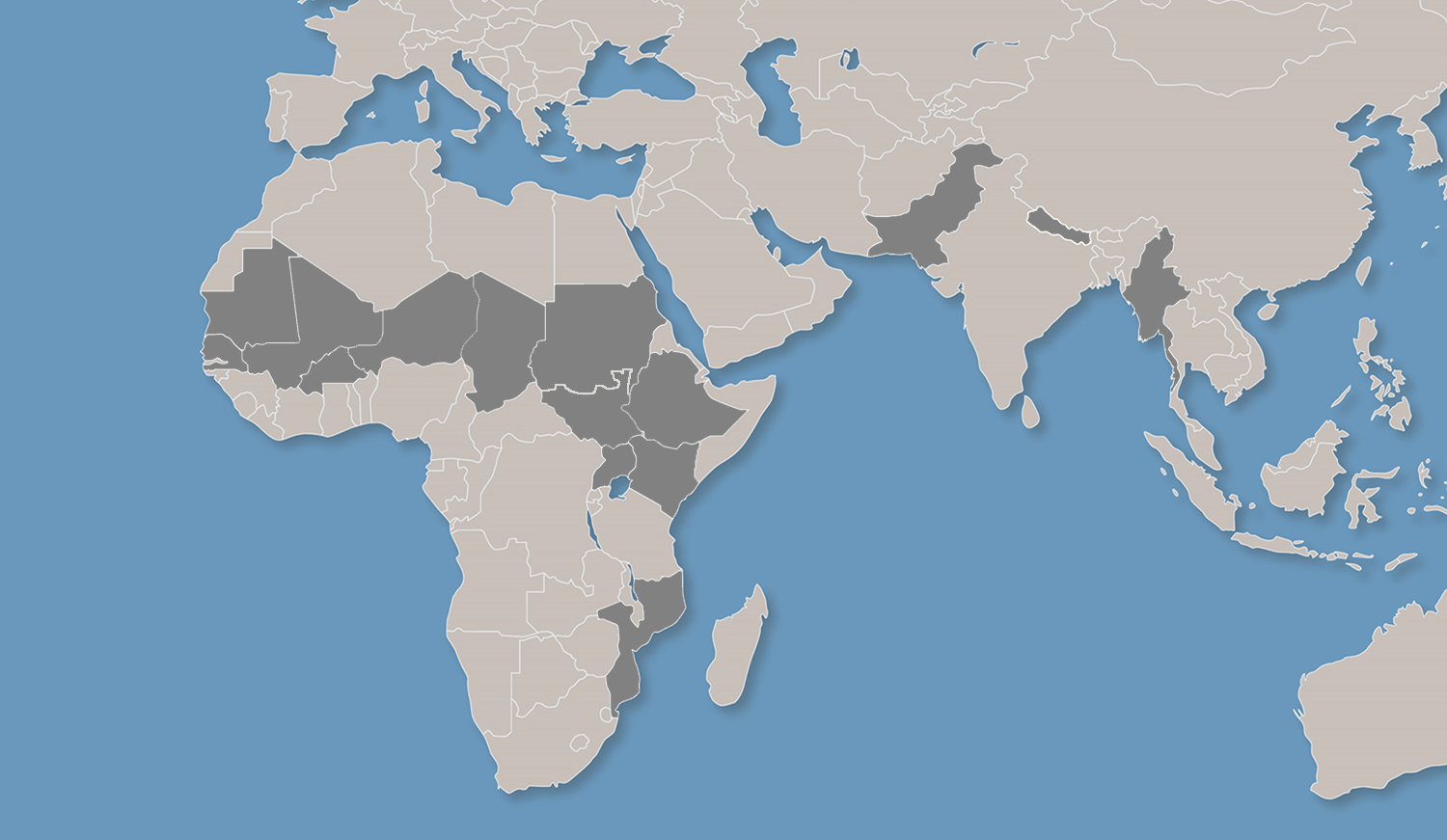 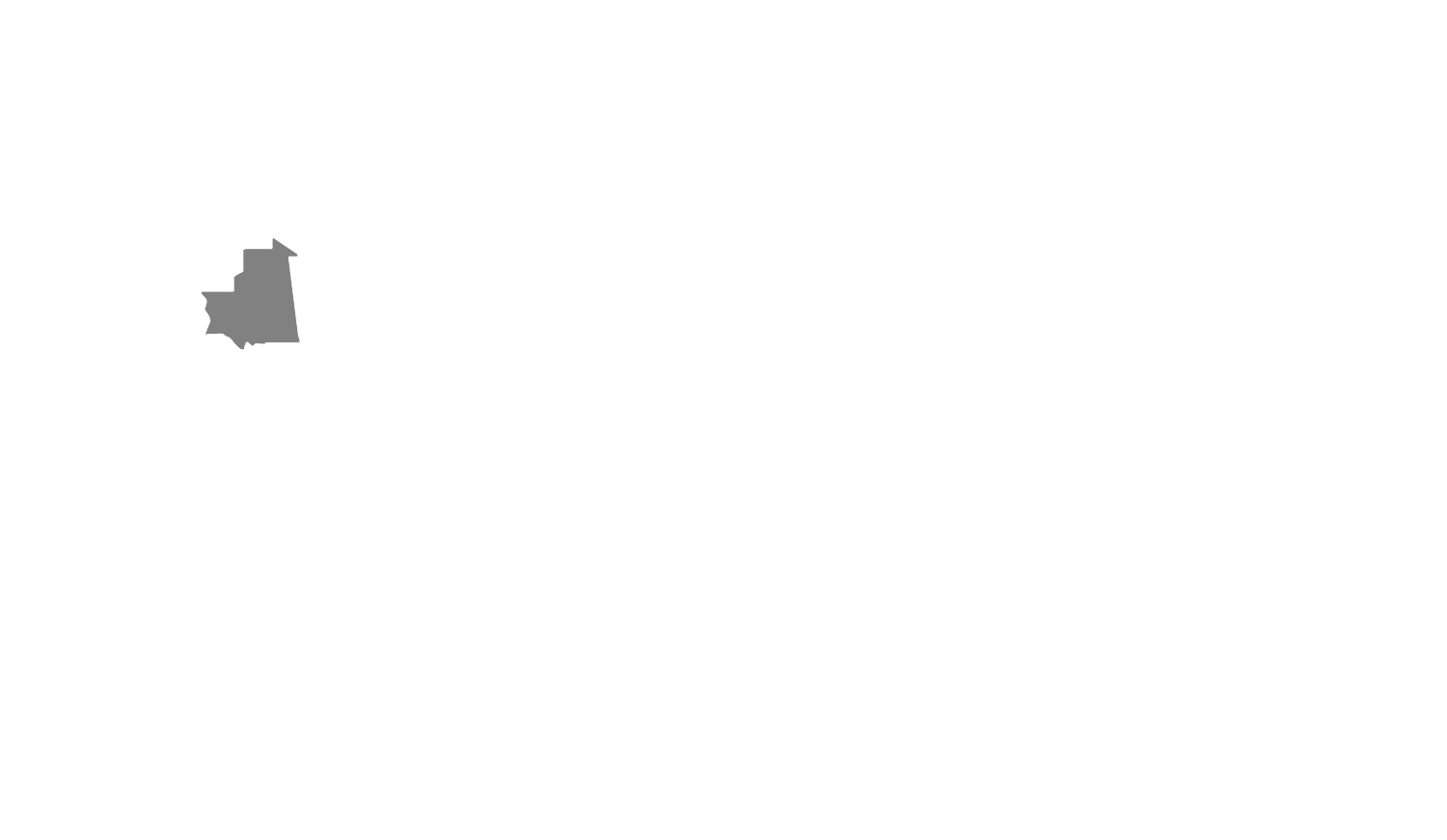 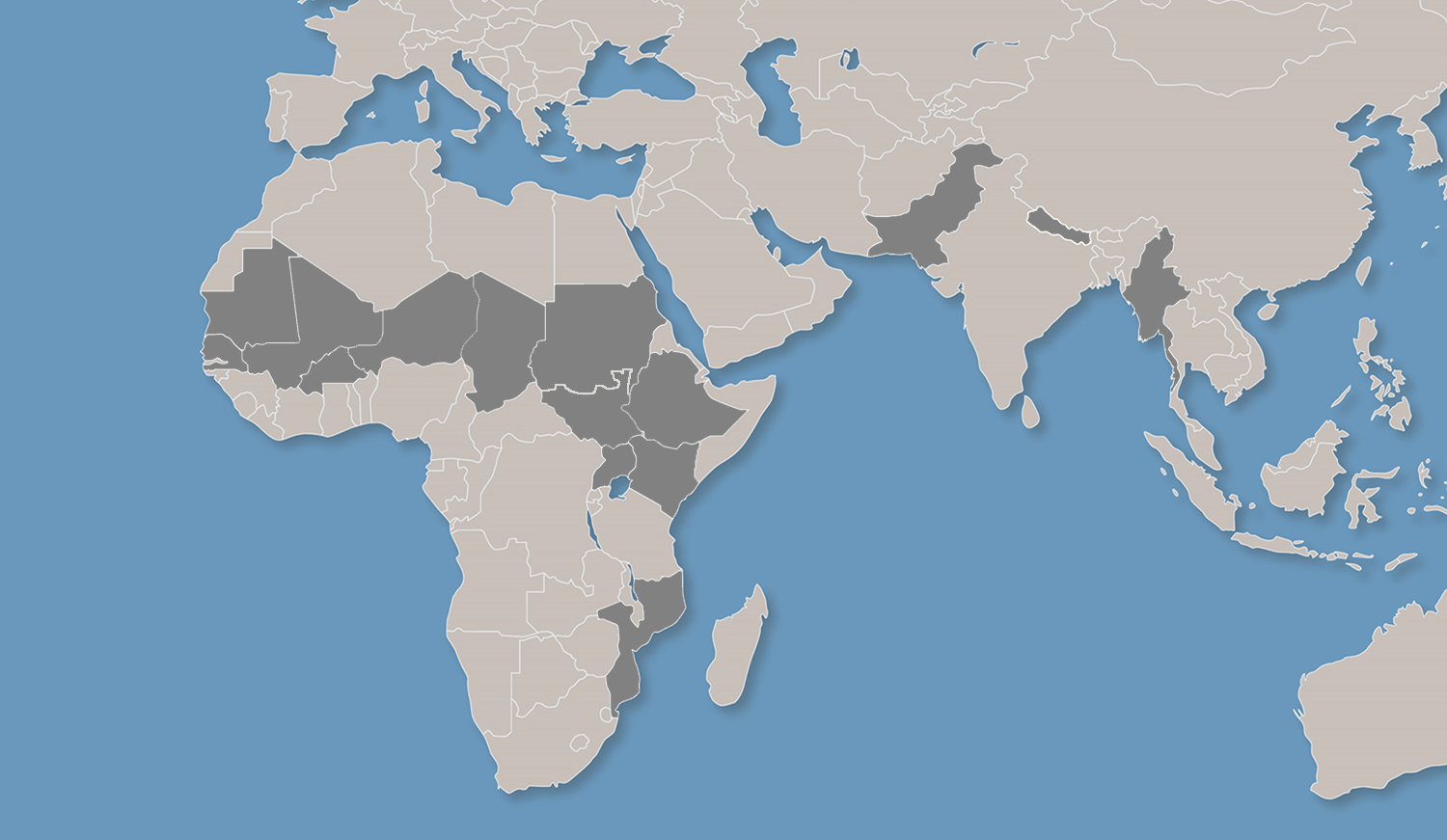 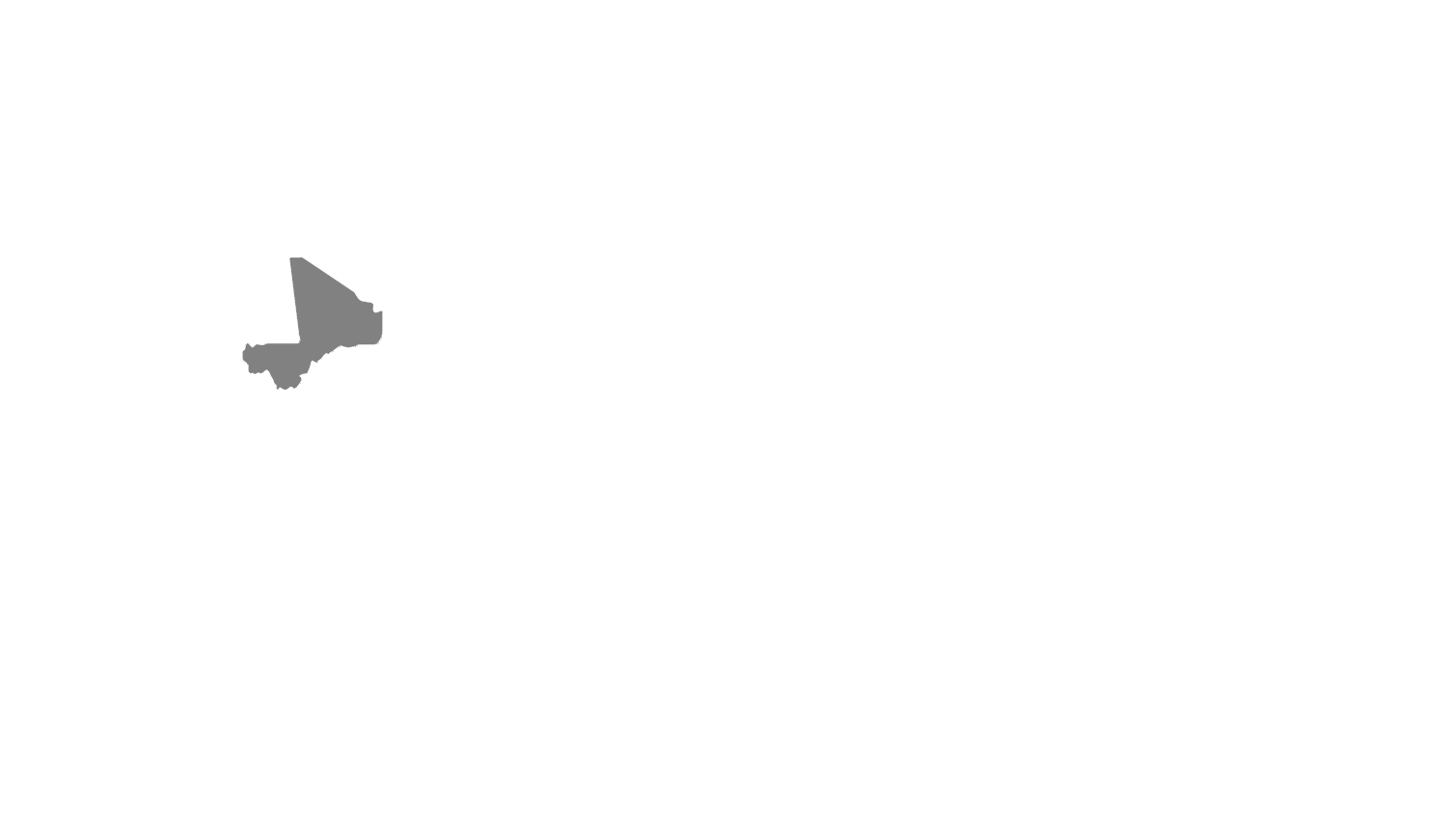 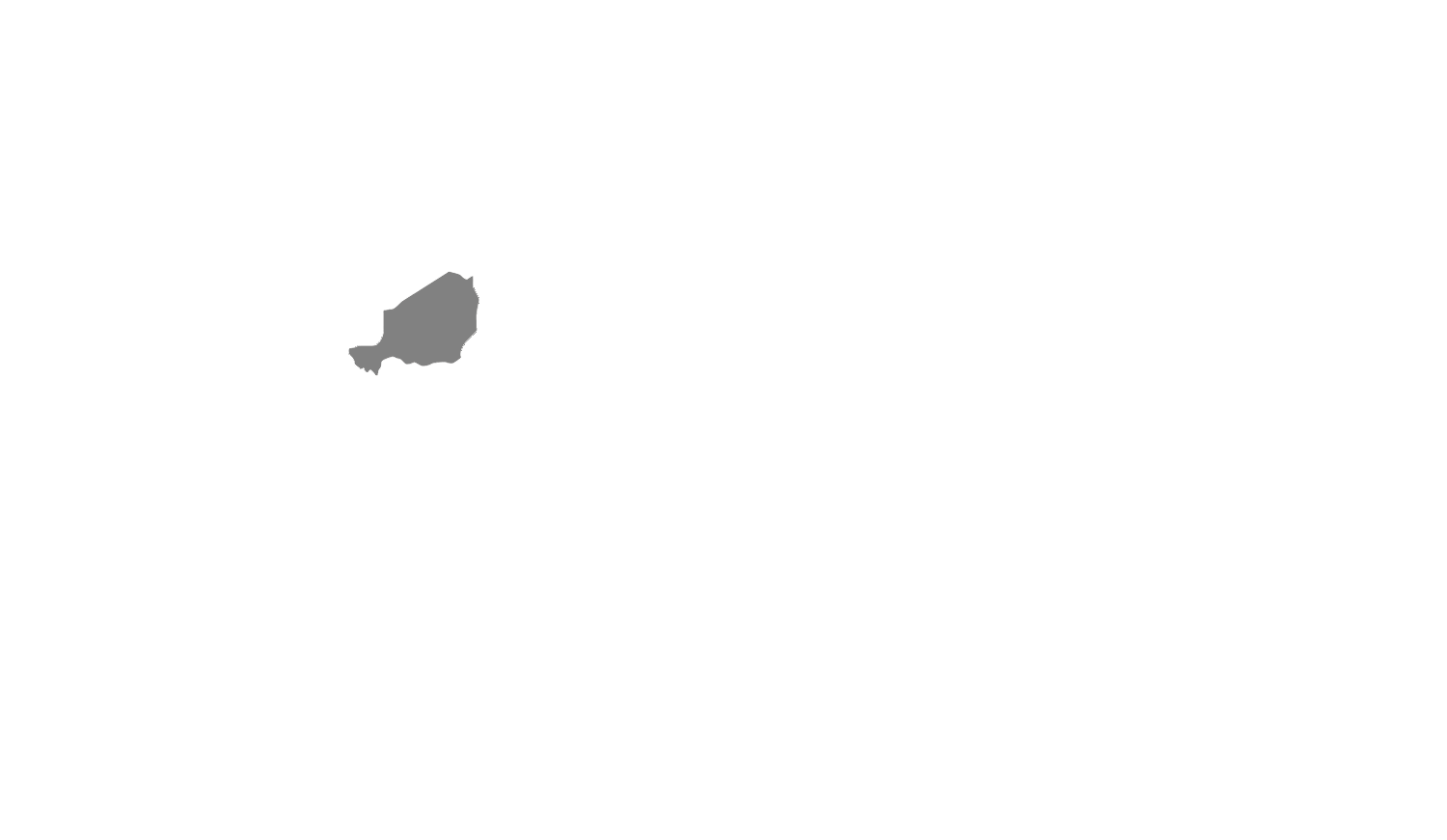 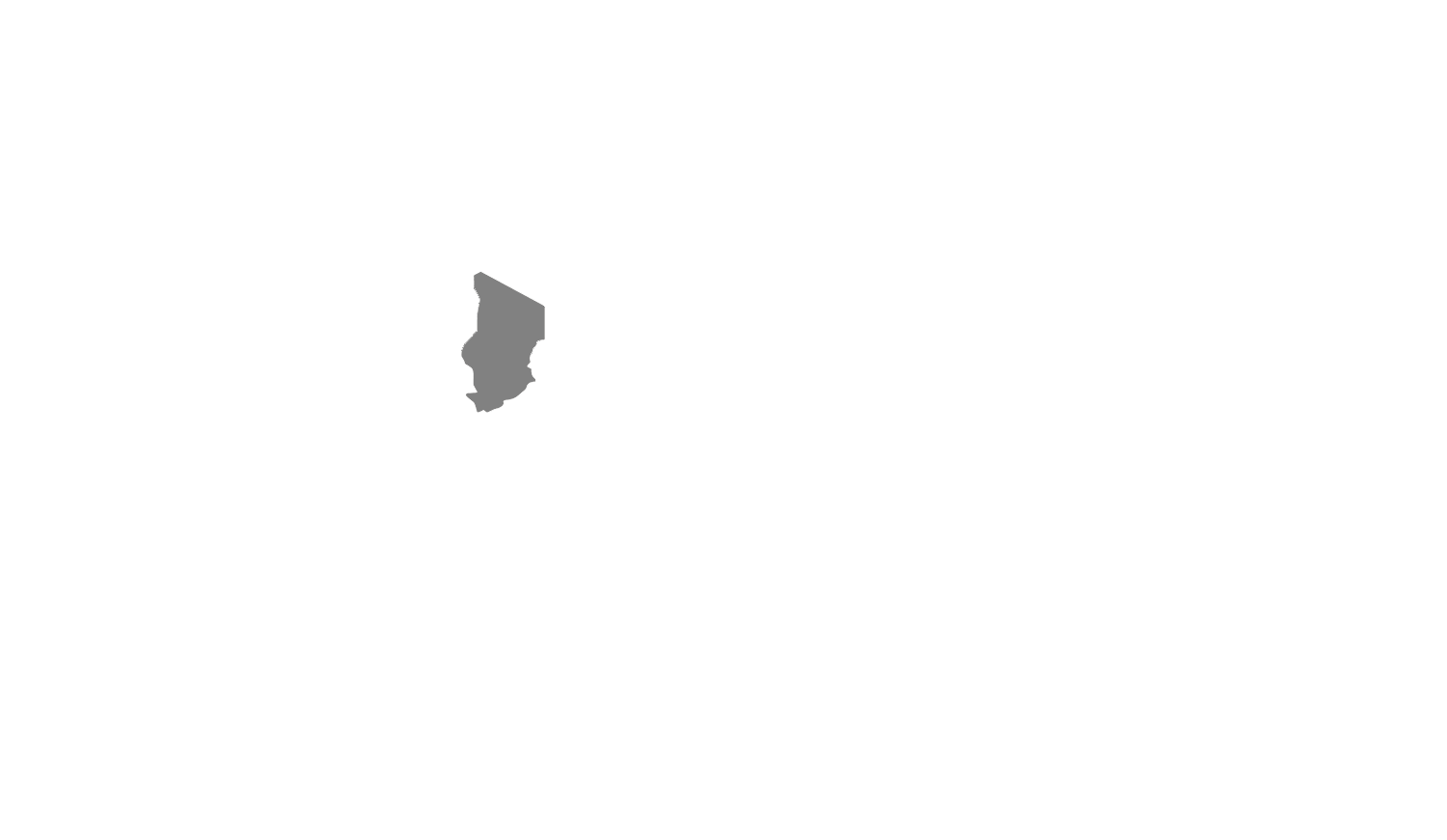 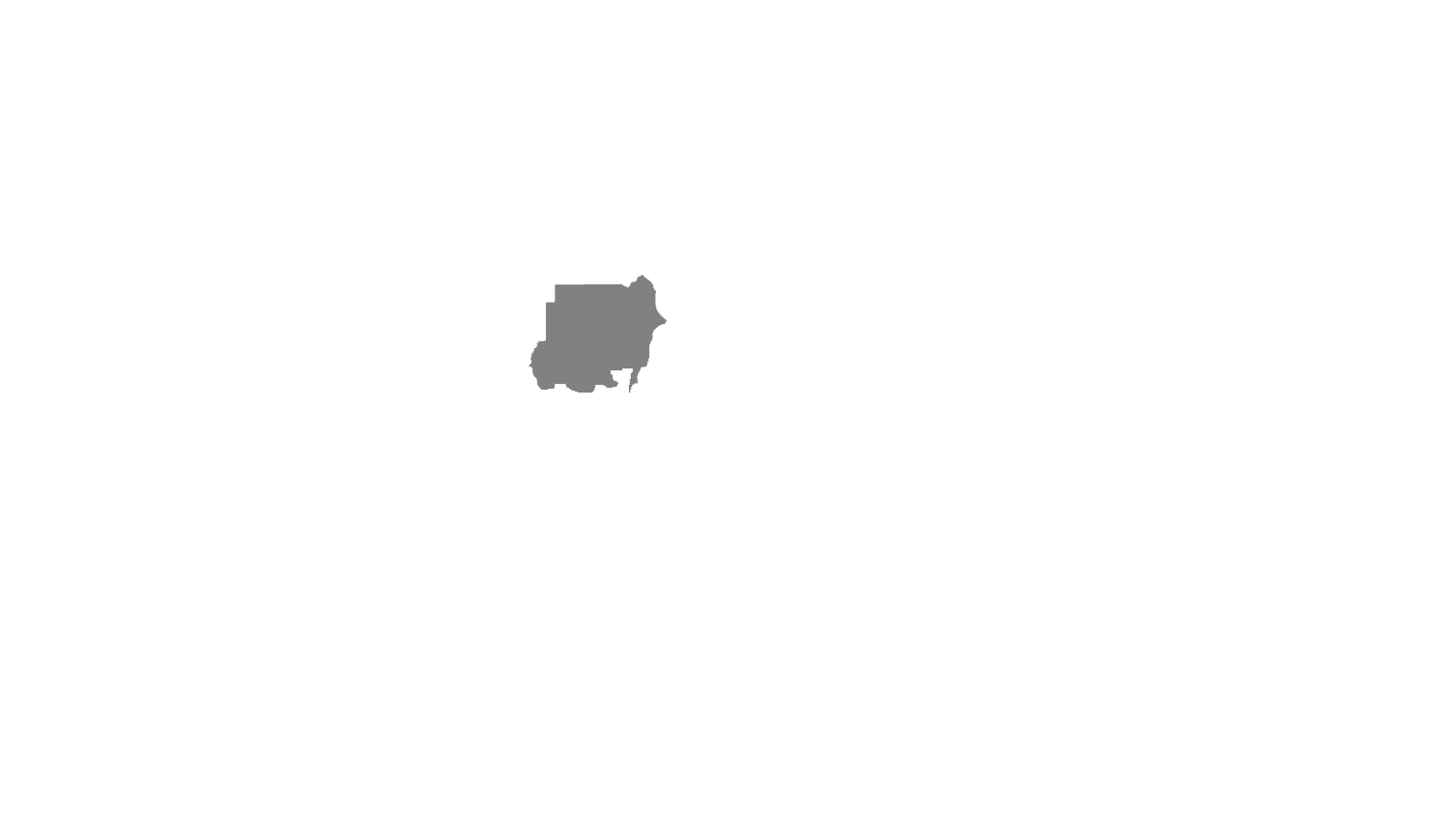 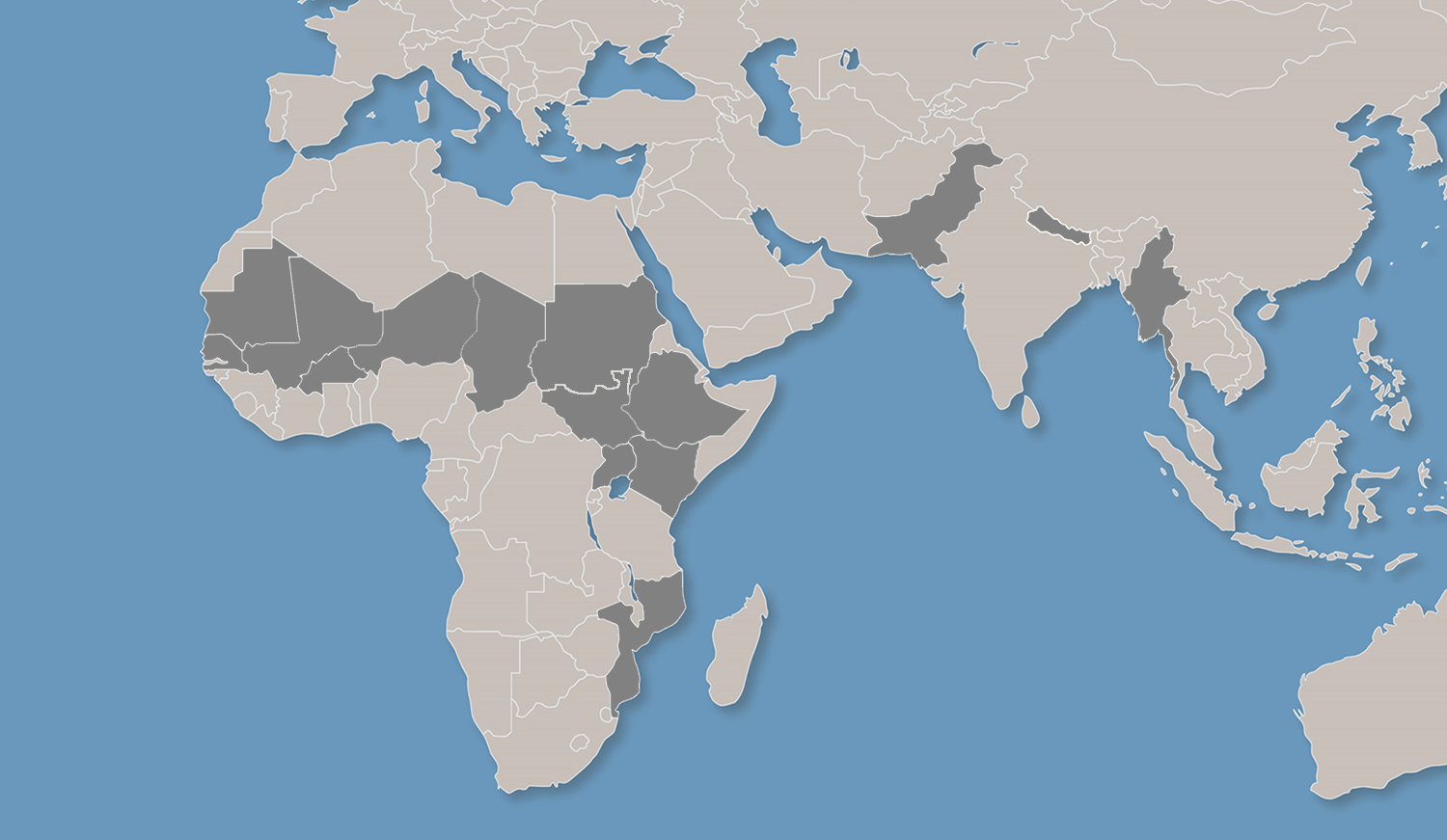 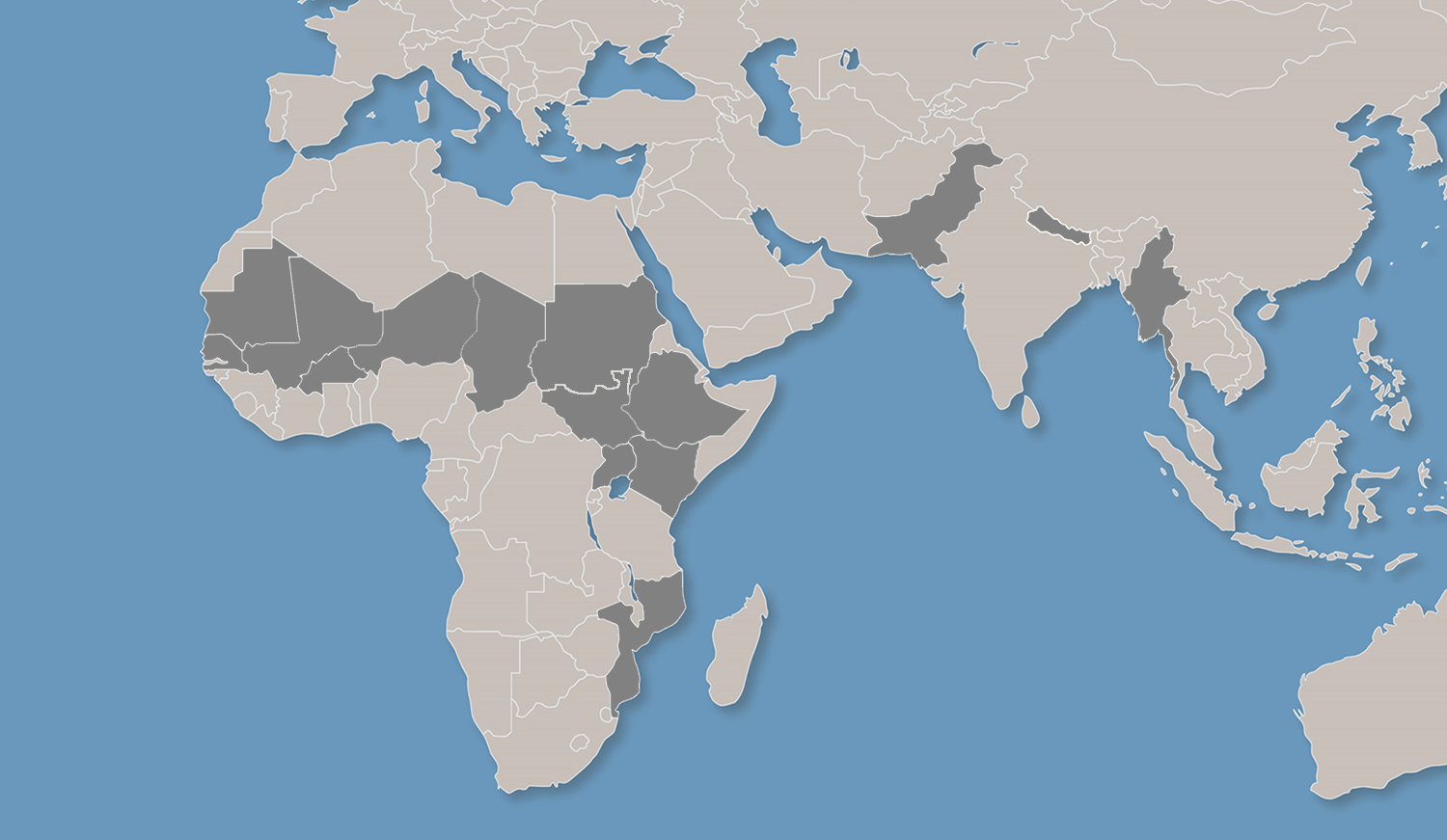 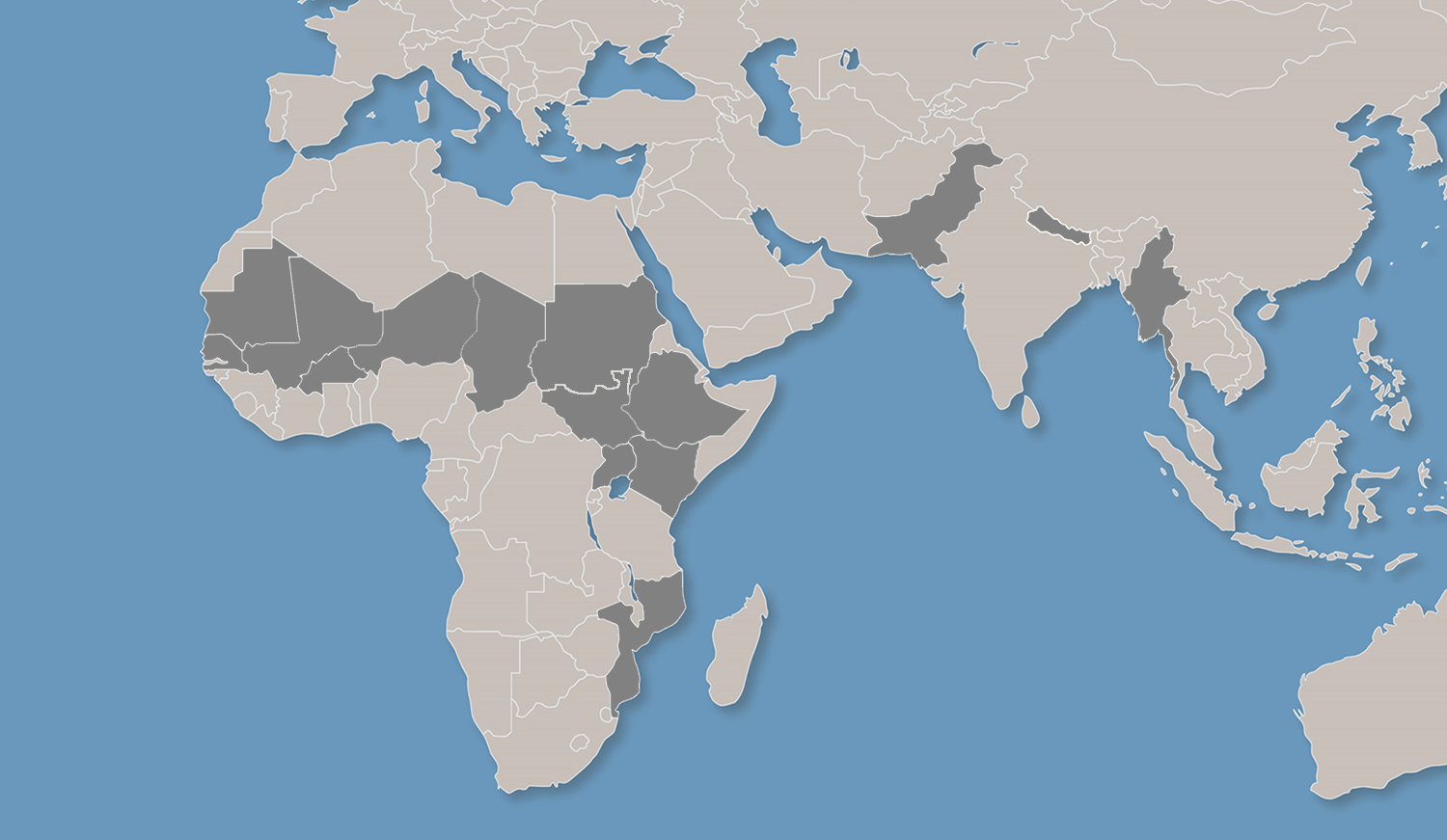 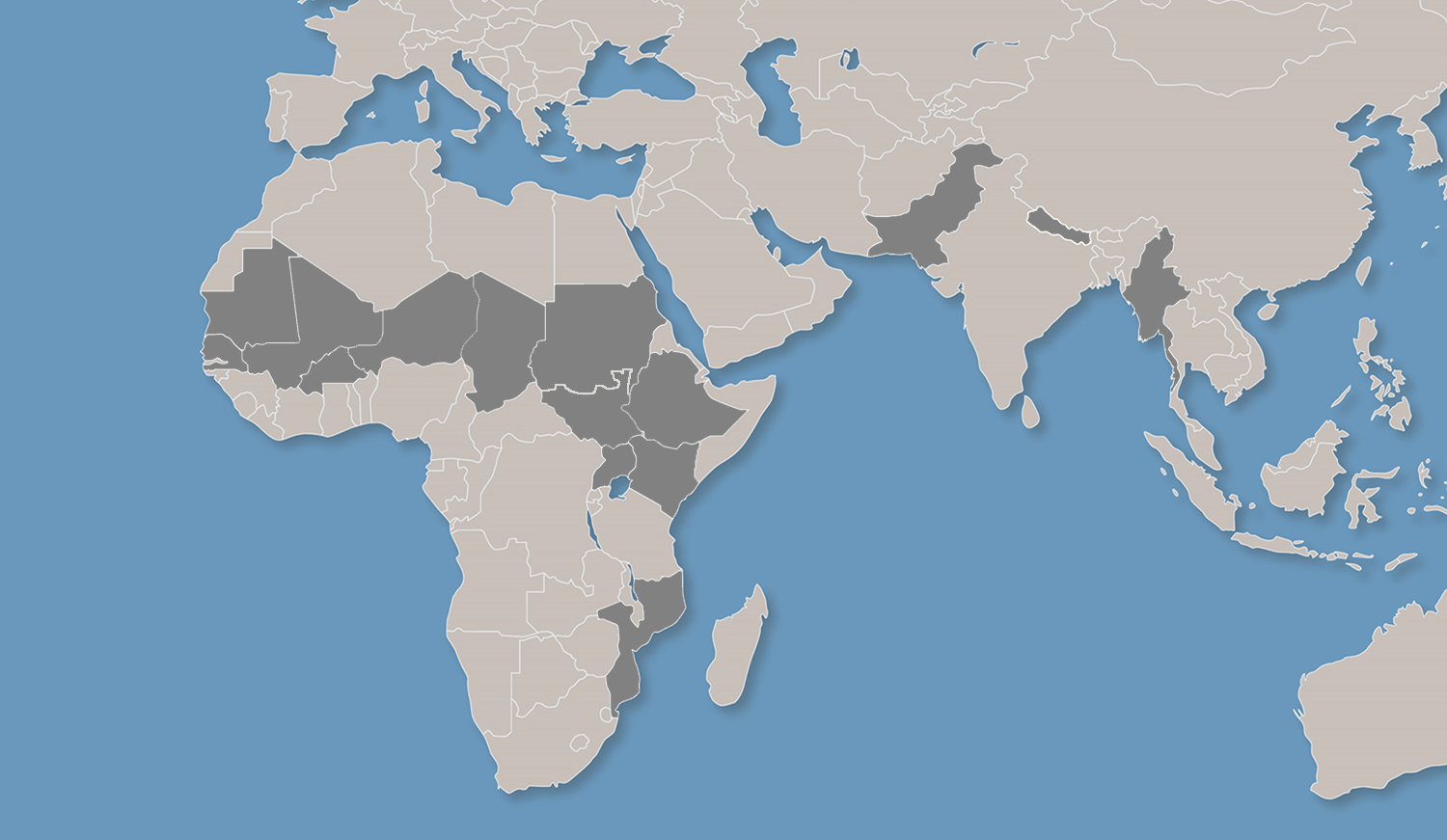 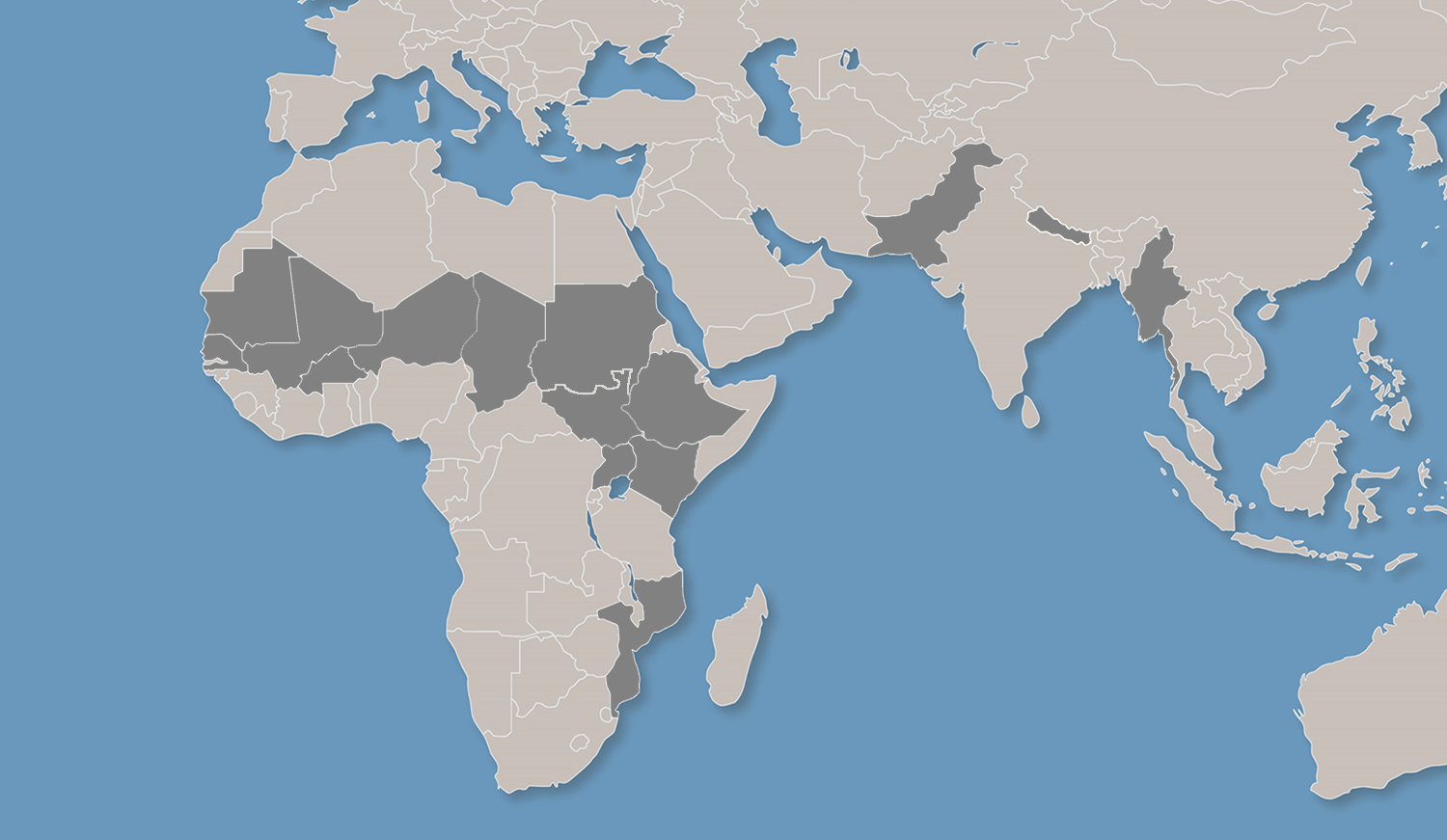 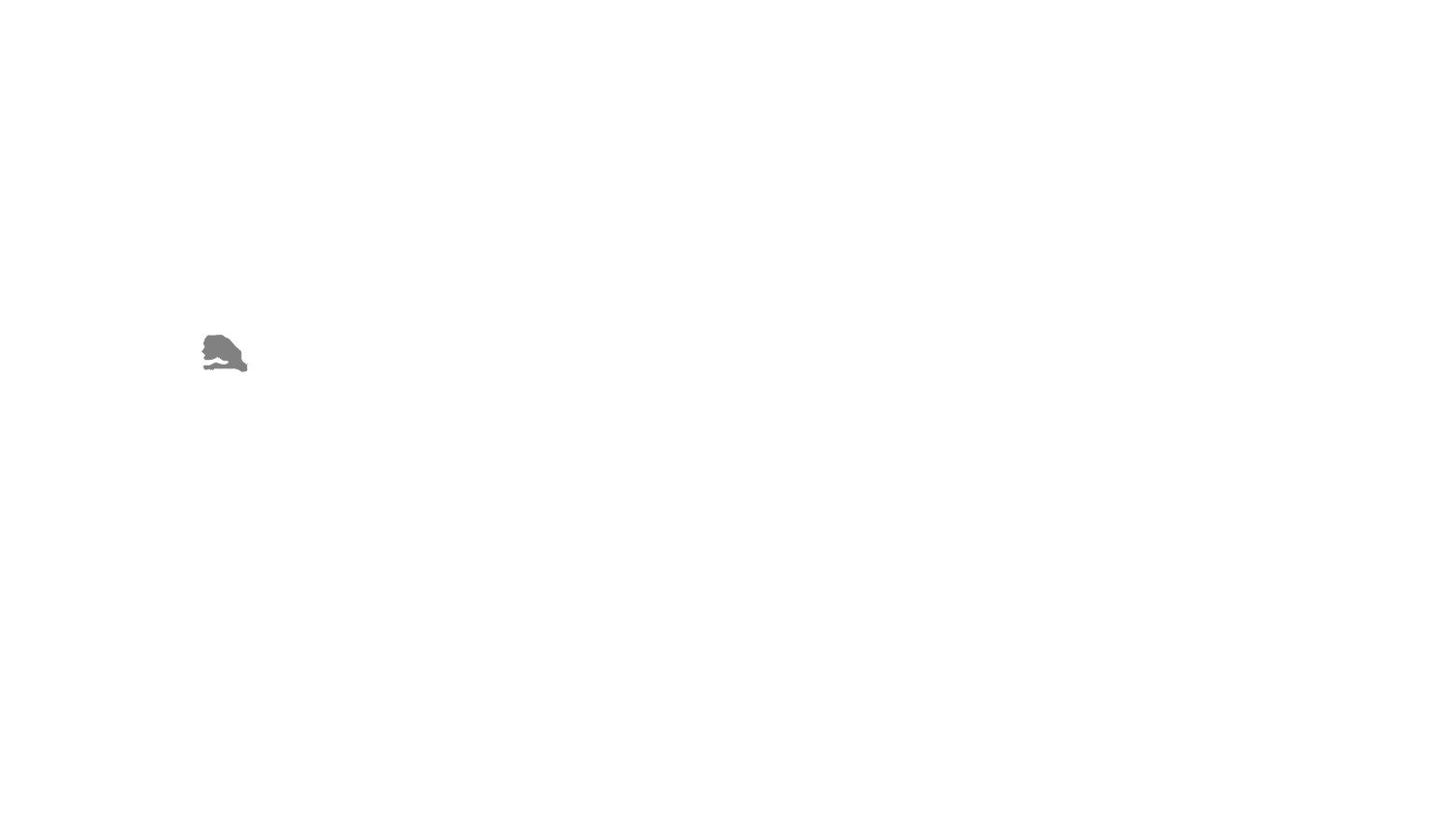 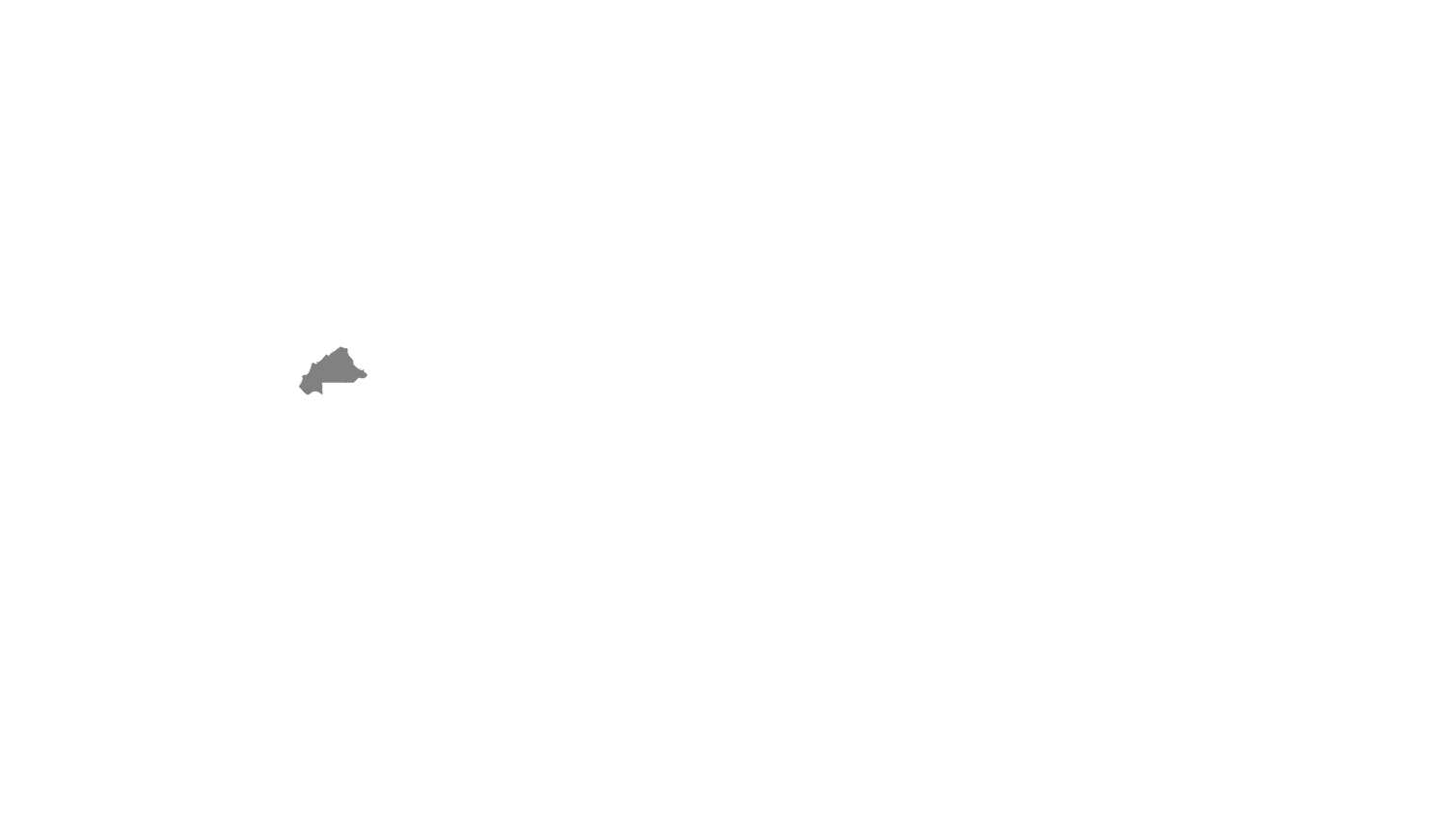 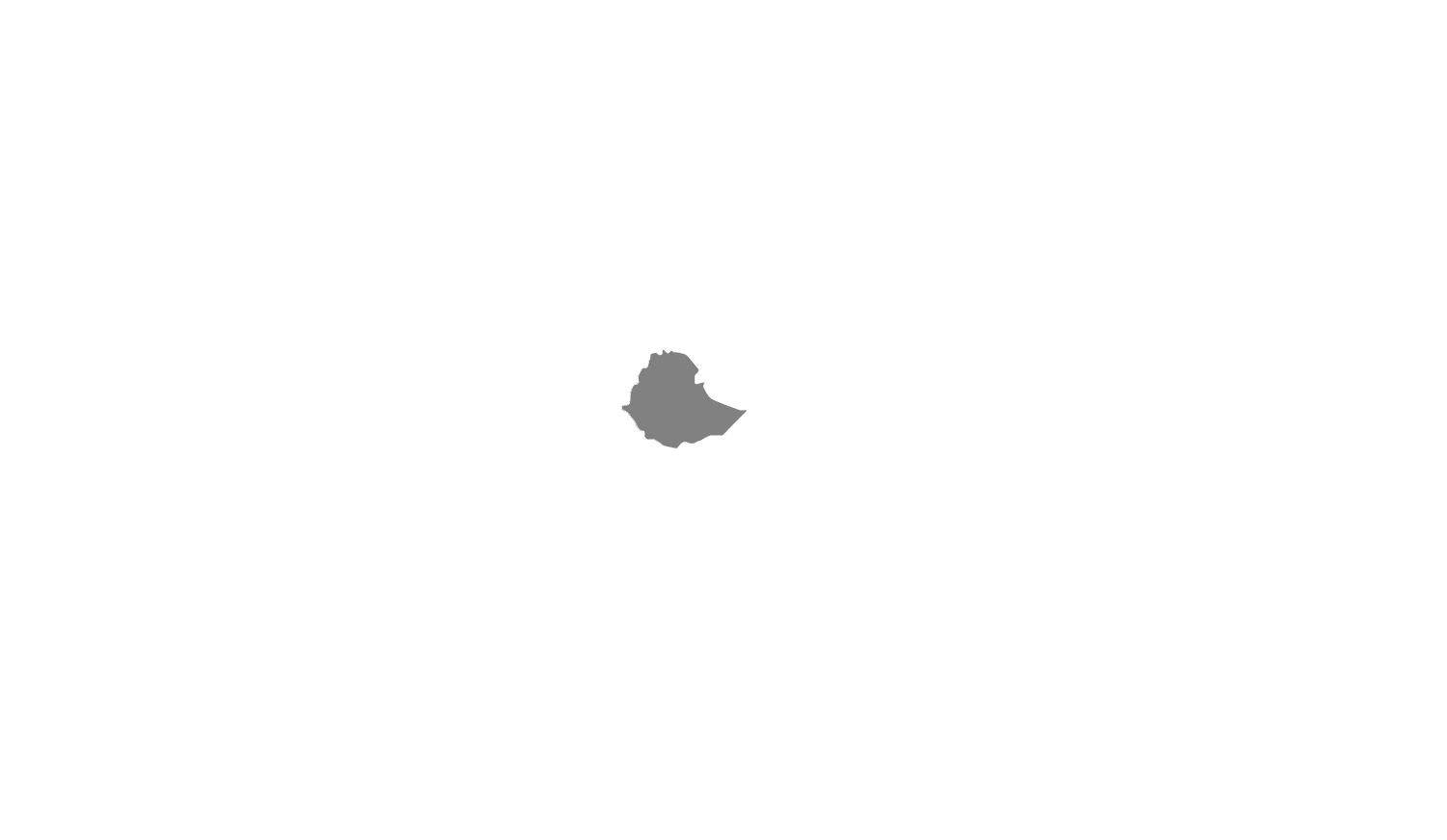 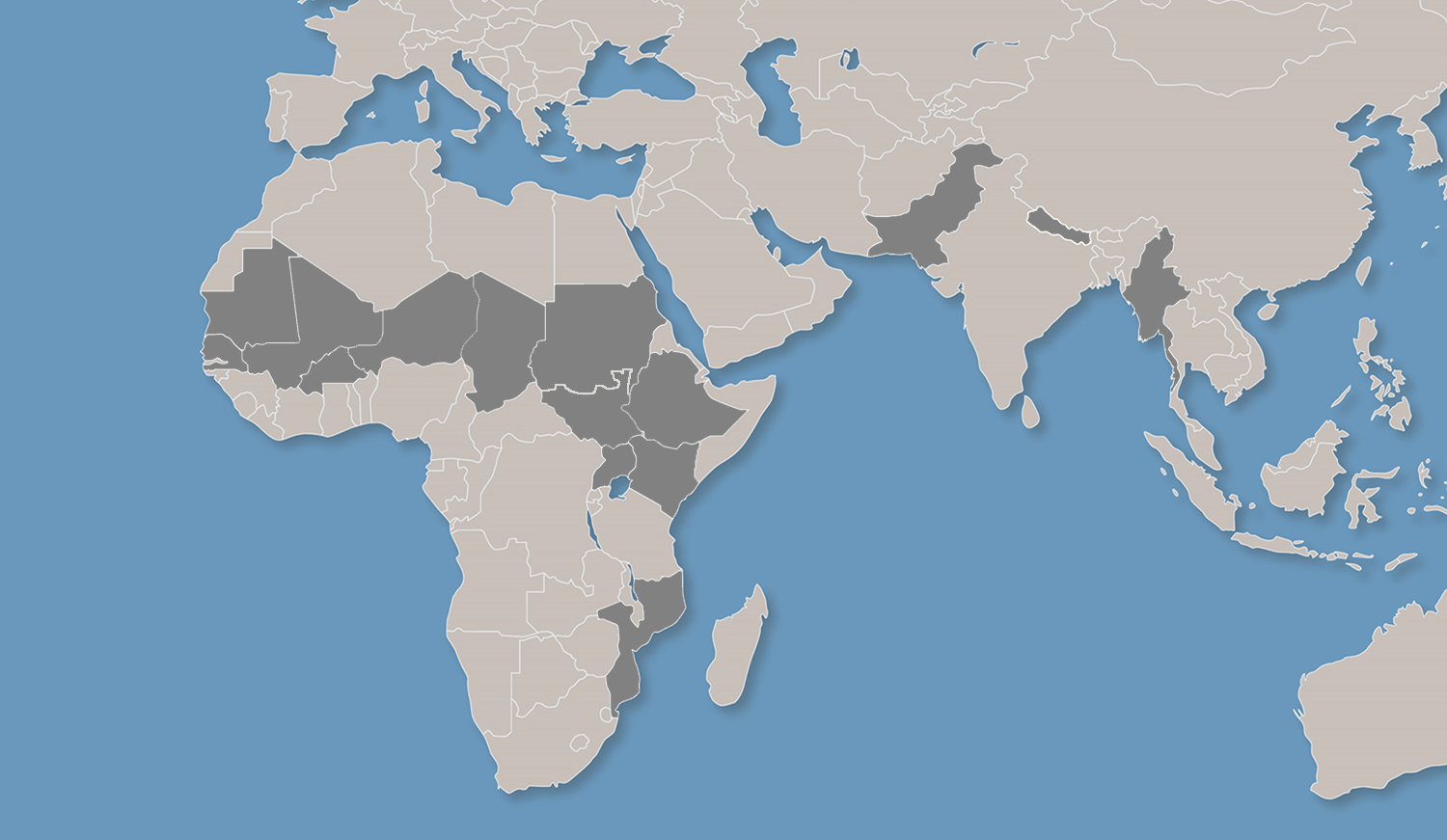 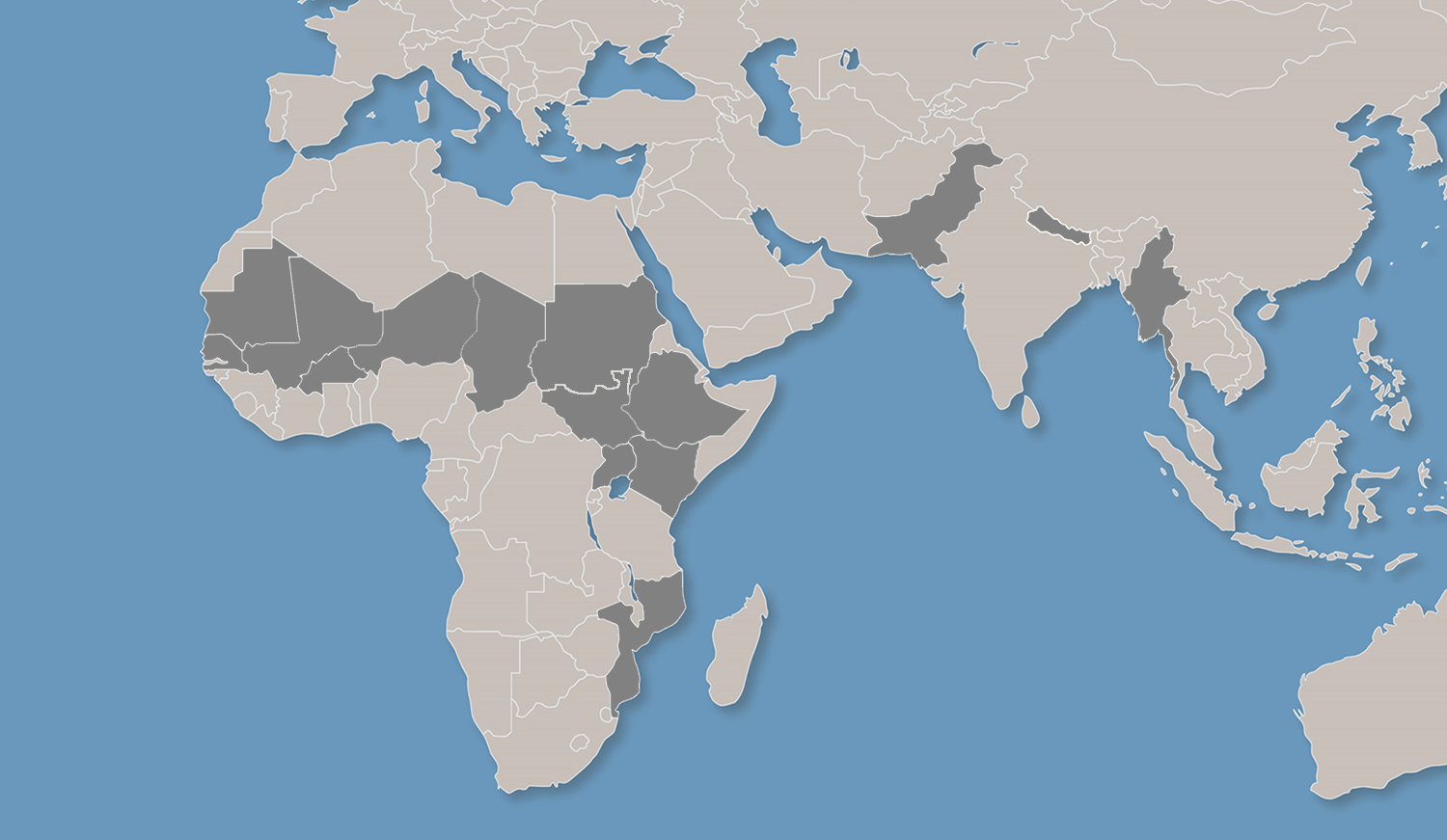 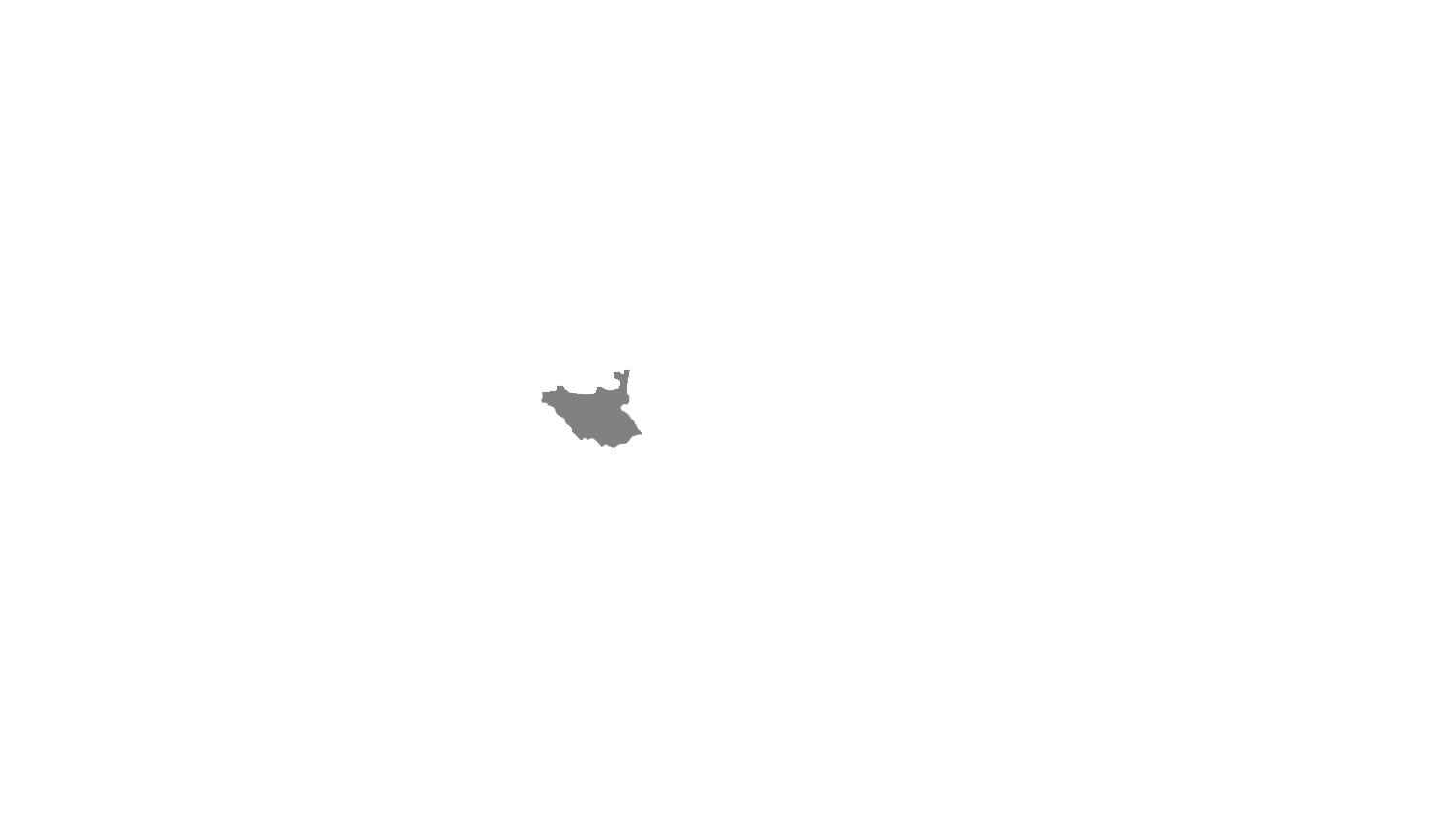 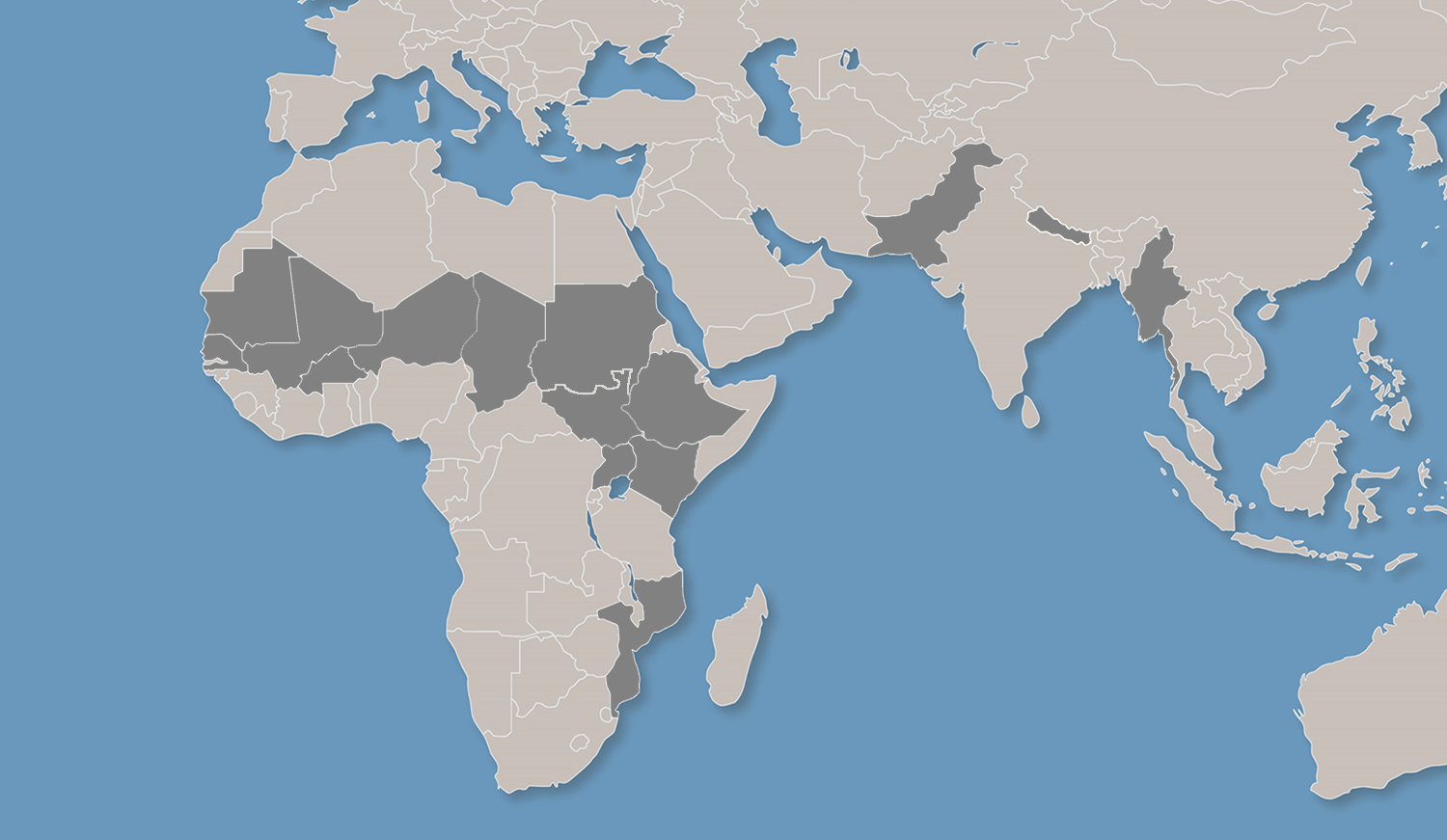 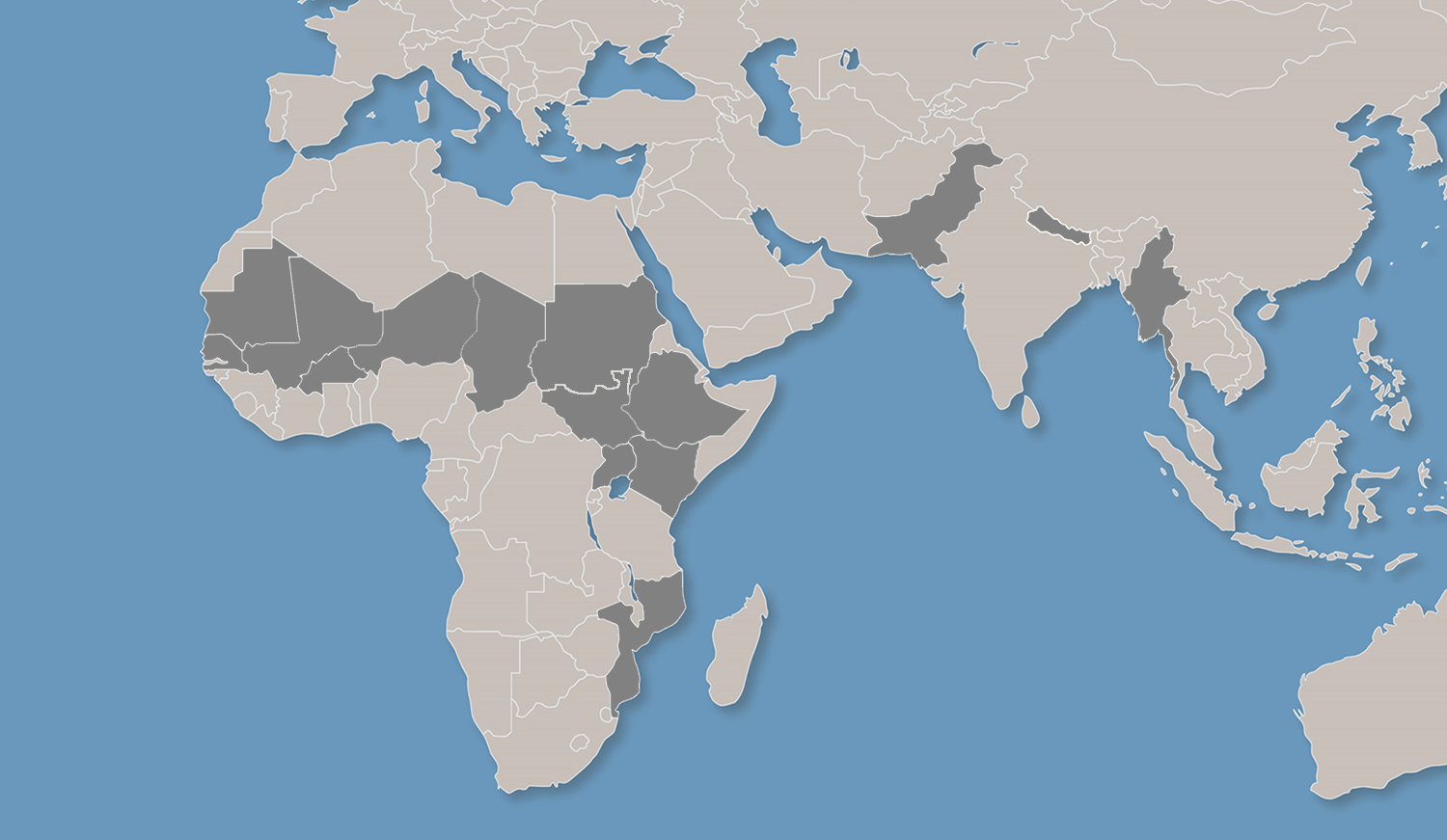 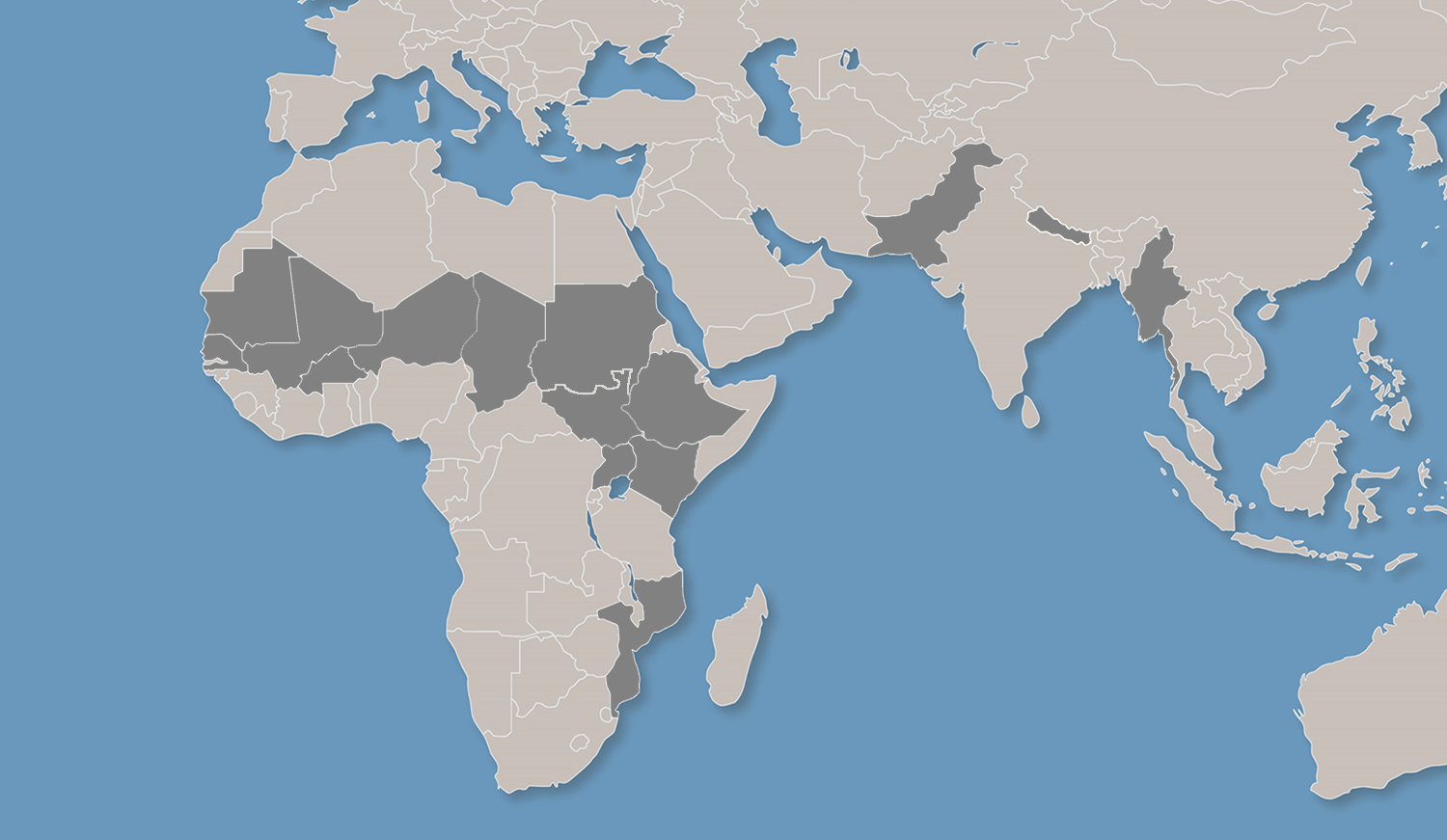 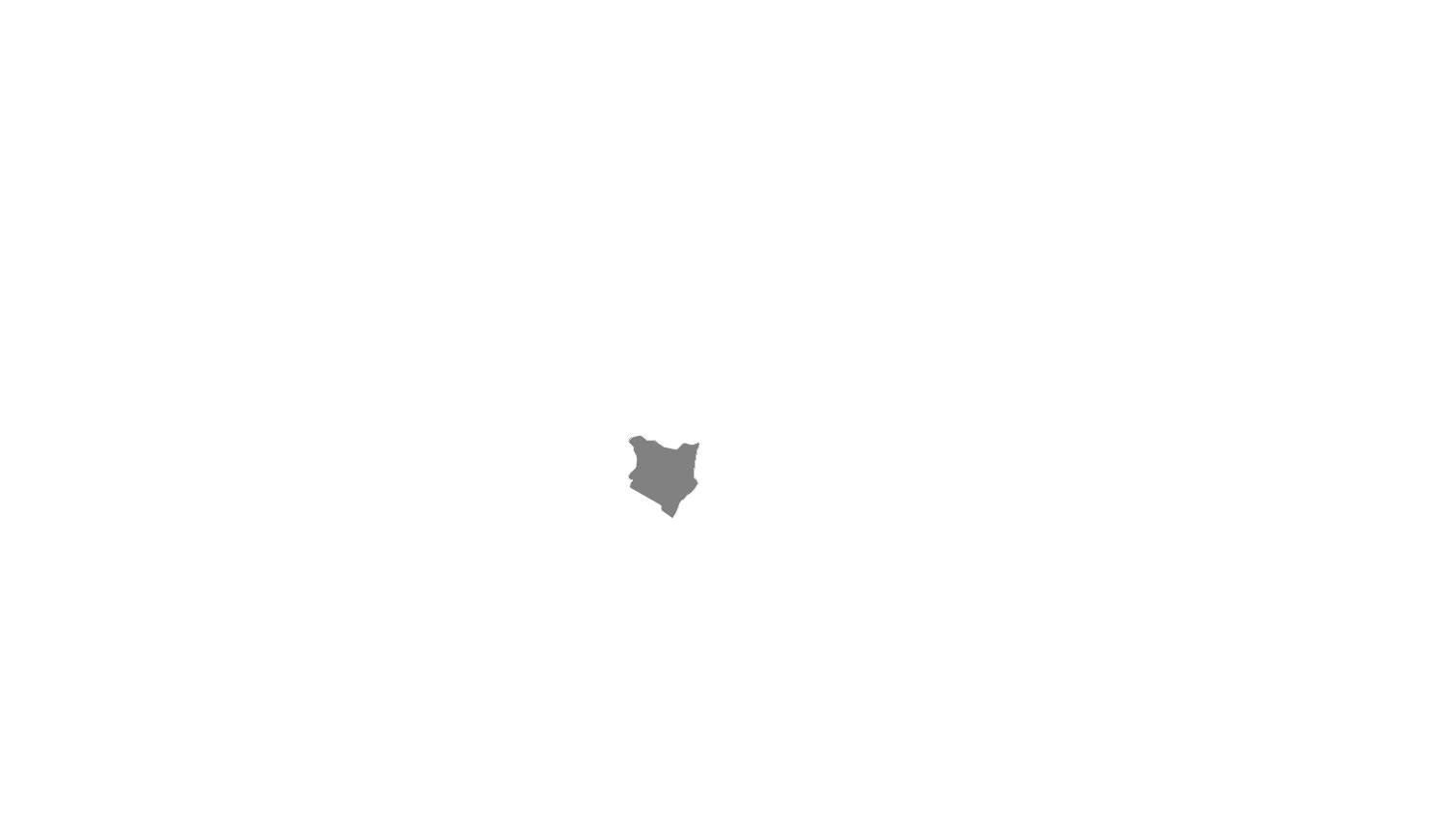 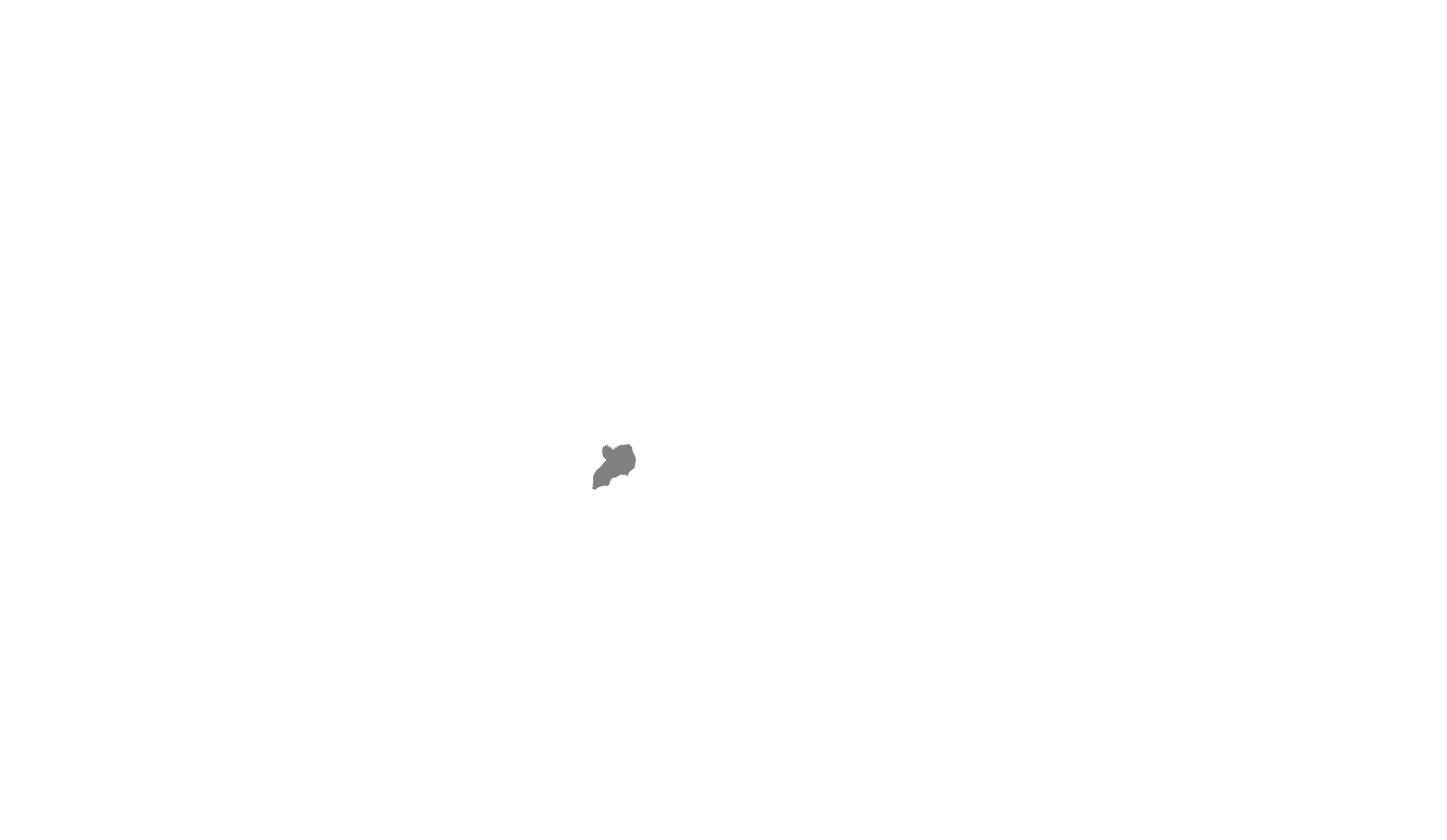 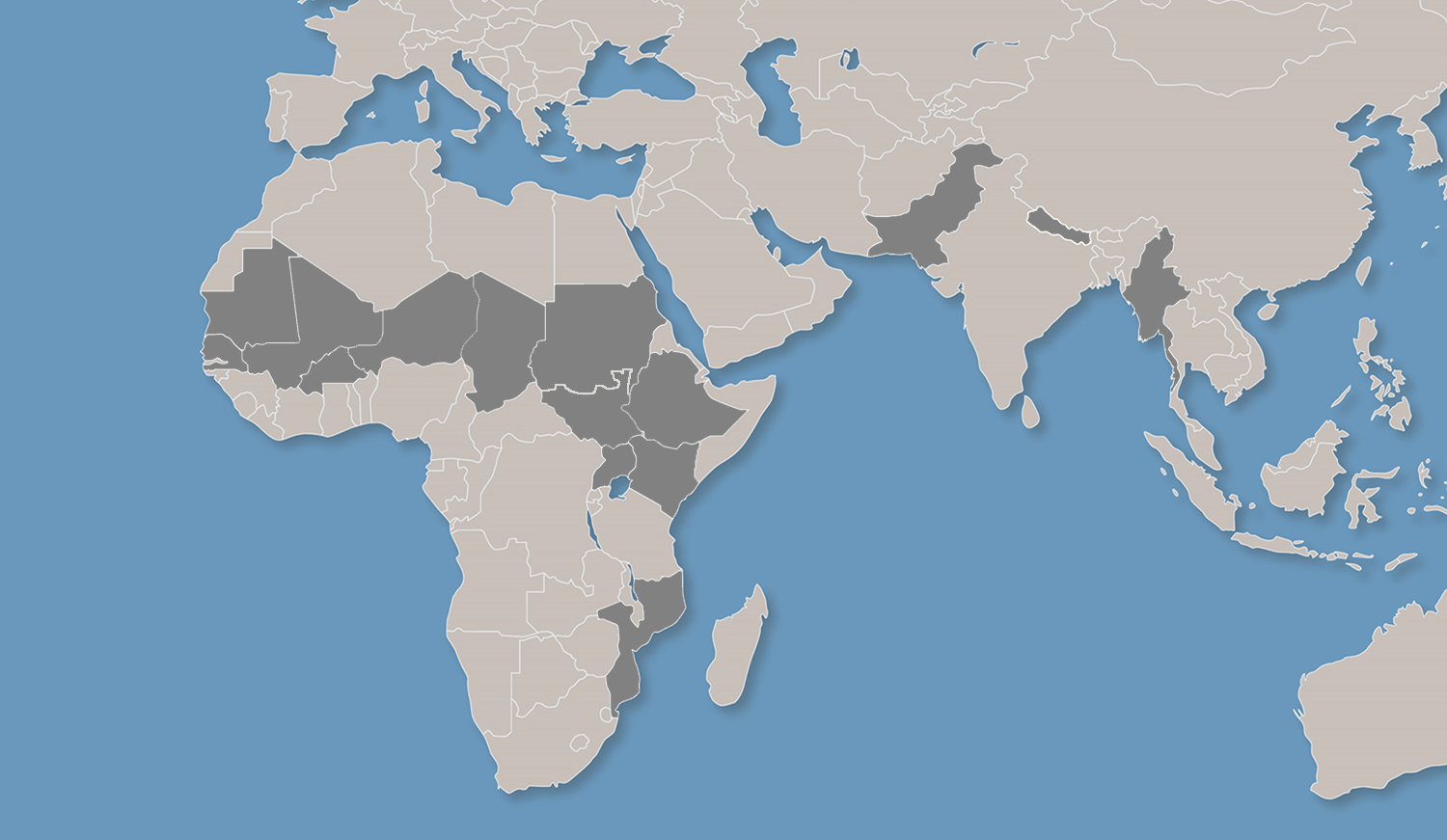 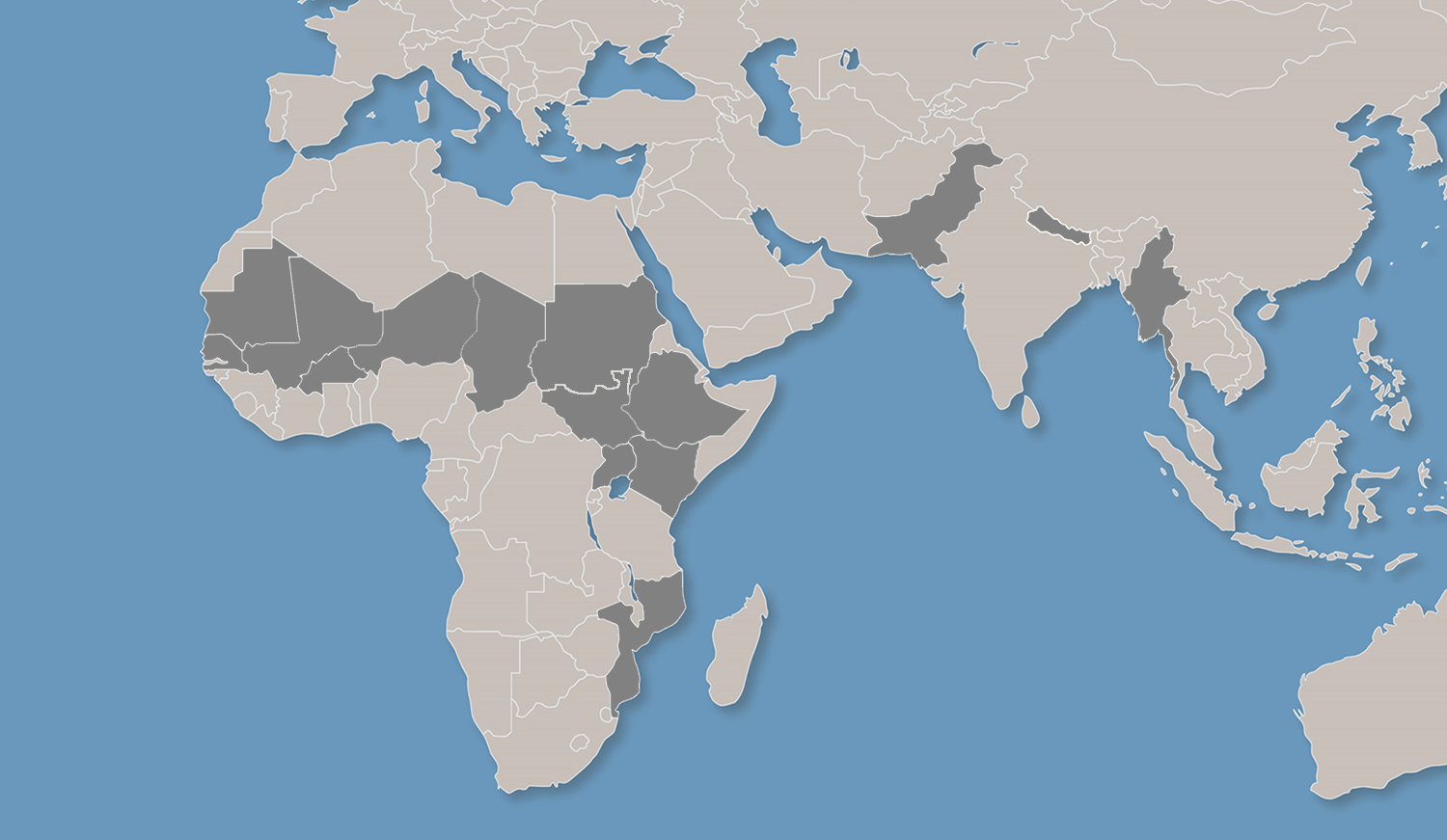 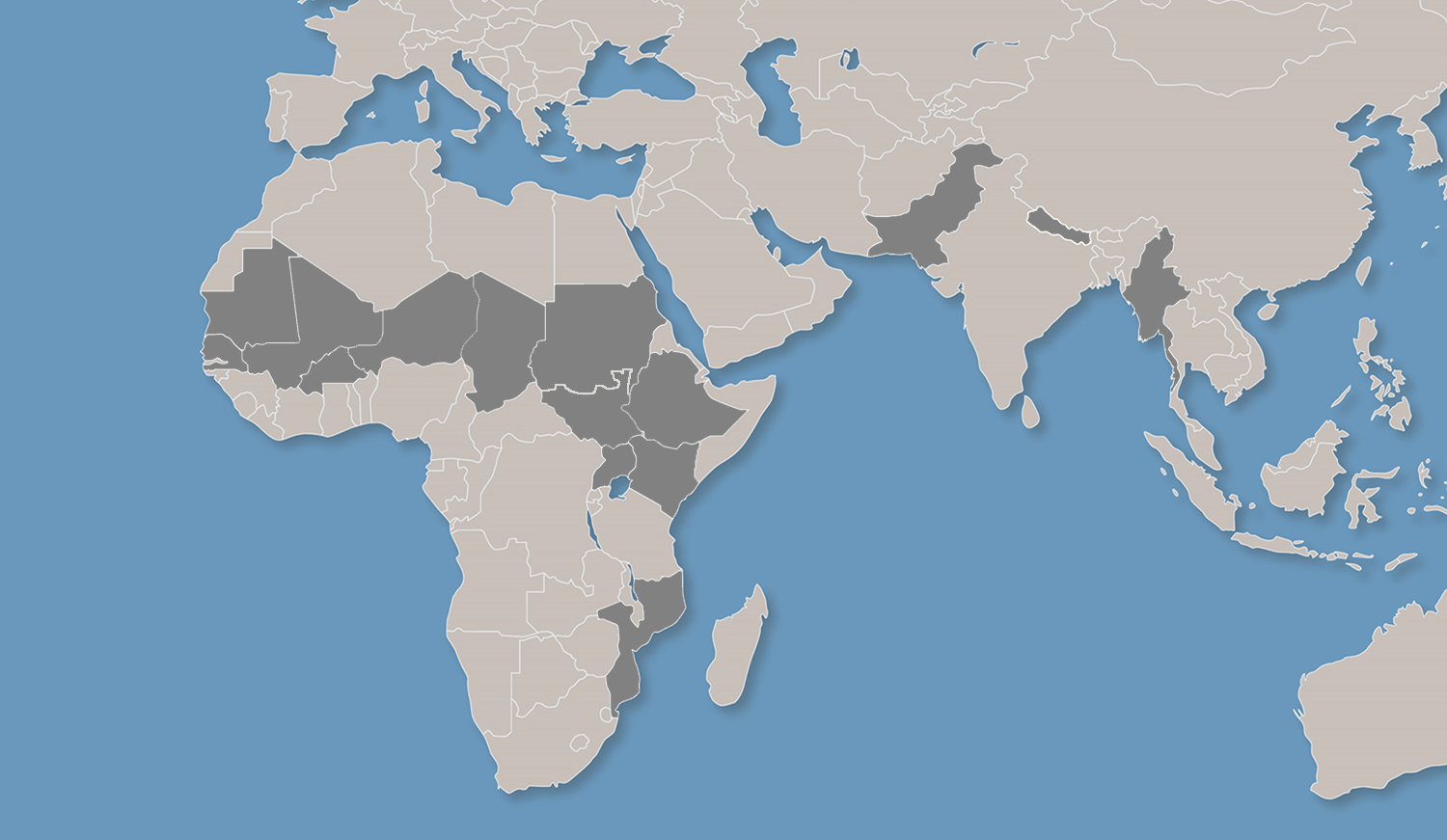 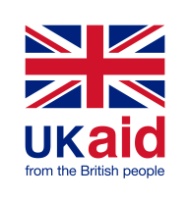 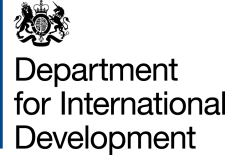 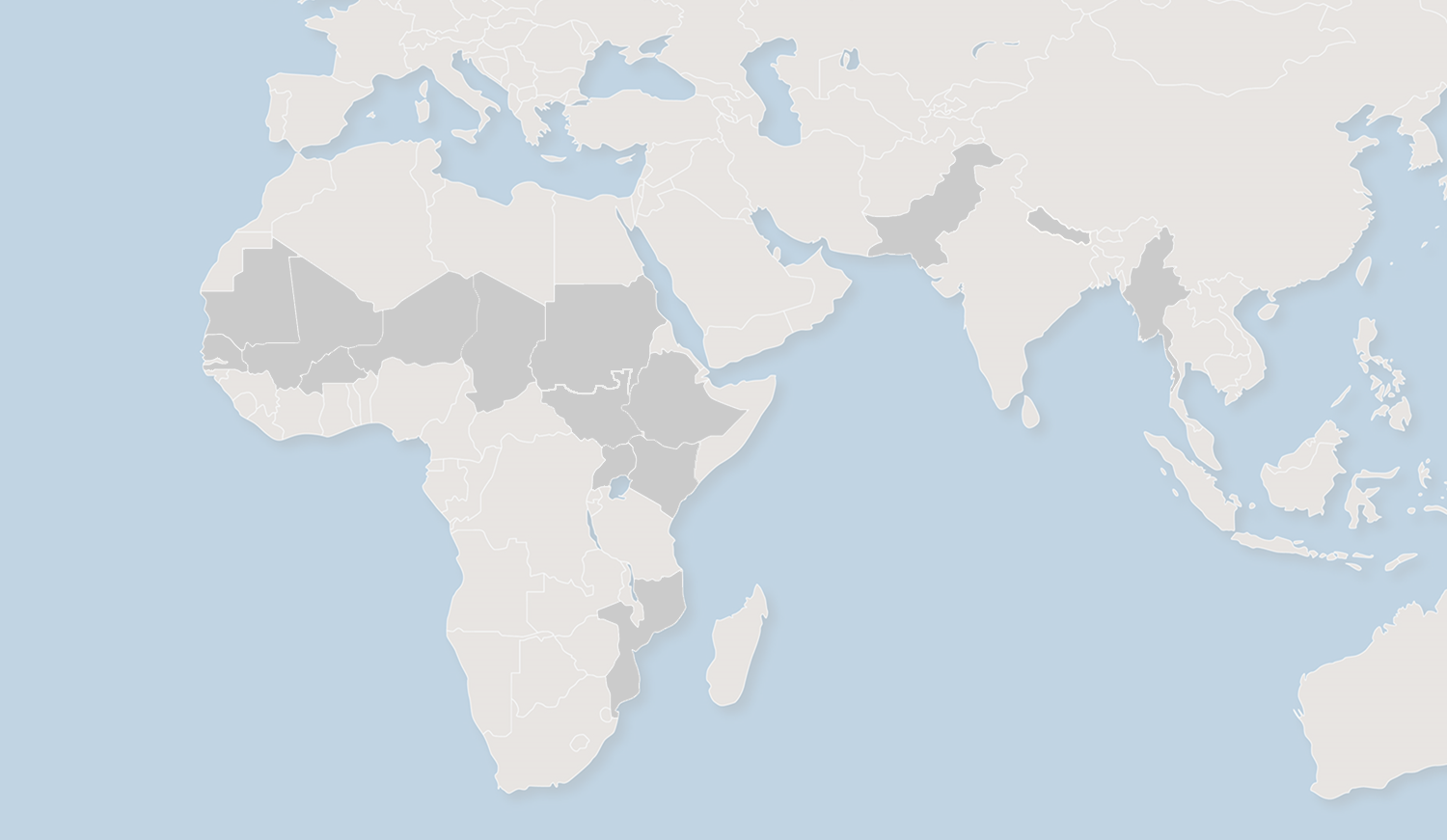 Interactive Project Map – PDG phaseDepartment for International Development
Introduction
This presentation provides an overview of the projects currently in the Proposal Development Grant (PDG) phase of DFID’s BRACED Programme.

It is in an interactive format. By rolling the mouse over the map on slide 6, it is possible to see country summaries of the PDG projects. By clicking on an individual country, it is possible to read more about the associated projects.

The map serves a number of purposes:

1. Communications
Internal to DFID 
Support Annual Review
Permanent Fund and Knowledge Manager handovers
Information sharing with country offices and other teams etc.
Communicating launch of full phase
External to DFID 
Information sharing with grantees, and external stakeholders 
Information on impact for publications and case studies etc.
Communicating launch of full phase
 
2. Aiding decision making
Overview to support project selection process
Evidence to support BRACED BC extension
Evidence to support later evaluations/reviews of process of decision making
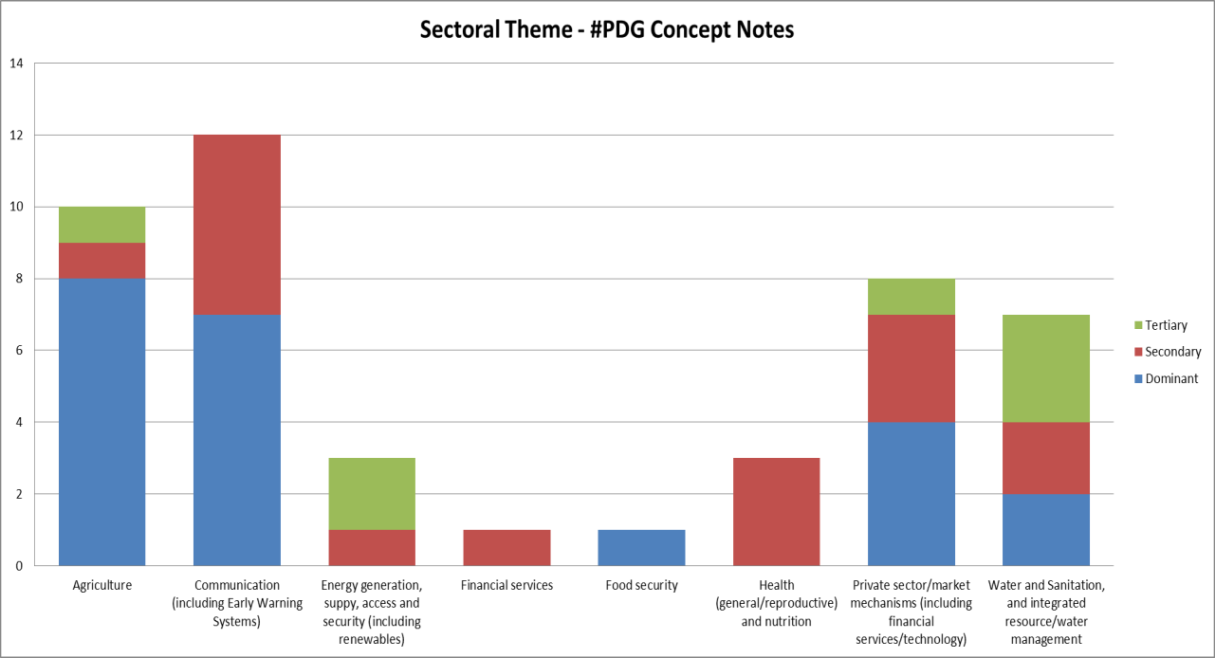 Summary
21 PDG projects over 15 countries
Burkina Faso
Burma
Chad
Ethiopia
Kenya
Mali
Mauritania
Mozambique


Total PDG funding awarded - £3,338,702*
Total grants requested from DFID -  £133,319,855*

Total number of beneficiaries of PDG projects -  13,834,583 
Average number of beneficiaries per PDG project - 658,790 

*Note on project summary slides: for multi-country projects, the total PDG grant, and potential DFID funding has been split out by % beneficiaries in each target country

** The sectors selected for the sectoral theme analysis were selected, in association with DFID, using DFID CRS Purpose Codes. The allocation of PDG projects to different sectors is provisional only, and will be refined – in conjunction with the PDG projects – over the course of final project proposal assessments. It is reconginsed that most projects are multi-sectoral.
Nepal
Niger
Pakistan
Senegal
South Sudan
Sudan
Uganda
Burkina Faso
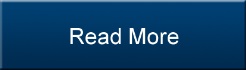 Strengthening resilience of 900,000 pastoralists and agropastoralists, by securing, servicing and promoting transborder livestock mobility across Mauritania, Senegal, Mali, Burkina Faso and Niger. [Acting for Life]
Building resilience without borders in the Sahel: Supporting 900,000 vulnerable women, children and men in Burkina Faso, Mali and Niger to adapt to climate extremes (BRWB)  [Care International UK]
To develop transformational solutions to climate variability & disasters for 1million people in Burkina by improving climate forecasting, behavioural change & sharing resilience expertise & technology [Christian Aid]
Building the resilience of 620,000 women, children and men in Burkina Faso to climate extremes and improving household food security and income. [Welthungerhilfe]
SUR1M:  Scaling-Up Resilience to Climate Extremes for 1 Million People in the Niger River Basin of Niger, Burkina Faso, and Mali [Catholic Relief Services]
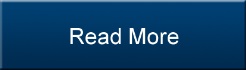 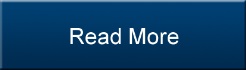 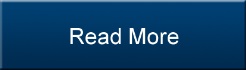 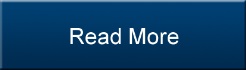 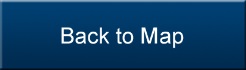 To develop transformational solutions to climate variability & disasters for 1million people in Burkina by improving climate forecasting, behavioural change & sharing resilience expertise & technology.Lead: Christian Aid
We will consolidate and scale up two tested methodologies (DFID/CA) for climate adaptation and building resilience, incorporating lessons and new partners and innovations. We found a major barrier to sustained change is the lack of access to appropriate and timely information and the space to challenge behavioural norms over time. Supporting the Burkina Meteorological Services and local media (radio) we will co-produce reliable, regular and user friendly climate forecasting and programming tailored for at risk communities, particularly women and girls, establish participatory listening groups and work with them to develop practical solutions for transformation change to climate variability and disasters.

Total PDG funding: £219,806		Total applied for DFID funding: £7,321,326		Dominant Sector: Private sector/market mechanisms (including financial services/technology)
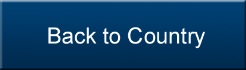 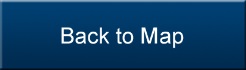 Building the resilience of 620,000 women, children and men in Burkina Faso to climate extremes and improving household food security and income.Lead: Welthungerhilfe
This project will build the economic, ecological and organisational resilience of 620,000 rural people in Burkina Faso and strengthen their ability to cope with the effects of increased rainfall variability and higher temperatures. This will be achieved by diversifying agricultural production and increasing incomes (through improved and sustainable access to drought-tolerant seeds, soil fertility improvement and enterprise development), together with strengthened government extension services and early-warning weather systems. The project will scale proven resilience-building approaches, embed climate adaptation approaches in local, regional and national plans, and generate and disseminate best practice guidance on climate adaptation approaches. 

Total PDG funding: £104,205		Total applied for DFID funding: £5,395,426		Dominant Sector: Agriculture
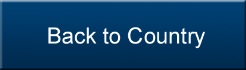 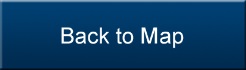 Burma
Building the resilience of 1.7 million people across Burma to climate extremes: saving lives, protecting livelihoods, improving institutional coordination, and influencing national policy. [Plan UK]
Building the resilience of 1,525,795 women, men and children in dry zone and coastal regions of Myanmar to floods, droughts and cyclones by protecting and strengthening their livelihoods and power. [Oxfam]
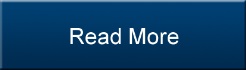 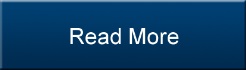 COUNTRY SUMMARY
Total number of beneficiaries: 3,251,475
Total potential DFID funding: £11,890,100
Number of PDG projects: 2
Of which projects are multi-country: 0
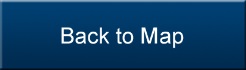 Building the resilience of 1.7 million people across Burma to climate extremes: saving lives, protecting livelihoods, improving institutional coordination, and influencing national policy.Lead: Plan UK
Burma, the second most vulnerable country to climate extremes globally, is at a moment of unprecedented institutional, economic and social change. The project will contribute to this transition, from household to national policy level, building the resilience of 1.7m individuals across three at-risk climatic zones. Through a unique model of policy, action and media outreach, a diverse partnership of local and international partners will combine DRR, CCA, environmental, community-development, policy, gender and livelihoods expertise to improve community and institutional understanding of climate risk, drive increased responsiveness, and promote scale-up and replication of resilient practices in the face of climate extremes.

Total PDG funding: £67,247		Total applied for DFID funding: £4,999,997		Dominant Sector: Communication
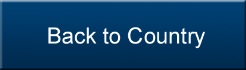 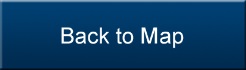 Building the resilience of 1,525,795 women, men and children in dry zone and coastal regions of Myanmar to floods, droughts and cyclones by protecting and strengthening their livelihoods and power.Lead: Oxfam
The project will directly benefit 1,525,795 women, men and children, supporting them to increase their resilience and protect lives and livelihoods from climate extremes- embedding social protection and asset building approaches alongside early warning systems and adaptive capacity building. Capacities and partnerships for resilience will be built through stronger, better informed, more gender just civil society organisations, networks and local government structures. An evidence-base for building vulnerable groups’ resilience and adaptive capacity will be developed for wider influencing. Resilience building measures will be embedded into existing policies and programmes or government at national and local levels, influencing decentralisation and risk planning. 

Total PDG funding: £59,900		Total applied for DFID funding: £6,890,103		Dominant Sector: Communication
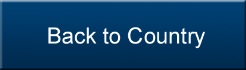 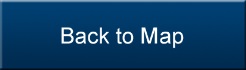 Chad
Strengthening the capacity of at least 335,000 people living along river banks in the Chadian Sahelian Belt to better withstand flooding and drought. [ACTED]
Improving resilience of 280,000 settled and nomadic marginalised communities to climate and conflict-related shocks and stresses in Eastern Chad and Western Sudan. [Concern Worldwide UK]
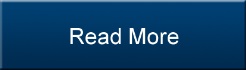 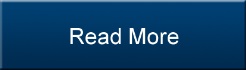 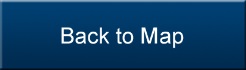 Strengthening the capacity of at least 335,000 people living along river banks in the Chadian Sahelian Belt to better withstand flooding and drought.Lead: Acted
Living conditions in Chad’s Sahelian Belt are characterized by food insecurity, poor access to WASH, limited access to essential services, constrained economic opportunities and poor natural resources management. 

This is further compounded by vulnerabilities to extreme climate events such as drought and flooding which is threatening people’s ability to lead productive lives and contributing to the environmental degradation (erosion, biodiversity loss…).

This multi-sectoral project seeks to improve the capacities of the communities to face climate changes and their impacts on their lives and their environment. Activities which aim to by improving the health, nutrition and economic status of people will focus on women and children which are the most vulnerable populations in the face of climate extremes.

Thus, the project will increase individual and collective preparedness to anticipate and cope with climate extremes but also those of institutions.

Total PDG funding: £189,554		Total applied for DFID funding: £5,178,513		Dominant Sector: Communication
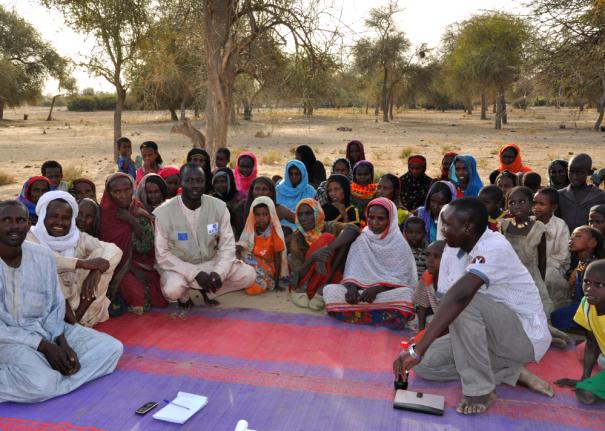 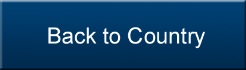 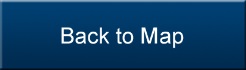 Ethiopia
Stimulation of market based mechanisms to build the resilience of 348,000 climate vulnerable people in Ethiopia. [Farm Africa]
Building capacity of 791,318 people in Ethiopia to find transformational solutions to climate variability and disasters by climate forecasting, behavioural change & sharing skills & technology. [Christian Aid]
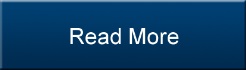 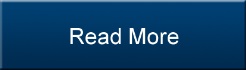 COUNTRY SUMMARY
Total number of beneficiaries: 1,139,318
Total potential DFID funding: £9,171,408
Number of PDG projects: 2
Of which projects are multi-country: 0
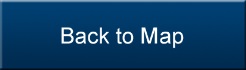 Stimulation of market based mechanisms to build the resilience of 348,000 climate vulnerable people in Ethiopia.Lead: Farm Africa
The project will test innovative market-based tools to improve the resilience of economic and social systems in the lowlands of Ethiopia. These will enable vulnerable pastoral/agropastoral households and communities in rural and peri-urban areas to manage risk, and to successfully transform their livelihood base should they choose to. It will seek to leverage and engage private investors into the challenge of addressing climate change impacts, modelling approaches for environmentally and socially responsible investment. It will promote economic opportunities that are adaptable to climate extremes, and stimulate appropriate diversification of economic activity among the most vulnerable, through public and private-sector partnerships.

Total PDG funding: £280,070		Total applied for DFID funding: £4,903,786		Dominant Sector: Private sector/market mechanisms (including financial services/technology)
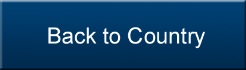 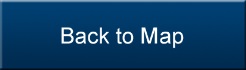 Building capacity of 791,318 people in Ethiopia to find transformational solutions to climate variability and disasters by climate forecasting, behavioural change & sharing skills & technology.Lead: Christian Aid
We will consolidate and scale up two tested methodologies (DFID/CA) for climate adaptation and building resilience, incorporating lessons and new partners and innovations. We found a major barrier to sustained change is the lack of access to appropriate and timely information and the space to challenge behavioural norms over time. Supporting local Meteorological Services and media (radio) we will co-produce reliable, regular and user friendly climate forecasting and resilience programming tailored for at risk communities, particularly women and girls, establish participatory listening groups and work with them to develop practical solutions for transformation change to climate variability and disasters.

Total PDG funding: £221,212		Total applied for DFID funding: £4,100,779		Dominant Sector: Communication
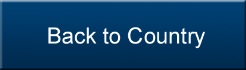 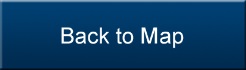 Kenya
Programme for Resilient Systems (PROGRESS) to build absorptive, adaptive and transformative capacity for 550,000 vulnerable individuals in Kenya and Uganda. [Mercy Corps Scotland]
Pastoralist Livelihoods, Rights and Resources: Creating Resilience to Drought for 640,000 Cross Border Populations in Kenya and Uganda’s Karamoja Cluster. [Action Against Hunger – USA]
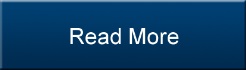 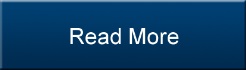 COUNTRY SUMMARY
Total number of beneficiaries: 590,000
Total potential DFID funding: £7,426,035
Number of PDG projects: 2
Of which projects are multi-country: 2
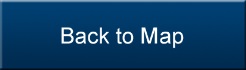 Mali
Strengthening resilience of 900,000 pastoralists and agropastoralists, by securing, servicing and promoting transborder livestock mobility across Mauritania, Senegal, Mali, Burkina Faso and Niger. [Acting for Life]
Building resilience without borders in the Sahel: Supporting 900,000 vulnerable women, children and men in Burkina Faso, Mali and Niger to adapt to climate extremes (BRWB) [Care International UK]
Building resilience of 700,000 vulnerable people by ensuring readiness of Mali and Senegal’s devolved governments to invest global and national climate finance in public goods to meet local priorities [Near East Foundation]
Increasing resilience to climatic stresses and shocks of 260,690 people in Mali, including those who are most at risk economically and physically.[IRD]
SUR1M:  Scaling-Up Resilience to Climate Extremes for 1 Million People in the Niger River Basin of Niger, Burkina Faso, and Mali [Catholic Relief Services]
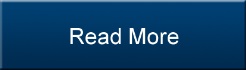 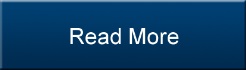 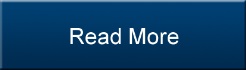 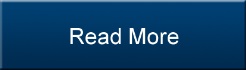 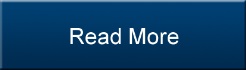 COUNTRY SUMMARY
Total number of beneficiaries: 1,464,319
Total potential DFID funding: £16,176,440
Number of PDG projects: 5
Of which projects are multi-country: 4
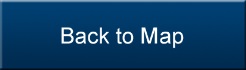 Increasing resilience to climatic stresses and shocks of 260,690 people in Mali, including those who are most at risk economically and physically.Lead: IRD
BRACED will strengthen the resiliency of 260,690 people in Mali vulnerable to complex climate risks, including variable rainfall and drought, by helping communities identify, reinforce and scale-up their unique adaptive capacities; strengthening social cohesion, climate-adapted livelihoods and natural resource management. Through a community-led process, BRACED will help vulnerable people in Koulikoro, Segou, Mopti, Timbuktu, and Gao apply a suite of proven Disaster Risk Reduction strategies (DRR) and adaptation measures that protect against asset loss, build new economic opportunities, and emphasize the central role of women, all backed by policy and institutional changes at multiple levels of government.

Total PDG funding: £234,817		Total applied for DFID funding: £4,915,243		Dominant Sector: Agriculture
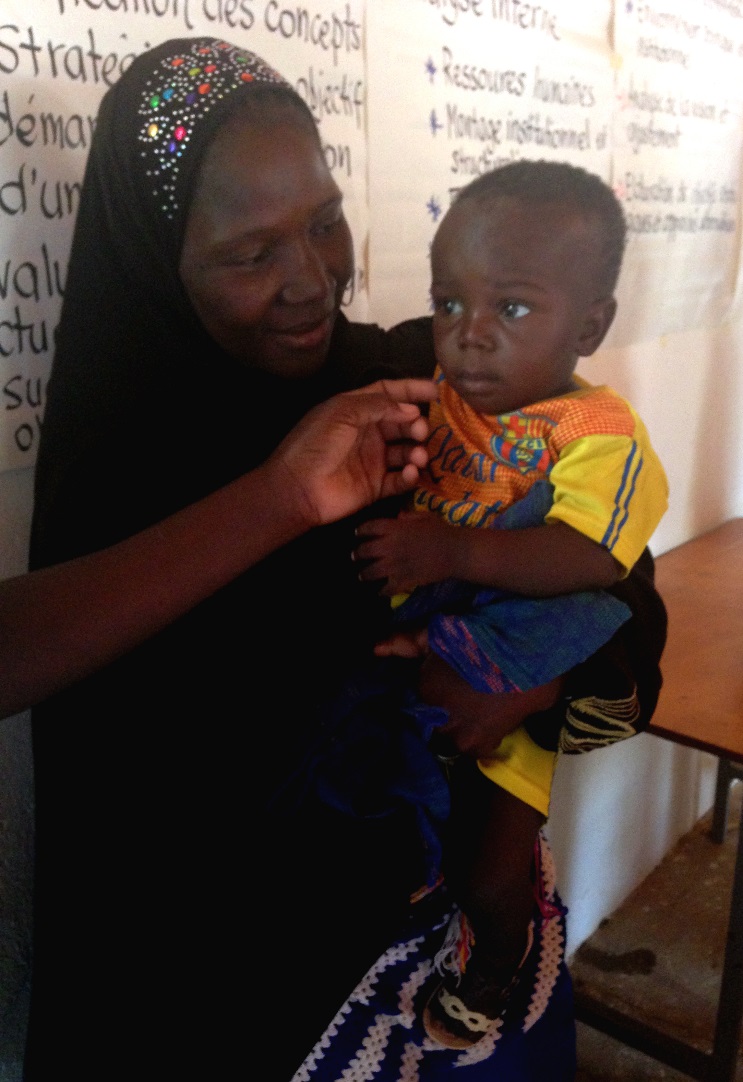 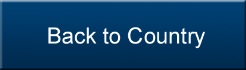 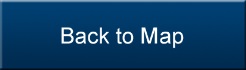 Mauritiana
Strengthening resilience of 900,000 pastoralists and agropastoralists, by securing, servicing and promoting transborder livestock mobility across Mauritania, Senegal, Mali, Burkina Faso and Niger. [Acting for Life]
Building resilience of 250,000 vulnerable people in Mauritania through the diversification of sustainable livelihoods and the development of production systems adapted to climate change [Action contre la Faim Spain]
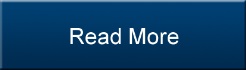 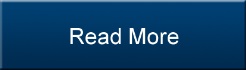 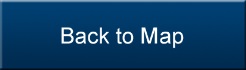 Building resilience of 250,000 vulnerable people in Mauritania through the diversification of sustainable livelihoods and the development of production systems adapted to climate changeLead: Action contre la Faim Spain
This program aims at building resilience of vulnerable people in Mauritania through : (1) strengthening sustainable livelihood opportunities and capacity of vulnerable people in order to cope of food insecurity and malnutrition due to rainfall extreme variability and displacement of isohyets (2) Promotion of an effective gender and community participatory Early Warning Systems (EWS) linked to contingency plans to prevent negative impacts of weather shift or rainfall extreme variability; (3) Building-up evidence and learning on the impact of the different approaches for the increase of the know-how and good practices on building resilience (4) Integration of the adaptation to climate extremes in policies and programs through advocacy and communication.

Reduction of their structural vulnerability, focusing in women and children, aiming at building their food and nutrition security through the support to their sustainable livelihoods; 
Strengthening of the capacity of preventing, mitigating and responding to shocks of the communities through the surveillance, early warning and preparation;
Building-up evidence and learning on the impact of the different approaches for the increase of the know-how and good practices on building resilience;
Integration of the adaptation to climate extremes in policies and programs through advocacy and communication.

Total PDG funding: £330,000		Total applied for DFID funding: £5,000,000		Dominant Sector: Food security
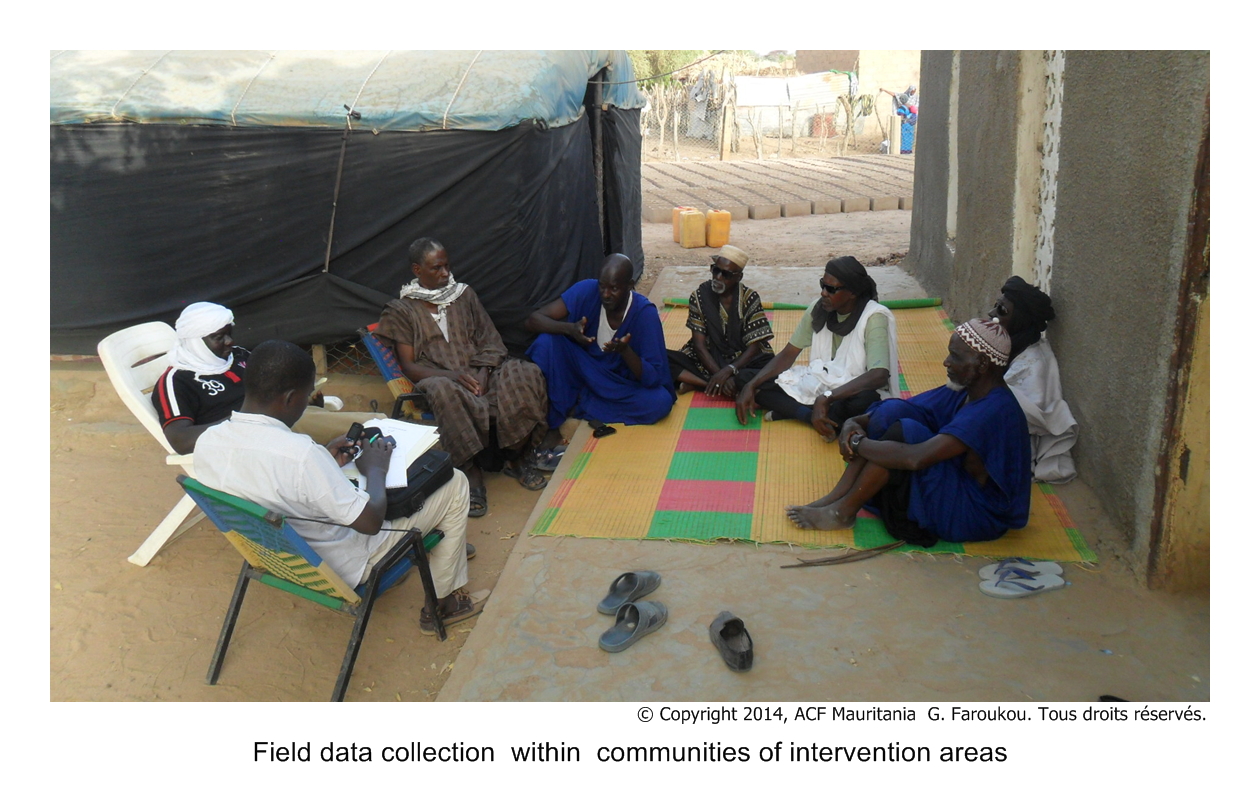 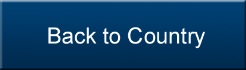 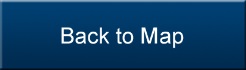 Mozambique
Building resilience of 500,000 people through agricultural and economic development and Disaster Risk Management in the Central Zambezi Valley of Mozambique. [ADPP]
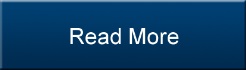 COUNTRY SUMMARY
Total number of beneficiaries: 500,000
Total potential DFID funding: £5,954,778
Number of PDG projects: 1
Of which projects are multi-country: 0
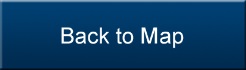 Building resilience of 500,000 people through agricultural and economic development and Disaster Risk Management in the Central Zambezi Valley of Mozambique.Lead: ADPP
The project will build resilience to climate extremes and disasters by facilitating adaptation to climate change and its impacts through agricultural, economic and business development and “Ecosystem-based Adaptation (EbA)” in communities of the districts of Caia, Chemba, Mutarara, Morrumbala and Mopeia of the Central Zambezi Valley of Mozambique.  Disaster Risk Reduction (DRR) committees, whose members are elected by the community, will be embedded in Local Resilience Building Clubs (LBRC) which will be trained in appropriate agricultural methods and provided with the knowledge and tools necessary to improve agricultural production, productivity, food security and livelihoods. The LBRCs, its members and families will be central elements to people-based early warning systems for emergencies and will furthermore contribute to local development efforts and reach out to the broader community on DRR and other issues. Close collaboration and coordination with local authorities, government at all levels as well as other organizations will ensure an enhanced impact and the mainstreaming of climate change adaptation measures at local, district, provincial and national level and the sustainability of these.

Total PDG funding: £67,828		Total applied for DFID funding: £5,954,778		Dominant Sector: Agriculture
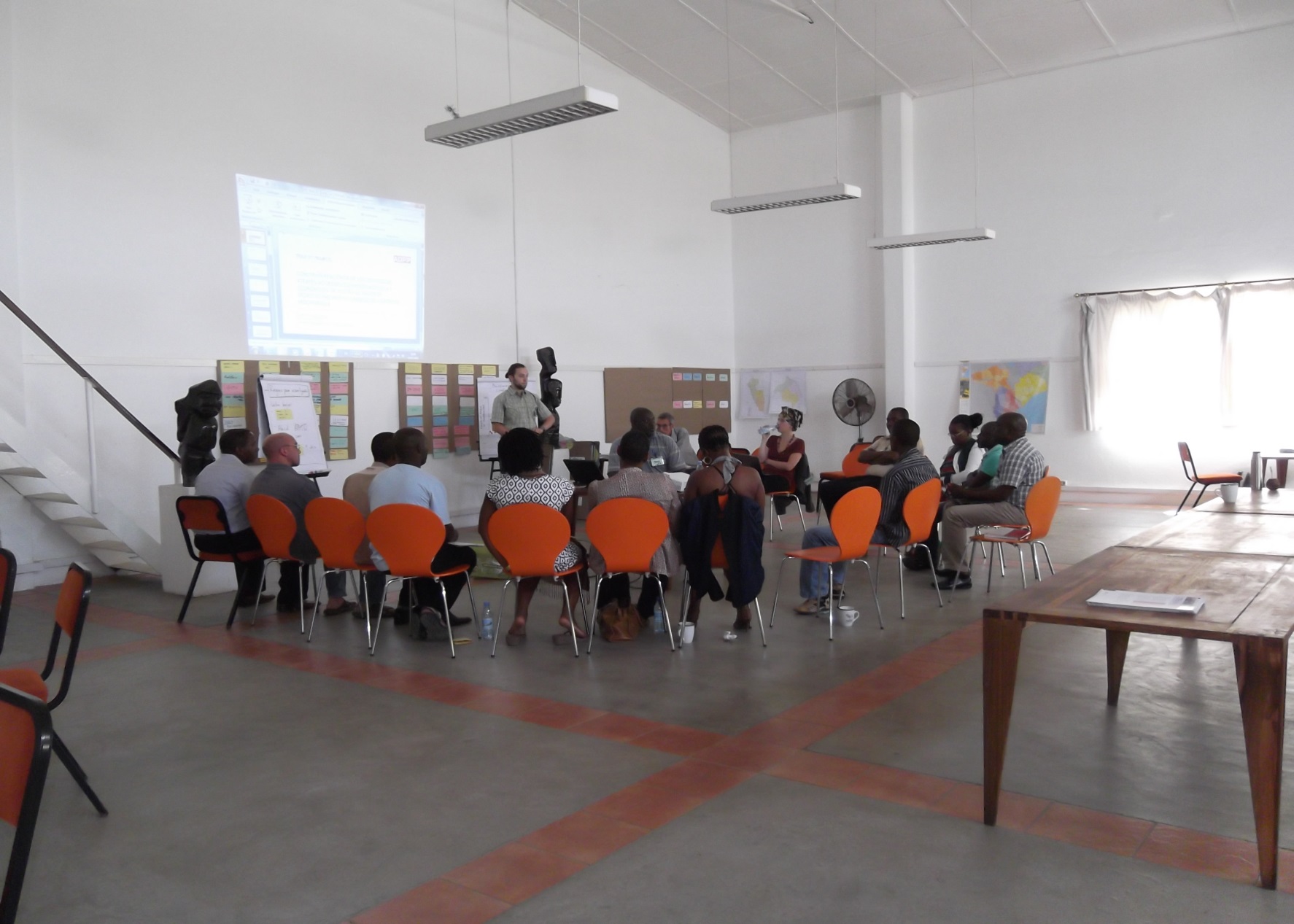 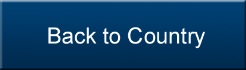 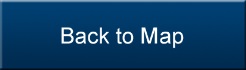 Nepal
Upscaling WUMP+3R: catchment perspective water harvesting at community level to enable long term resilient livelihood systems for 300.000 people in the mid-hills in Nepal and Pakistan. [RAIN Foundation]
Developing Climate Resilient Livelihoods for local communities through public-private partnership for 500,000 poor people in western Nepal that suffer from climate extremes and environmental disasters. [iDE UK]
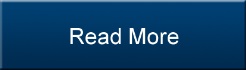 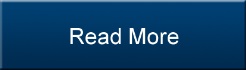 COUNTRY SUMMARY
Total number of beneficiaries: 700,000
Total potential DFID funding: £7,591,667
Number of PDG projects: 2
Of which projects are multi-country: 1
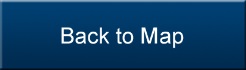 Developing Climate Resilient Livelihoods for local communities through public-private partnership for 500,000 poor people in western Nepal that suffer from climate extremes and environmental disasters.Lead: iDE UK
iDE has mobilised an experienced consortium to scale-up  proven approaches to strengthen climate change resilience for poor and vulnerable households and communities  in rural Nepal.  The project will facilitate the development of public-private partnerships to scale up proven interventions such as small farm irrigation, essential oil production, multiple-use water systems and community-based renewable energy.  The project will support the development of sustainable rural organisations that provide small-farm economic opportunities in agriculture, water resource management, and community forestry. Those activities will be integrated with the development of local level Disaster Risk planning and Climate Change Adaptation strategies, to increase sustainable agricultural income, food security, nutrition and to face the challenge of climate change for 500,000 people living in rural Nepal. 

Total PDG funding: £75,000		Total applied for DFID funding: £4,925,000		Dominant Sector: Private sector/market mechanisms (including financial services/technology)
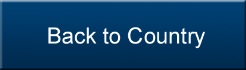 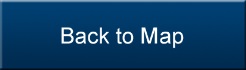 Niger
Strengthening resilience of 900,000 pastoralists and agropastoralists, by securing, servicing and promoting transborder livestock mobility across Mauritania, Senegal, Mali, Burkina Faso and Niger. [Acting for Life]
Building resilience without borders in the Sahel: Supporting 900,000 vulnerable women, children and men in Burkina Faso, Mali and Niger to adapt to climate extremes (BRWB). [Care International UK]
SUR1M:  Scaling-Up Resilience to Climate Extremes for 1 Million People in the Niger River Basin of Niger, Burkina Faso, and Mali. [Catholic Relief Services]
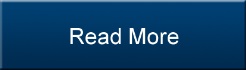 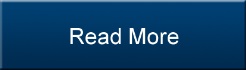 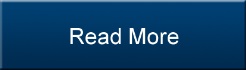 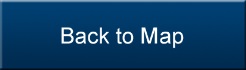 Pakistan
Upscaling WUMP+3R: catchment perspective water harvesting at community level to enable long term resilient livelihood systems for 300.000 people in the mid-hills in Nepal and Pakistan. [RAIN Foundation]
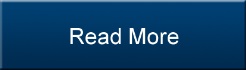 COUNTRY SUMMARY
Total number of beneficiaries: 100,000
Total potential DFID funding: £1,333,333
Number of PDG projects: 1
Of which projects are multi-country: 1
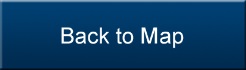 Senegal
Strengthening resilience of 900,000 pastoralists and agropastoralists, by securing, servicing and promoting transborder livestock mobility across Mauritania, Senegal, Mali, Burkina Faso and Niger. [Acting for Life]
Partnership to build climate resilience and improve the livelihoods of 660,000 poor and vulnerable people in urban settlements in Senegal through integrated flood prevention and water harvesting. [Centre de Suivi Ecologique]
Building resilience of 700,000 vulnerable people by ensuring readiness of Mali and Senegal’s devolved governments to invest global and national climate finance in public goods to meet local priorities. [Near East Foundation]
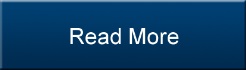 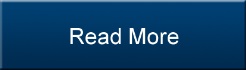 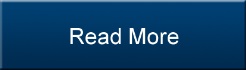 COUNTRY SUMMARY
Total number of beneficiaries: 1,000,000
Total potential DFID funding: £11,733,230
Number of PDG projects: 3
Of which projects are multi-country: 2
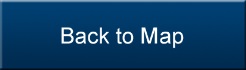 Partnership to build climate resilience and improve the livelihoods of 660,000 poor and vulnerable people in urban settlements in Senegal through integrated flood prevention and water harvesting.Lead: Centre de Suivi Ecologique
Each year heavy downpours during the wet season between August and September cause urban flooding in Senegal. In some areas the floodwaters linger for months, stagnating and causing health risks as well as major damage to household and community life, especially for the poorest members of Senegal’s urban community. The partnership will increase the resilience of 660 000 people in urban Senegal by helping them to better respond to flooding through an innovative, integrated approach combining interventions in three fields: infrastructure evacuation and harvesting of flood waters, decentralised sewerage treatment, waste management, and urban gardening and greening), policy (creation of district flood contingency plans and improvement of national policy) and capacity-building components (training and awareness-building for key stakeholders and local populations, with a special focus on capacity-building for women).

Total PDG funding: £230,000		Total applied for DFID funding: £8,700,000	       Dominant Sector: Water and Sanitation, and integrated resource/water management
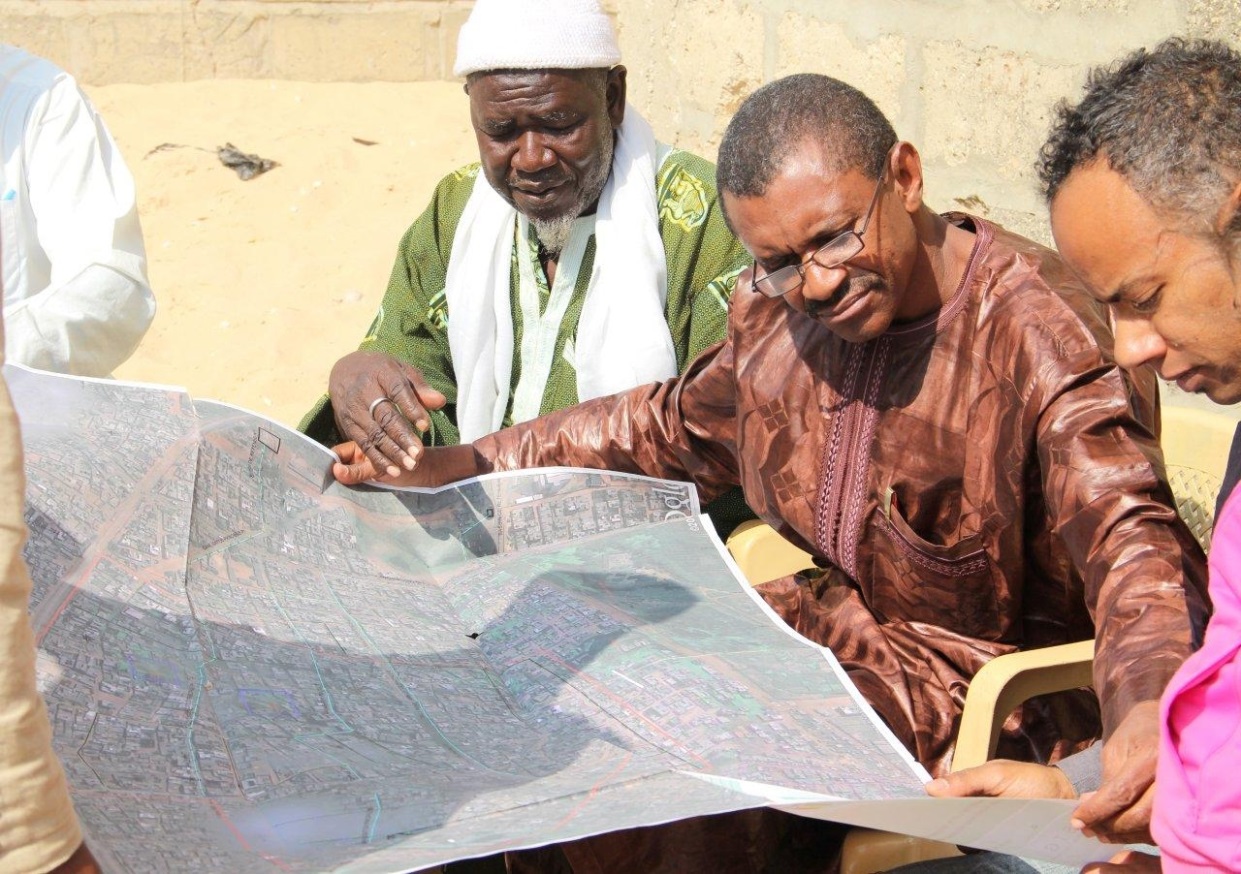 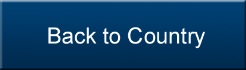 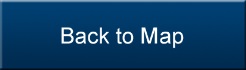 South Sudan
Supporting 250,000 vulnerable farmers and agro-pastoralists, particularly women and girls, in South Sudan to become resilient to climate stresses and shocks. [Concern Worldwide UK]
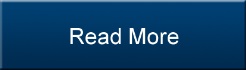 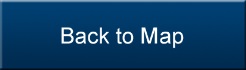 Supporting 250,000 vulnerable farmers and agro-pastoralists, particularly women and girls, in South Sudan to become resilient to climate stresses and shocks.Lead: Concern Worldwide UK
South Sudan is a fragile state with weak governance structures. Communities are vulnerable to climate-induced shocks and stresses, and lack institutional and community-based support mechanisms. The project aims to increase communities’ resilience, improving abilities to adapt their livelihoods to disasters. Livelihoods will be diversified using climate smart innovations to reduce disaster risks. The consortium will advocate for government to adopt policies and plans in adapting to climate related stresses and shocks. Subsequently, communities will be better prepared for disasters, reducing aid dependency. Learning on climate change adaptation and resilience will be contributed for South Sudan and similar contexts.

Total PDG funding: £167,562		Total applied for DFID funding: £5,000,000		Dominant Sector: Agriculture
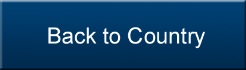 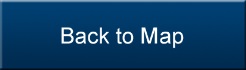 Sudan
Improving resilience of 280,000 settled and nomadic marginalised communities to climate and conflict-related shocks and stresses in Eastern Chad and Western Sudan. [Concern Worldwide UK]
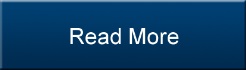 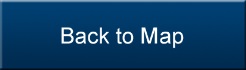 Uganda
Programme for Resilient Systems (PROGRESS) to build absorptive, adaptive and transformative capacity for 550,000 vulnerable individuals in Kenya and Uganda. [Mercy Corps Scotland]
Pastoralist Livelihoods, Rights and Resources: Creating Resilience to Drought for 640,000 Cross Border Populations in Kenya and Uganda’s Karamoja Cluster.[Action Against Hunger – USA]
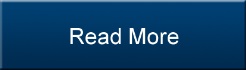 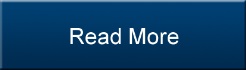 COUNTRY SUMMARY
Total number of beneficiaries: 600,000
Total potential DFID funding: £7,539,486
Number of PDG projects: 2
Of which projects are multi-country: 2
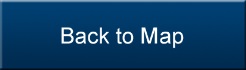 Pastoralist Livelihoods, Rights and Resources: Creating Resilience to Drought for 640,000 Cross Border Populations in Kenya and Uganda’s Karamoja Cluster.Lead: Action Against Hunger – USA
The Pastoralist Resilience Partnership (PReP) project will contribute to the building and rebuilding of resilience to the impacts of uneven rainfall patterns, extreme weather events and drought in Karamoja sub-region of Uganda and Turkana and West Pokot counties of Kenya.

The project is organized on four principal and interlinked areas of work: climate-resilient livelihoods, ecosystem management, enhanced governance and reduced conflict, and research and advocacy. 
The scope of the programme has so far been refined to read as follows:

Enhancing the choices that individuals and households have in the pursuit of livelihood strategies, and ability to obtain more value from these strategies;
Contributing to the protection and management of the ecosystem resource base to sustain itself, support ecological resilience and sustainable livelihoods;
Supporting improvements in governance and safety to enable communities pursue sustainable livelihoods, enjoy greater wellbeing and enhanced choice in their pursuit of livelihood strategies; and,
Creating evidence to guide programme interventions and policies that create an environment supportive to the adaptation and resilience of individuals and communities.

Total PDG funding: £151,972		Total applied for DFID funding: £7,260,832		Dominant Sector: Agriculture
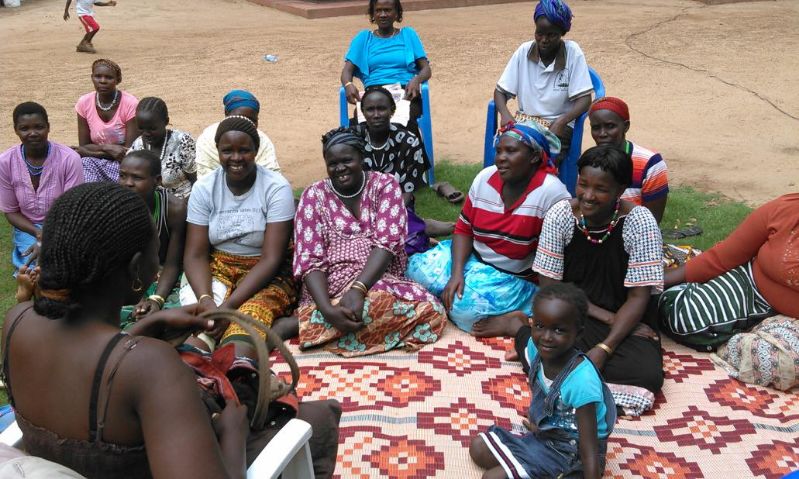 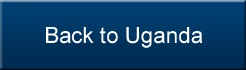 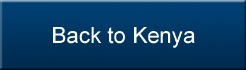 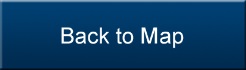 Strengthening resilience of 900,000 pastoralists and agropastoralists, by securing, servicing and promoting transborder livestock mobility across Mauritania, Senegal, Mali, Burkina Faso and Niger.Lead: Acting for Life
Moving livestock along cross-border corridors enables Sahel pastoralists and agro-pastoralists to manage climate variability, to reach refuge areas during severe droughts, and to ensure access to markets and value chains. Use of livestock corridors is increasingly restricted by agriculture encroachment, limited involvement of local governments, shortage of basic services and inadequate institutional framework.

The project will therefore build resilience among pastoral and agro-pastoral women, men and children, by securing strategic trans-border corridors, by providing key services and by enabling communities and stakeholders to lobby for livestock mobility and for appropriate policy-making at local, national and ECOWAS levels.

Total PDG funding: £64,210		Total applied for DFID funding: £5,464,448		Dominant Sector: Agriculture
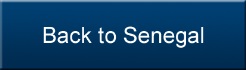 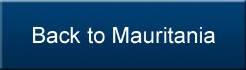 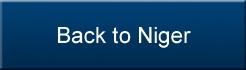 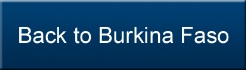 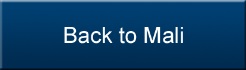 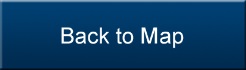 Building resilience without borders in the Sahel: Supporting 900,000 vulnerable women, children and men in Burkina Faso, Mali and Niger to adapt to climate extremes (BRWB) Lead: Care International UK
As the basis upon which livelihoods depend, the governance and sustainable use of the natural resource base in the Sahel is critical for building climate resilience. The consortium proposes an innovative model that combines improvement of climate information services, sustainable and climate-resilient livelihood options, gender equality and sustainable natural resource management. This integrated approach builds on existing experience, while enabling learning, flexibility and innovation.  The premise for success is greater understanding of risk, vulnerability and capacity in the face of climate change, more effective use of climate information for decision-making and strengthened local, national and cross-border governance and institutions. 

Total PDG funding: £69,400		Total applied for DFID funding: £8,813,742		Dominant Sector: Communication
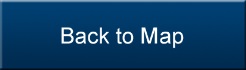 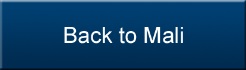 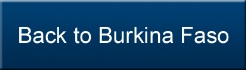 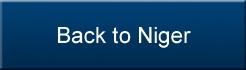 SUR1M:  Scaling-Up Resilience to Climate Extremes for 1 Million People in the Niger River Basin of Niger, Burkina Faso, and Mali.Lead: Catholic Relief Services
SUR1M will build resilience to climate extremes at scale through a gender-responsive, commune-centered DRR and CCA approach, fostering women’s empowerment through the promotion of Savings and Internal Lending Communities (SILC) and increasing demand for good governance, access to seed and other technologies through mass media, targeted advocacy, and market engagement.  SUR1M will enable commune governments to manage development and adaptation priorities, mobilize resources, establish public-private partnerships, and co-invest to advance DRR, CCA and gender integration into their Commune Development Plans (CDPs). This approach, underpinned by Community Managed DRR (CMDRR), will ensure real change for those most vulnerable to climatic risks.

Total PDG funding: £211,087		Total applied for DFID funding: £10,000,000		Dominant Sector: Communication
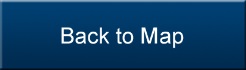 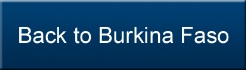 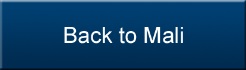 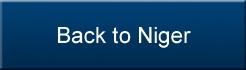 Building resilience of 700,000 vulnerable people by ensuring readiness of Mali and Senegal’s devolved governments to invest global and national climate finance in public goods to meet local priorities.Lead: Near East Foundation
In partnership with national and local government, the project will pilot six devolved decision-making and funding mechanisms (£500k each) in three Departements and three Cercles in Senegal and Mali respectively to fund public good investments that directly build the resilience of 700,000 local people (targeting vulnerable women, children) to climate variability and extreme events. The pilot will deliver national policy (decentralisation, climate change) and improve readiness of local government to draw down, and national government to disburse, global climate finance in support of local adaptation. Replicable within Mali and Senegal, the pilot will provide lessons for Sahelian and ECOWAS countries. 

Total PDG funding: £129,184		Total applied for DFID funding: £6,791,193		Dominant Sector: Private sector/market mechanisms (including financial services/technology)
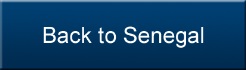 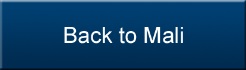 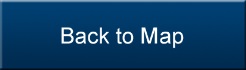 Upscaling WUMP+3R: catchment perspective water harvesting at community level to enable long term resilient livelihood systems for 300.000 people in the mid-hills in Nepal and Pakistan.Lead: RAIN Foundation
The project mitigates the effects of changed temperature and rainfall patterns that cause recurrent flooding and droughts in the middle mountain range of Nepal and Pakistan. The focus will be on (1) risk reduction through innovative catchment restoration and water conservation based on the 3R-principle: Recharge, Retention, Reuse of (rain)water; (2) livelihood resilience and adaptation measures through low-tech, low-cost water harvesting infrastructure, Multiple Use Services (MUS) and access to (micro)finance and (3) developing effective governance mechanisms through implementation of Water Use Master Plans (WUMP), a participatory and transparent planning tool that empowers marginalised groups within communities and enhances accountability. 

Total PDG funding: £197,715	 	Total applied for DFID funding: £4,000,000		
Dominant Sector: Water and Sanitation, and integrated resource/water management
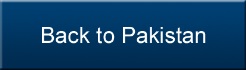 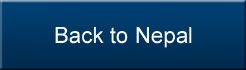 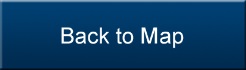 Improving resilience of 280,000 settled and nomadic marginalised communities to climate and conflict-related shocks and stresses in Eastern Chad and Western Sudan.Lead: Concern Worldwide UK
Concern and Tufts University have designed an evidence-focused multi-sectoral programme in Chad to build resilience to regular droughts. This will be a distinctive contribution on how to build community resilience in arid and semi-arid lands.

This project will build on that, introducing agroforestry, rainwater harvesting and other techniques in order to further strengthen resilience to climate shocks in Chad. 

Action-research with nomadic pastoralist communities and conflict mediation approaches will be conducted in western Sudan to further adapt the model for replication there. Learning from both countries will be utilised to help build resilience in Chad and Sudan and similar contexts. 

Total PDG funding: £0		Total applied for DFID funding: £1,000,000		Dominant Sector: Agriculture
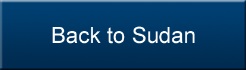 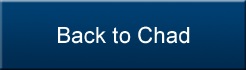 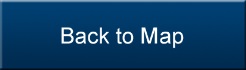 Programme for Resilient Systems (PROGRESS) to build absorptive, adaptive and transformative capacity for 550,000 vulnerable individuals in Kenya and Uganda.Lead: Mercy Corps Scotland
Despite 50 years of aid, inhabitants of northern Kenya and Uganda struggle to survive in the face of poverty and catastrophe. Climate change is exacerbating the vulnerability of these populations through recurrent, intensified drought and uncertain weather patterns.

Mercy Corps’ partnership will enhance resilience to climate extremes through a community-led and systems-driven programme that delivers impact for every pound spent. Resilience-building cuts across sectors and levels; PROGRESS will broaden economic opportunity, increase capacity to adapt to climate change and prepare for disaster, and improve public sector engagement and service delivery, all with a focus on vulnerable groups, particularly women and girls. Our consortium brings together internationally renowned thought-leaders on resilience, regional dry lands learning experts, university partners and community organizations. PROGRESS will work through key pillars of governance structures, market systems, natural resource planning and improvement to normative challenges facing gender roles. These pillars will provide the foundation through which PROGRESS will enhance resilience in the areas of water resources, climate smart agriculture, livestock resources and urban realm opportunities.

Total PDG funding: £268,933		Total applied for DFID funding: £7,704,689		Dominant Sector: Communication
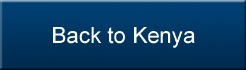 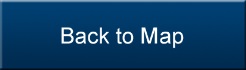 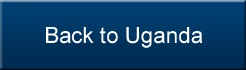 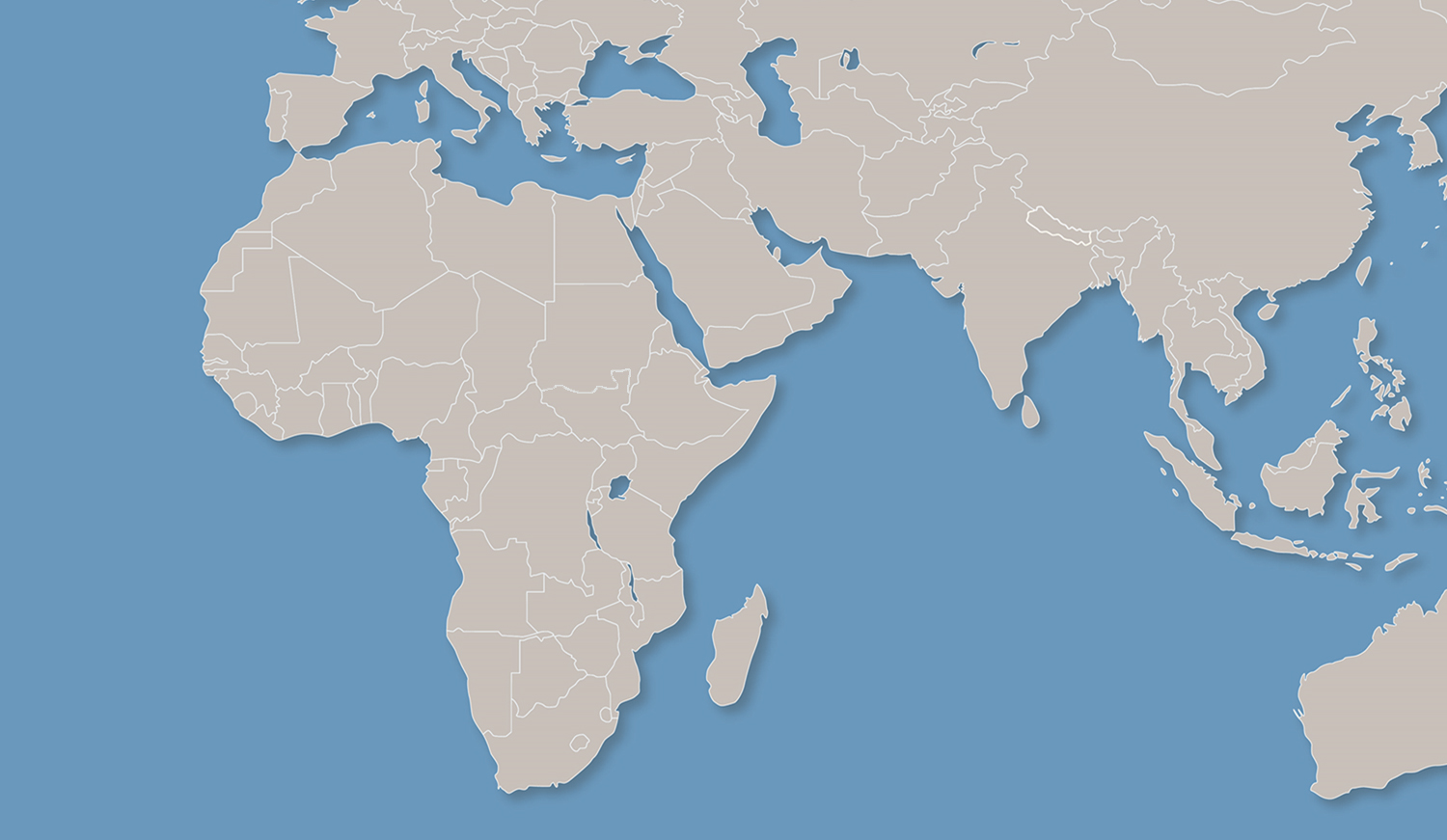 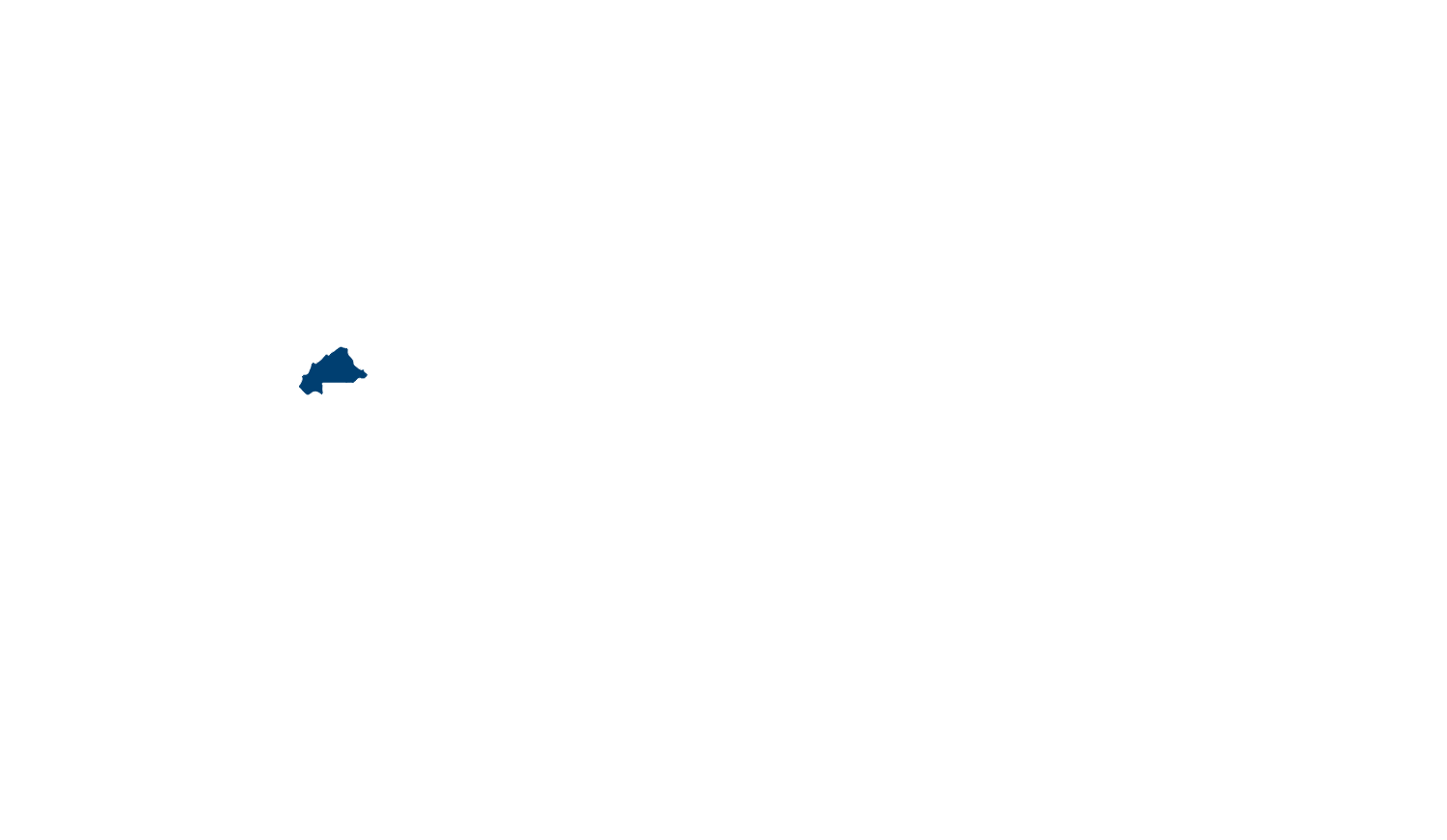 BURKINA FASO
Total number of beneficiaries: 2, 360,249
Total PDG grant funding: £414,649
Total potential DFID funding: £19,413,662
Number of PDG projects: 5
Of which projects are multi-country: 3
Project leads: Acting for Life, CARE, CRS, Christian Aid, Welthungerhilfe
Dominant sectoral themes addressed: Agriculture, Communication, Private sector/market mechanisms
[Speaker Notes: Burkino Faso]
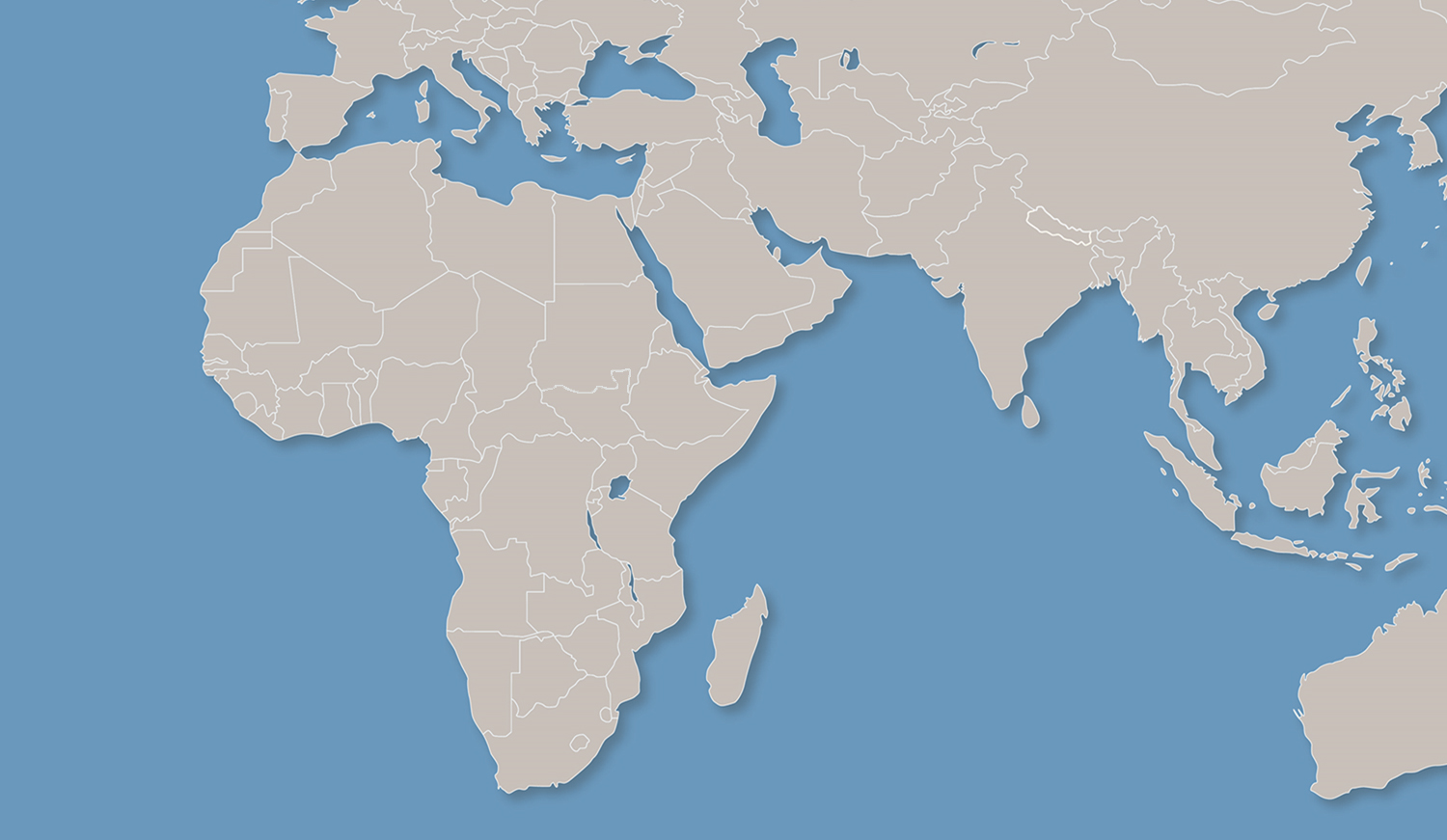 MAP PAGE
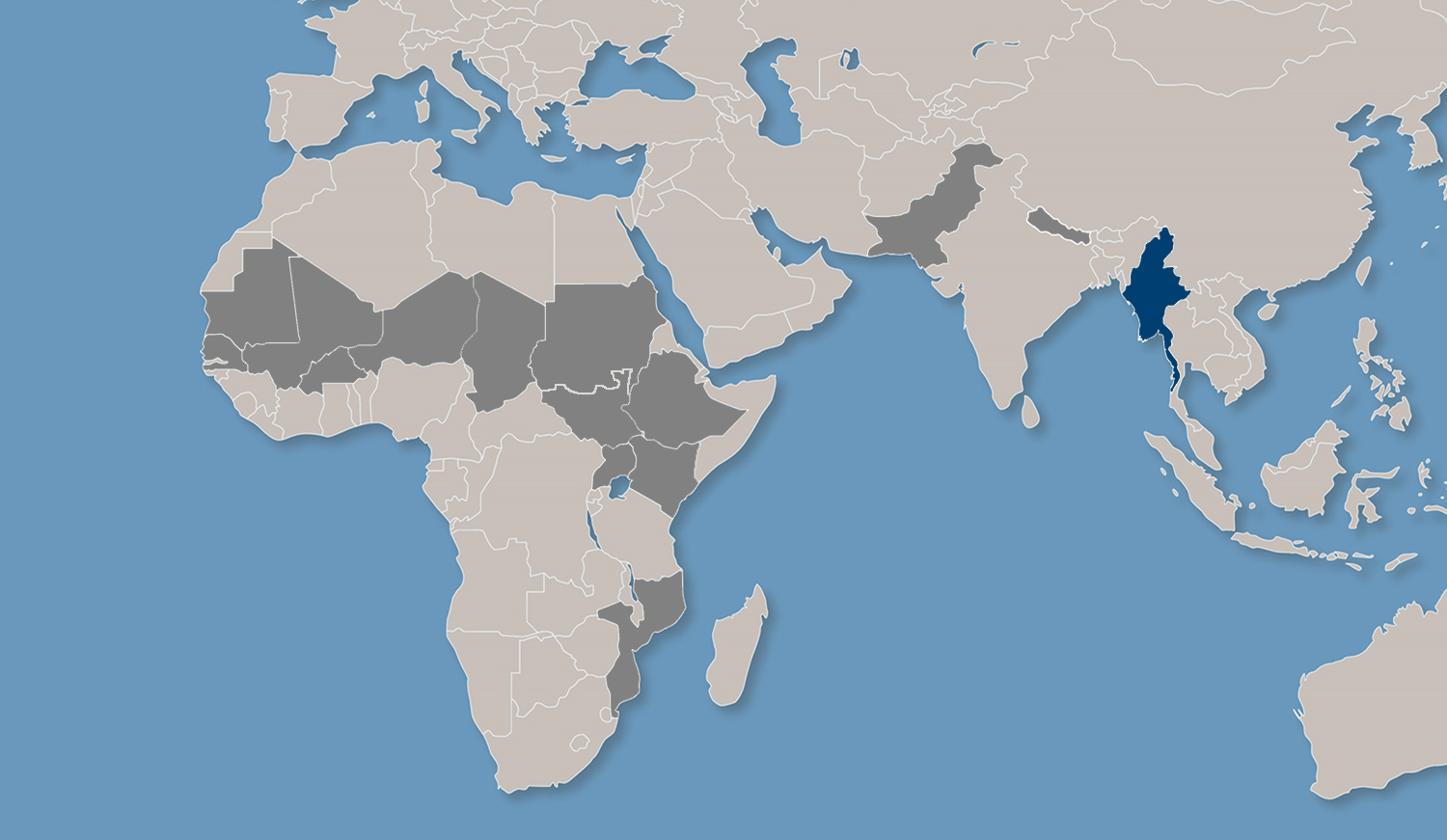 BURMA
Total number of beneficiaries: 3,251,475
Total PDG grant funding: £126,147
Total potential DFID funding: £11,890,100
Number of PDG projects: 2
Of which projects are multi-country: 0
Project leads: Oxfam, Plan UK
Dominant sectoral themes addressed: Communication
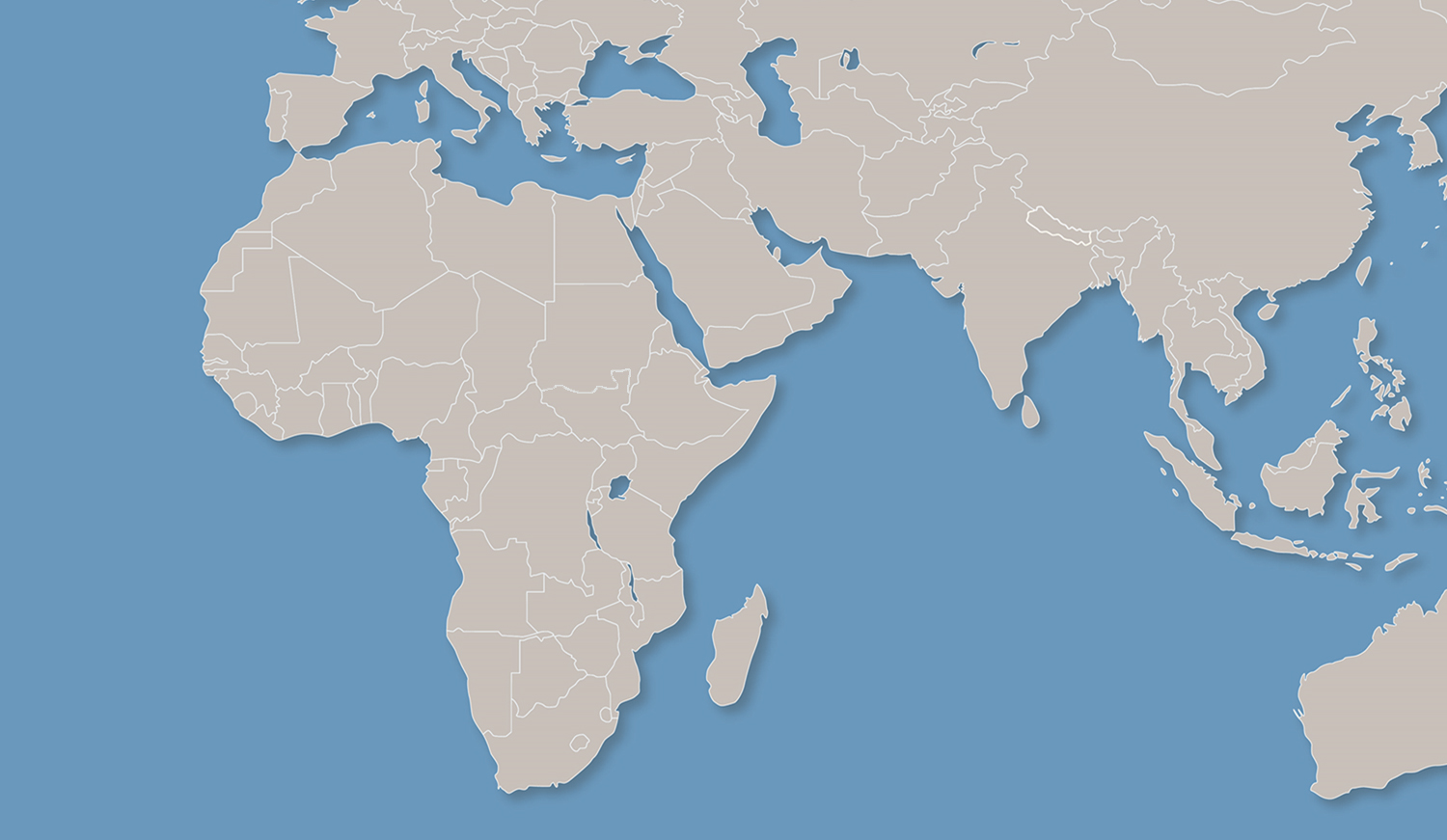 MAP PAGE
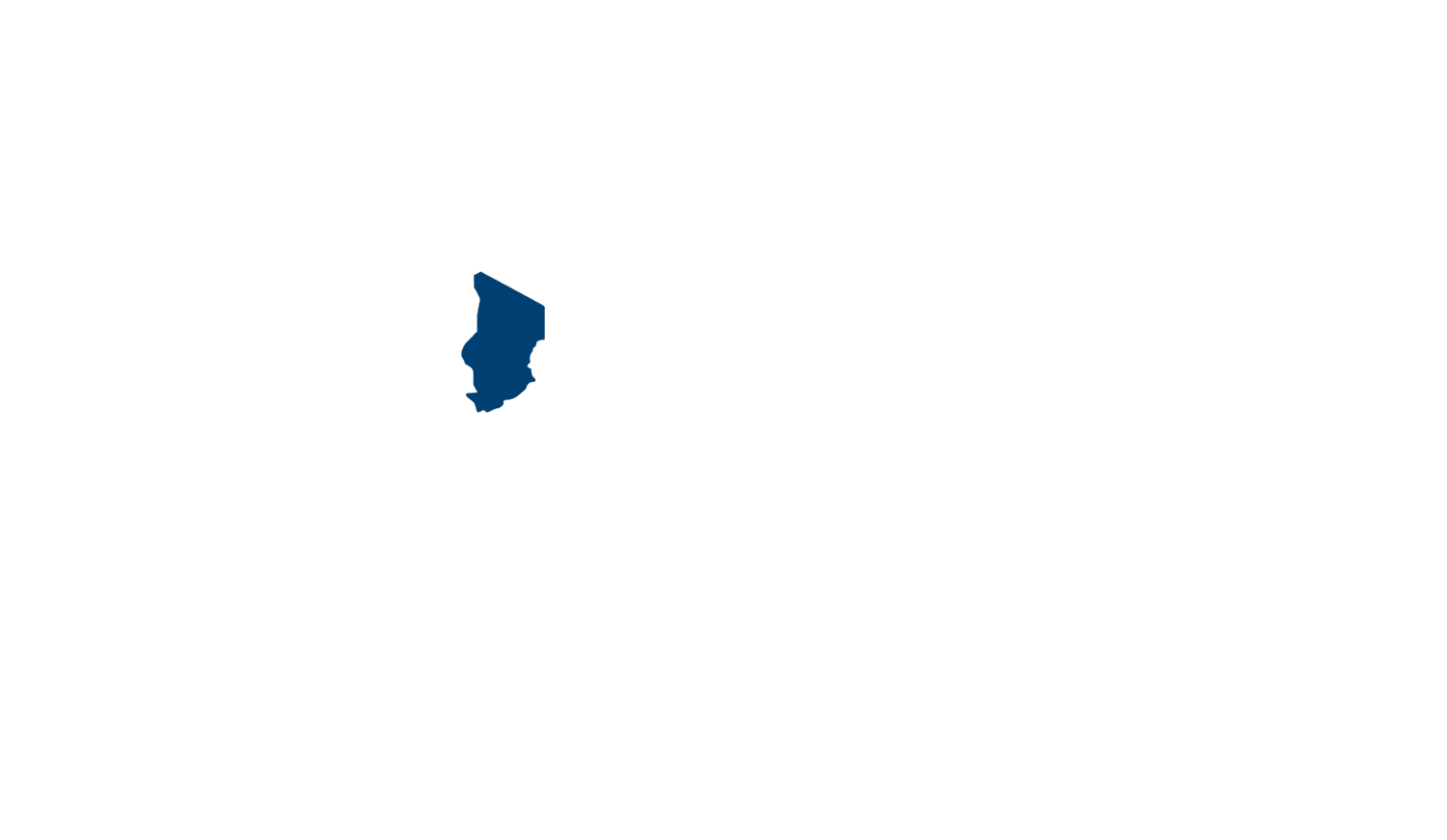 CHAD
Total number of beneficiaries: 443,000
Total PDG grant funding: £189,554
Total potential DFID funding: £8,678,513
Number of PDG projects: 2
Of which projects are multi-country: 1
Project leads: ACTED, Concern Worldwide
Dominant sectoral themes addressed: Agriculture, Communication
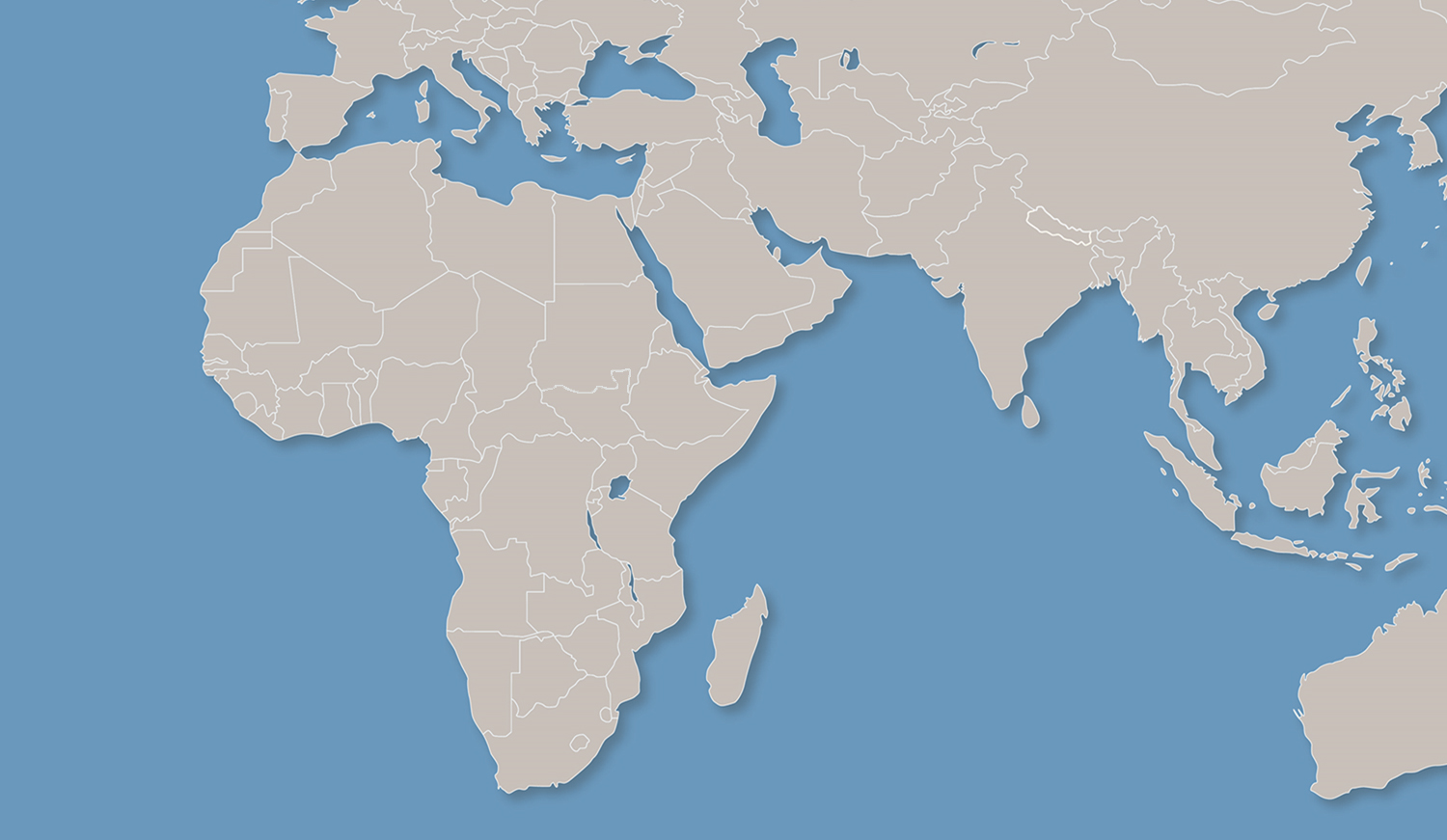 MAP PAGE
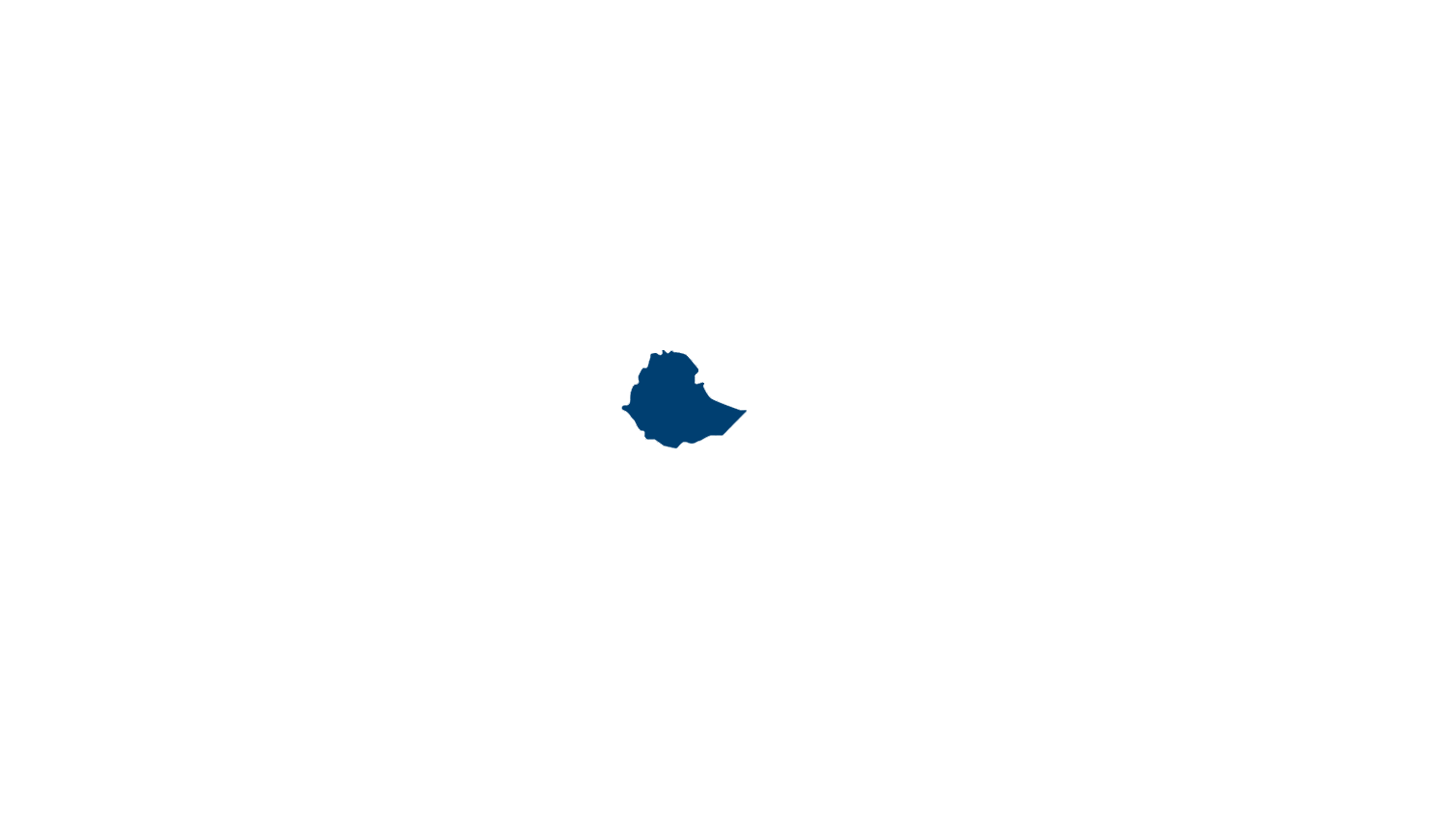 ETHIOPIA
Total number of beneficiaries: 1,139,318
Total PDG grant funding: £501,282
Total potential DFID funding: £9,004,565
Number of PDG projects: 2
Of which projects are multi-country: 0
Project leads: Christian Aid, Farm Africa
Dominant sectoral themes addressed: Communication, Private sector/market mechanisms
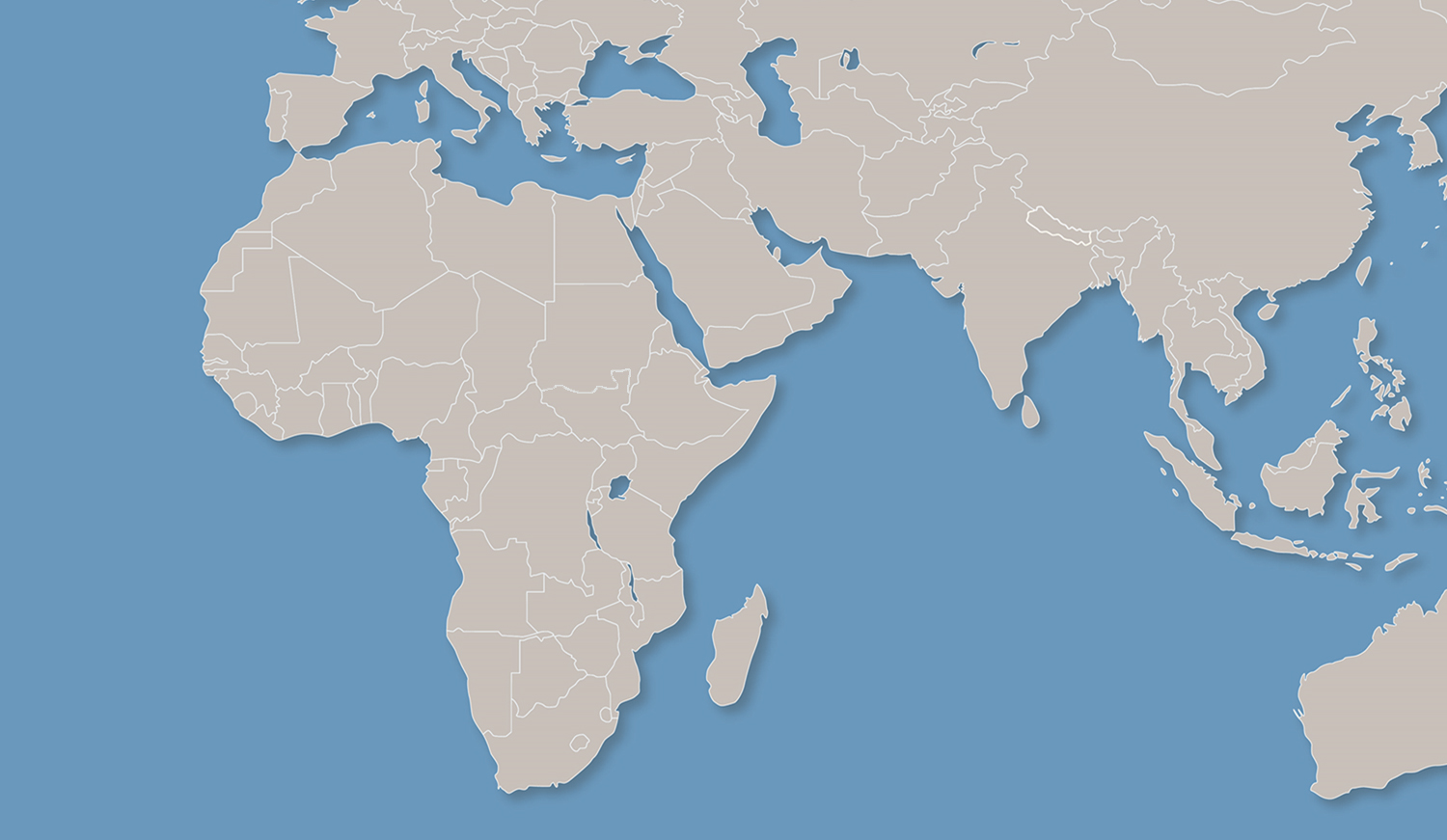 MAP PAGE
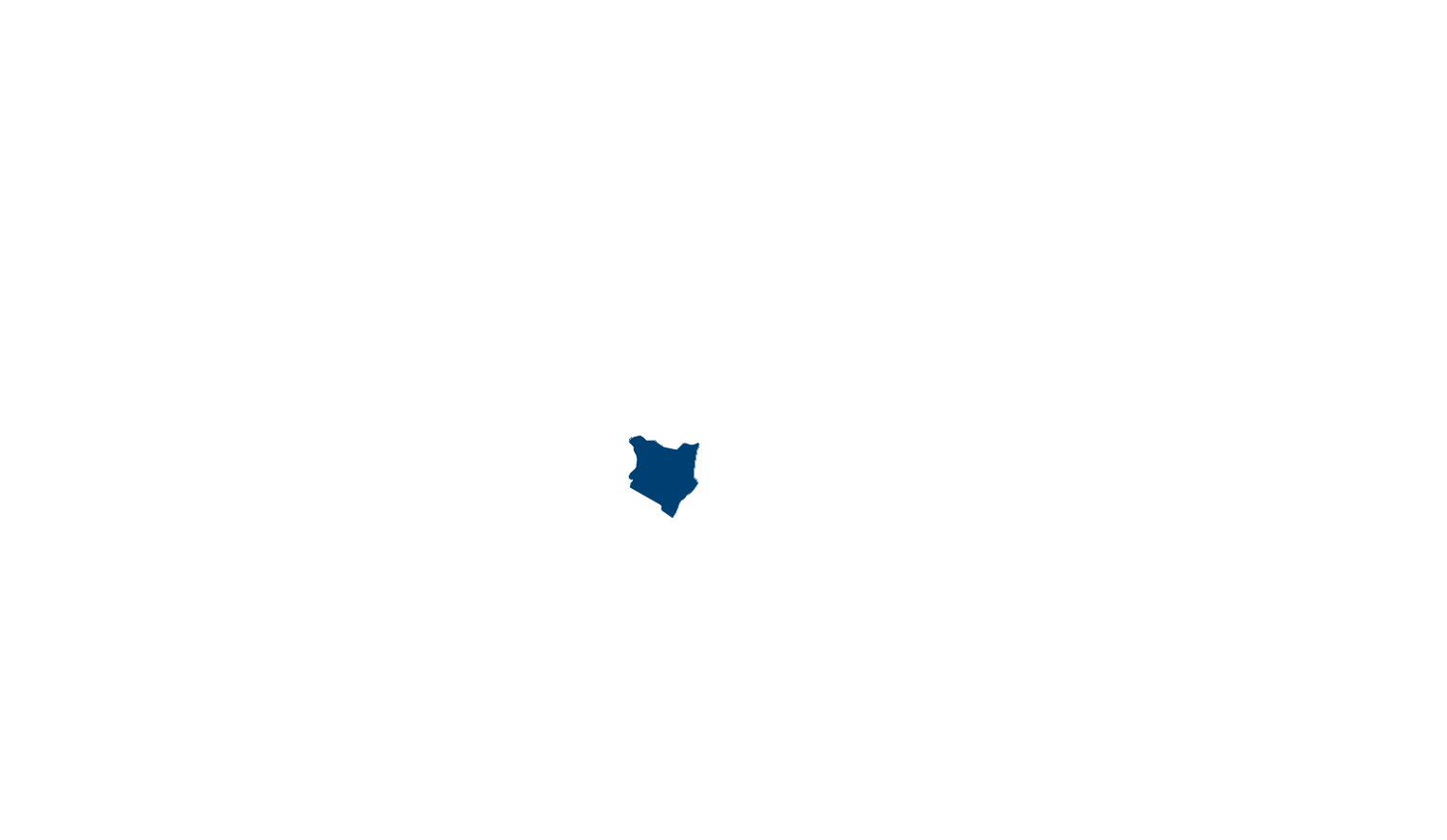 KENYA
Total number of beneficiaries: 590,000
Total PDG grant funding: £209,265
Total potential DFID funding: £7,426,035
Number of PDG projects: 2
Of which projects are multi-country: 2
Project leads: ACF-USA, Mercy Corps Scotland
Dominant sectoral themes addressed: Communication
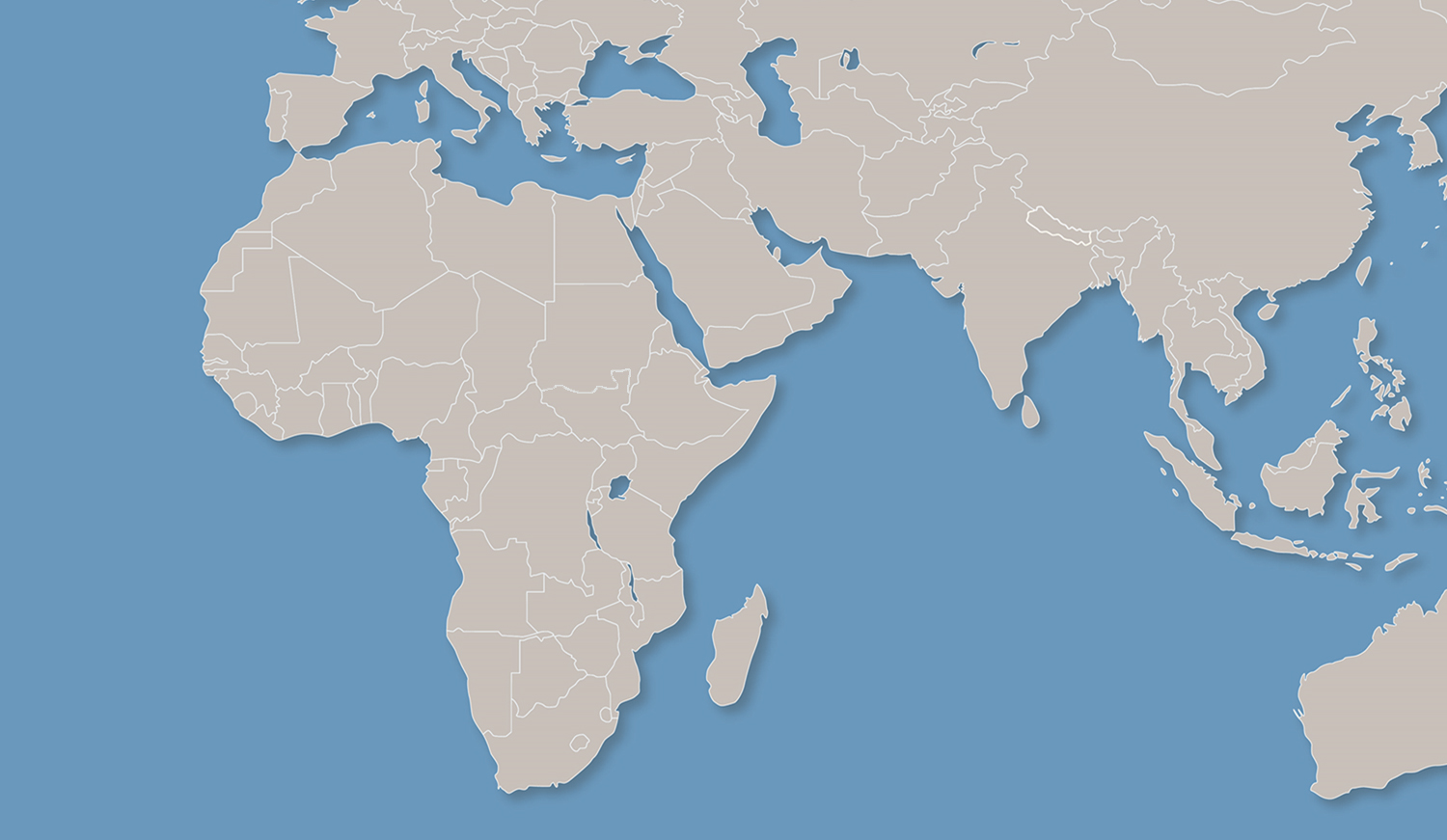 MAP PAGE
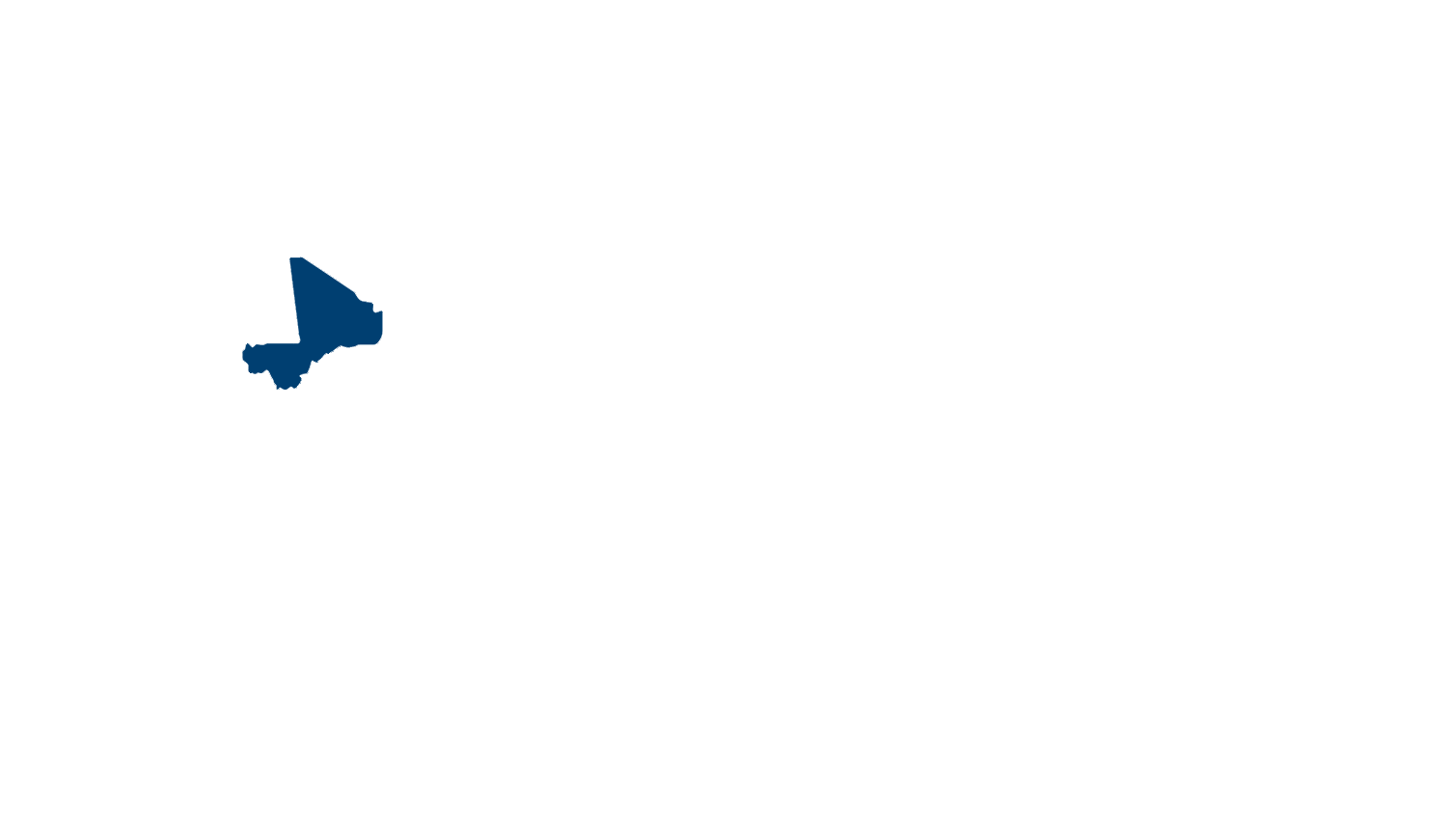 MALI
Total number of beneficiaries: 1,468,319
Total PDG grant funding: £400,774
Total potential DFID funding: £16,207,666
Number of PDG projects: 5
Of which projects are multi-country: 4
Project leads: AFL, CARE, CRS, IRD, Near East Foundation
Dominant sectoral themes addressed: Agriculture, Communication, Private sector/market mechanisms
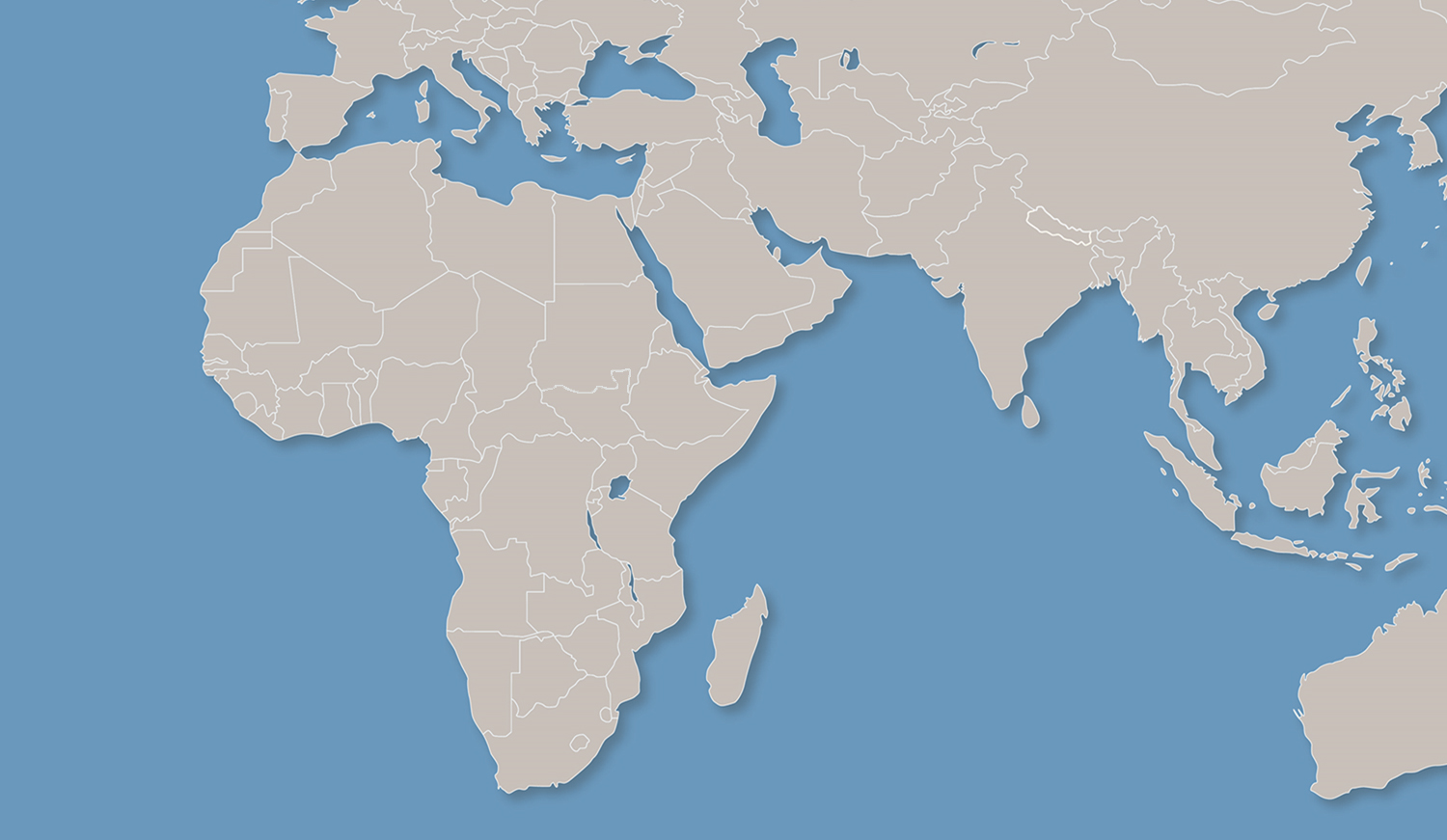 MAP PAGE
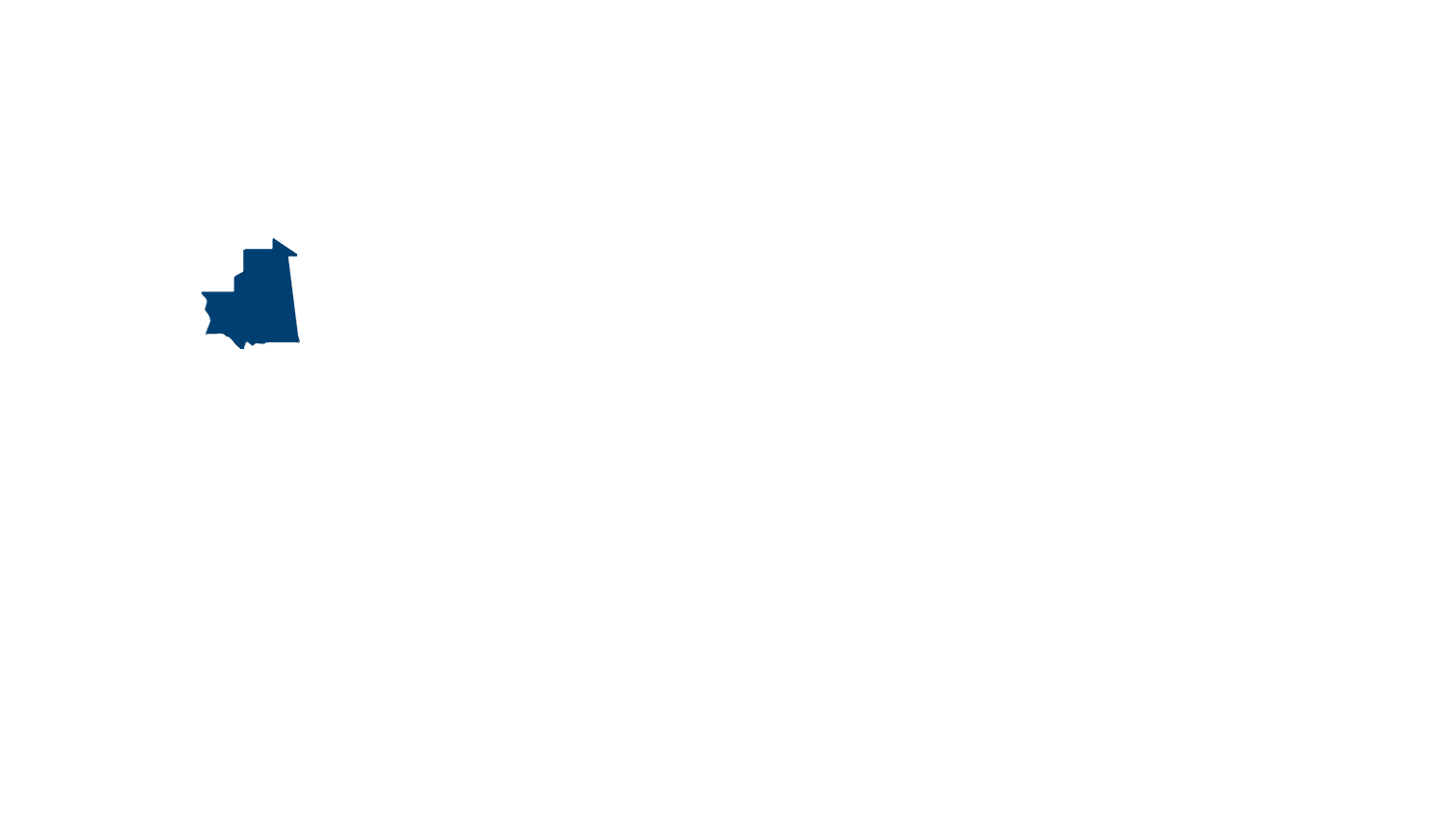 MAURITIANA
Total number of beneficiaries: 370,000
Total PDG grant funding:  £341,007
Total potential DFID funding: £5,936,763
Number of PDG projects: 2
Project leads: Action contre la Faim Spain. AFL
Of which projects are multi-country: 1
Dominant sectoral themes addressed: Agriculture, Food Security
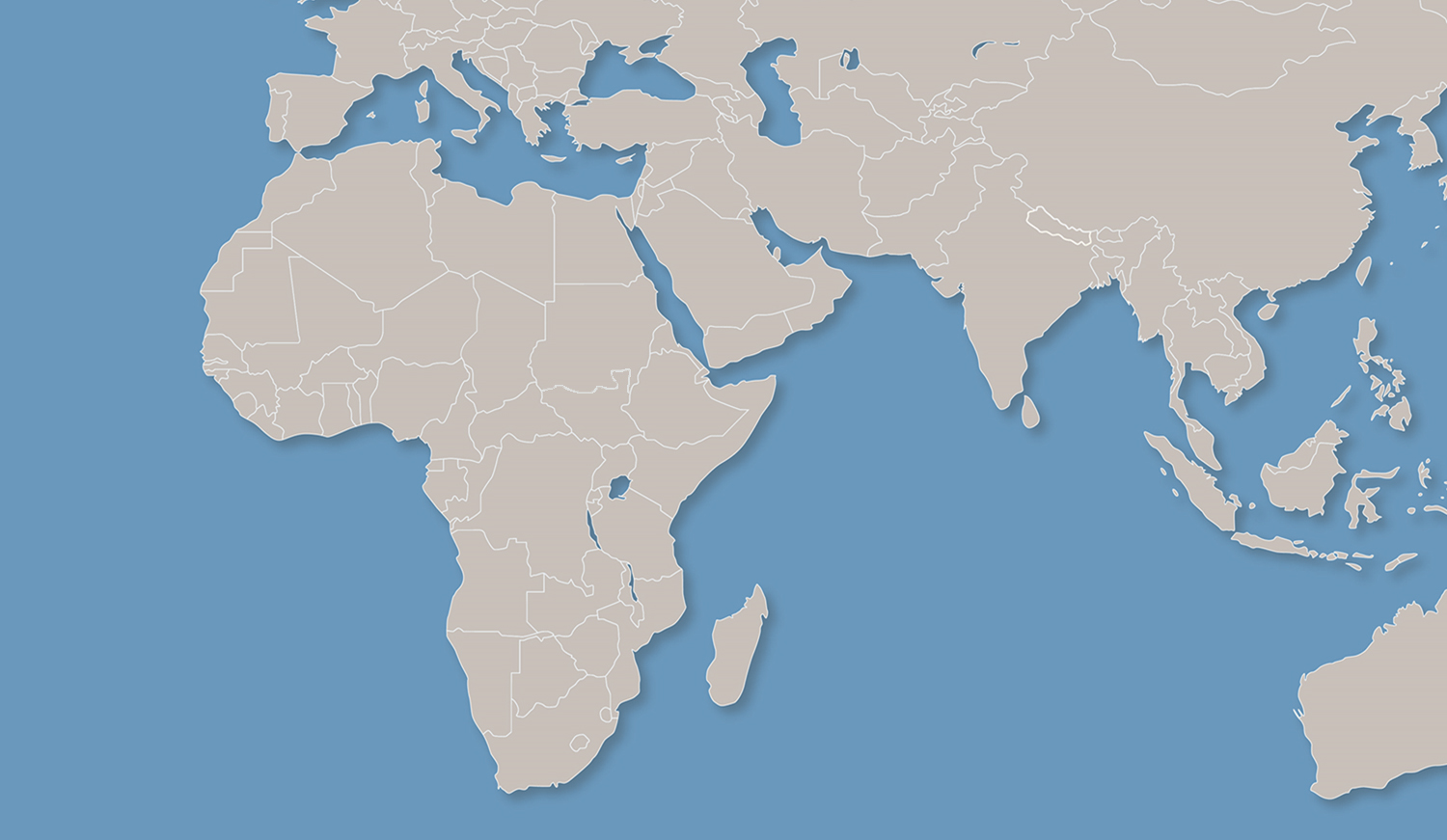 MAP PAGE
MOZAMBIQUE
Total number of beneficiaries: 500,000
Total PDG grant funding: £67,828
Total potential DFID funding: £5,954,778
Number of PDG projects: 1
Of which projects are multi-country: 0
Project lead: ADPP
Dominant sectoral themes addressed: Agriculture
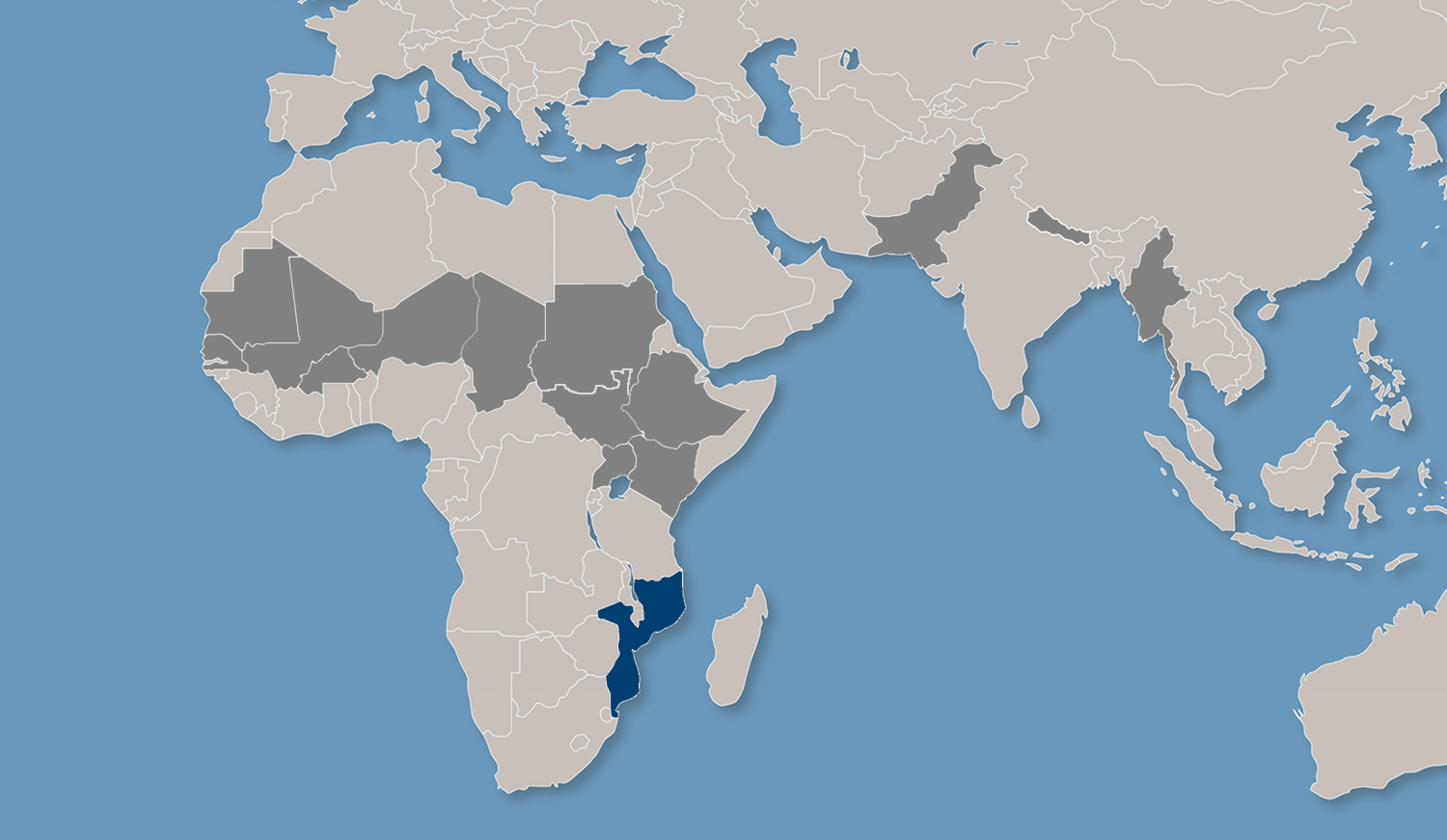 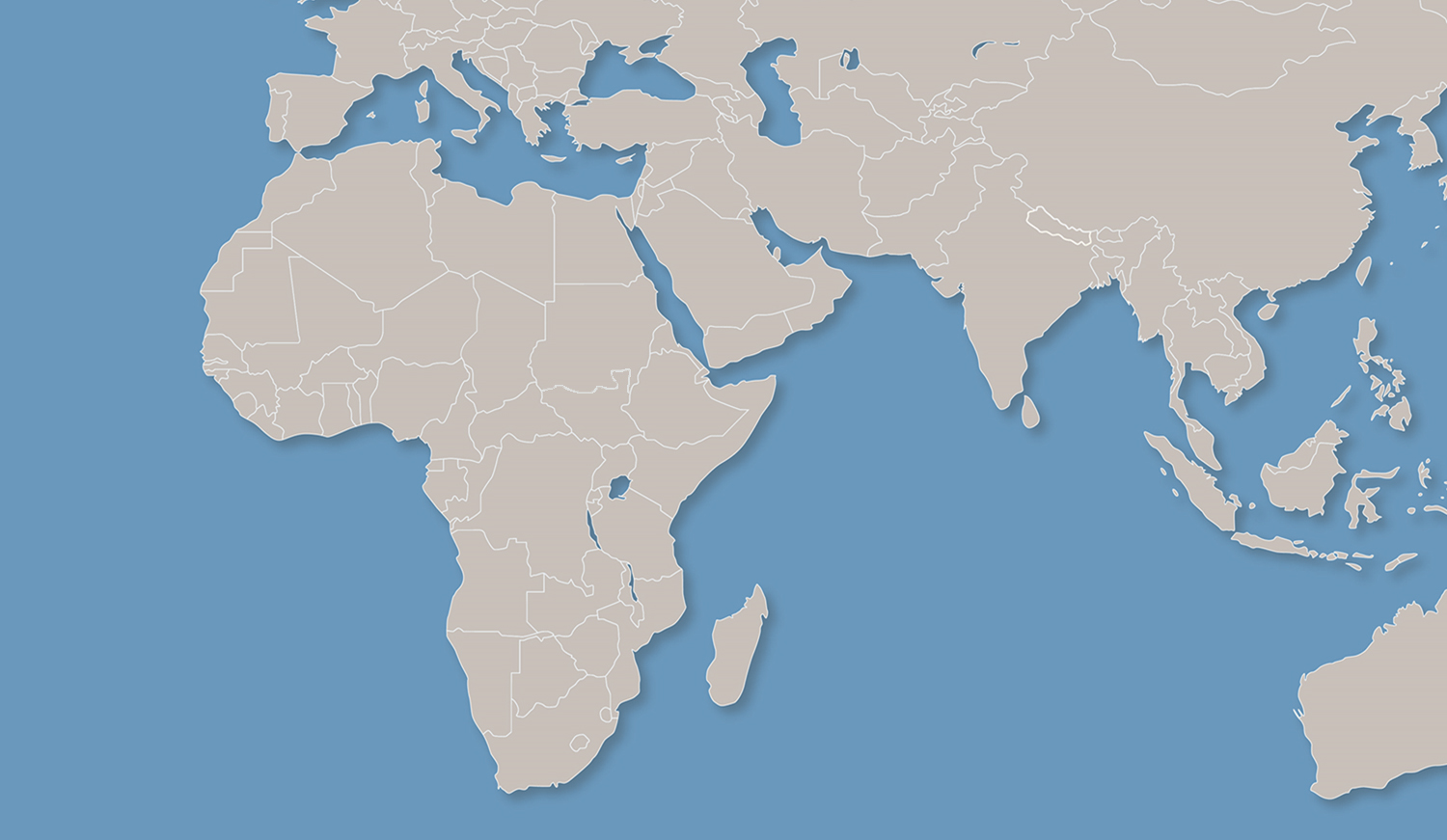 MAP PAGE
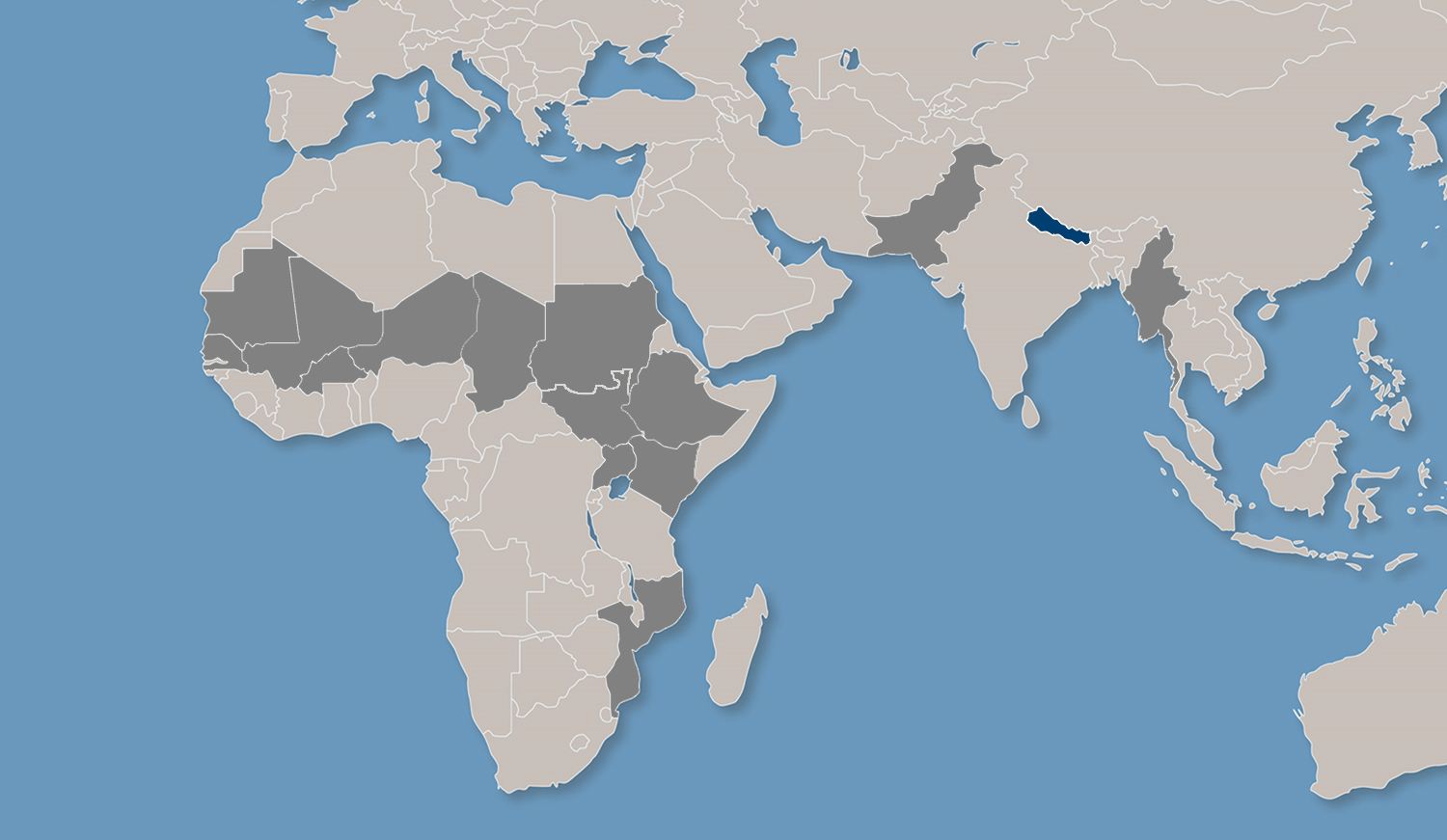 NEPAL
Total number of beneficiaries: 700,000
Total PDG grant funding: £206,810
Total potential DFID funding: £7,591,667
Number of PDG projects: 2
Of which projects are multi-country: 1
Project leads: iDE UK, RAIN Foundation
Dominant sectoral themes addressed: Private sector/market mechanisms, Integrated resource management
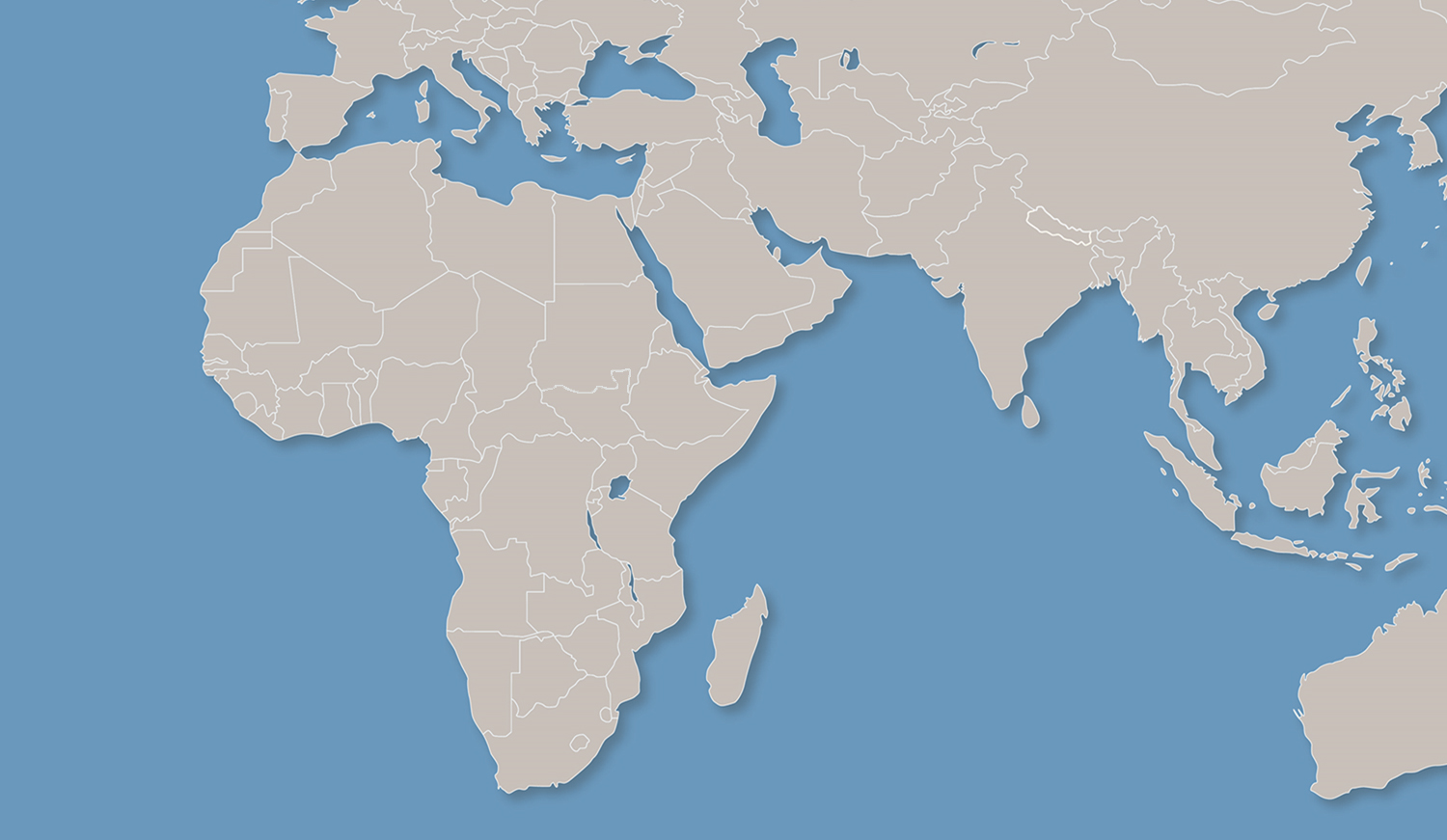 MAP PAGE
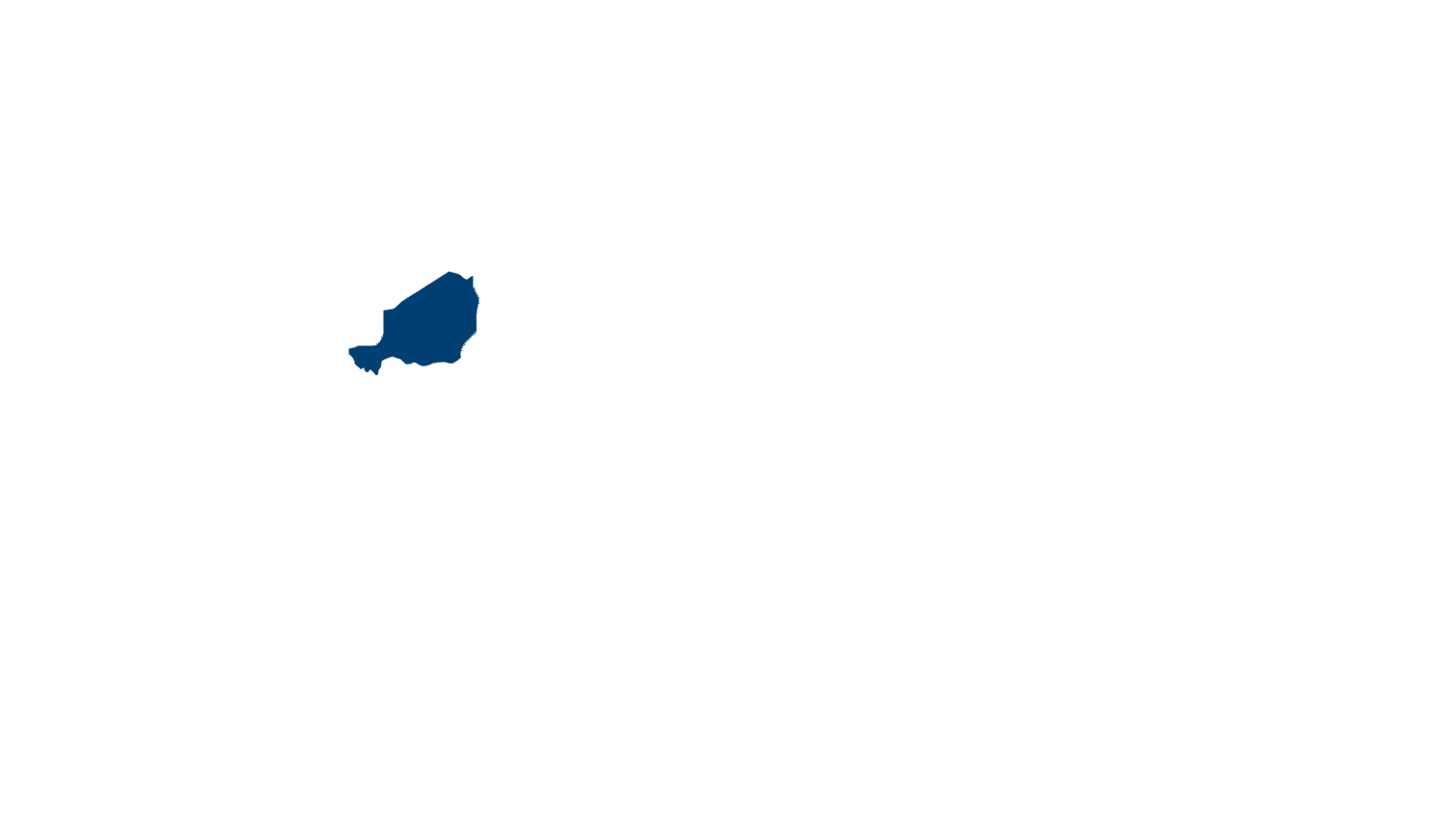 NIGER
Total number of beneficiaries: 1,067,745
Total PDG grant funding: £165,314
Total potential DFID funding: £10,196,082
Number of PDG projects: 3
Of which projects are multi-country: 3
Project leads: AFL, CARE, CRS
Dominant sectoral themes addressed: Agriculture, Communication
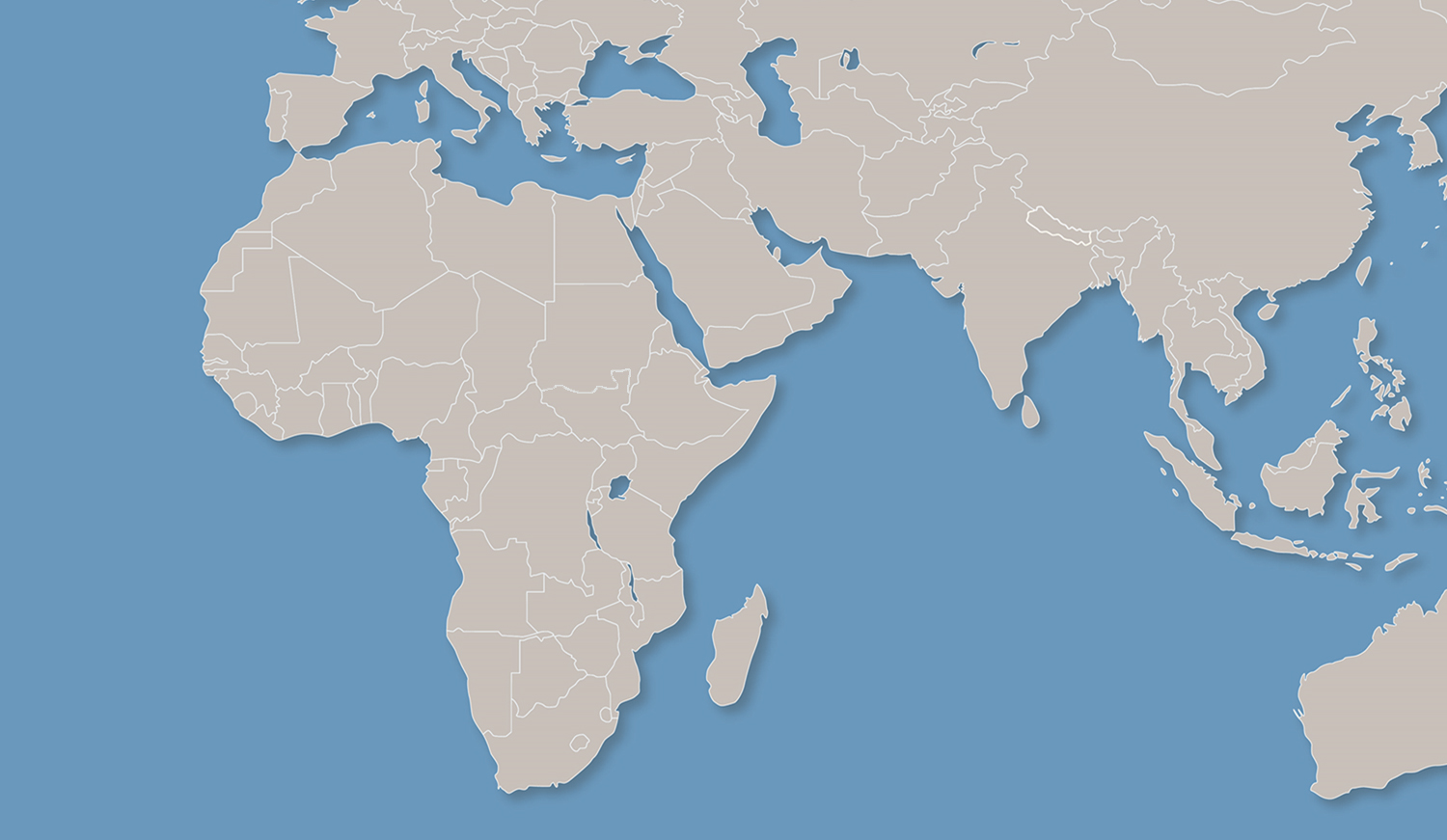 MAP PAGE
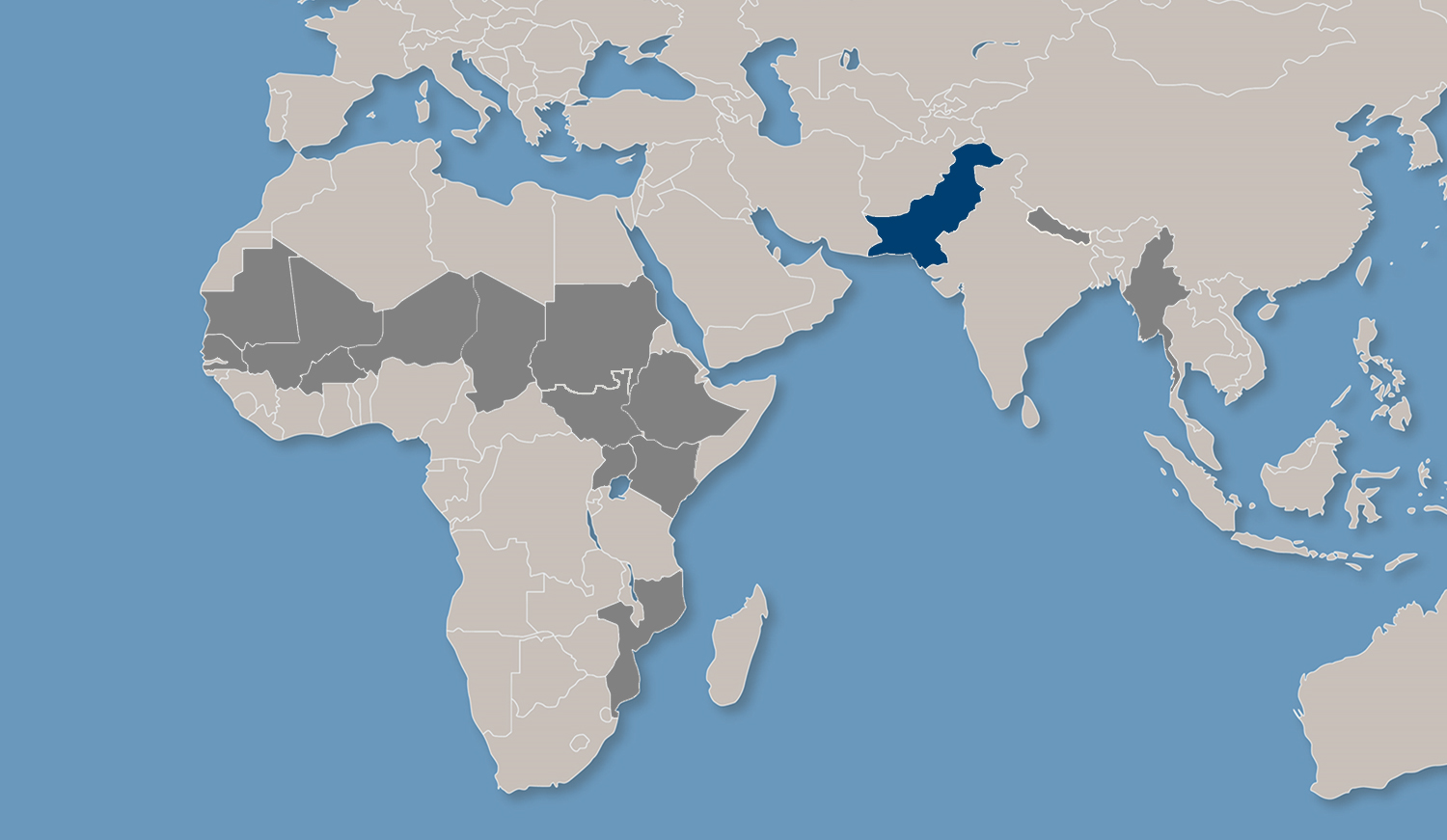 PAKISTAN
Total number of beneficiaries: 100,000
Total PDG grant funding: £65,905
Total potential DFID funding: £1,333,333
Number of PDG projects: 1
Of which projects are multi-country: 1
Project lead: RAIN Foundation
Dominant sectoral themes addressed: Integrated resource management
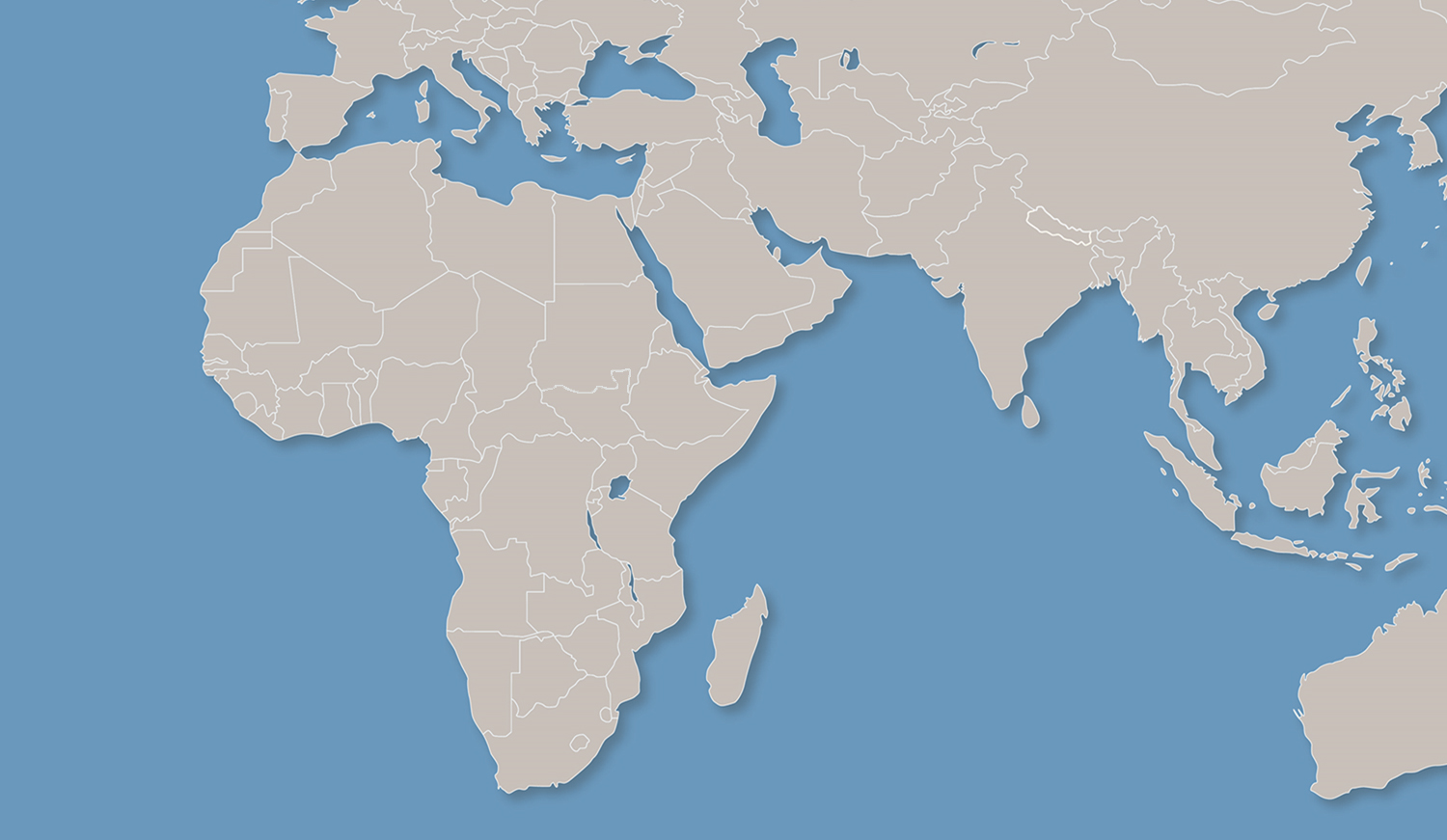 MAP PAGE
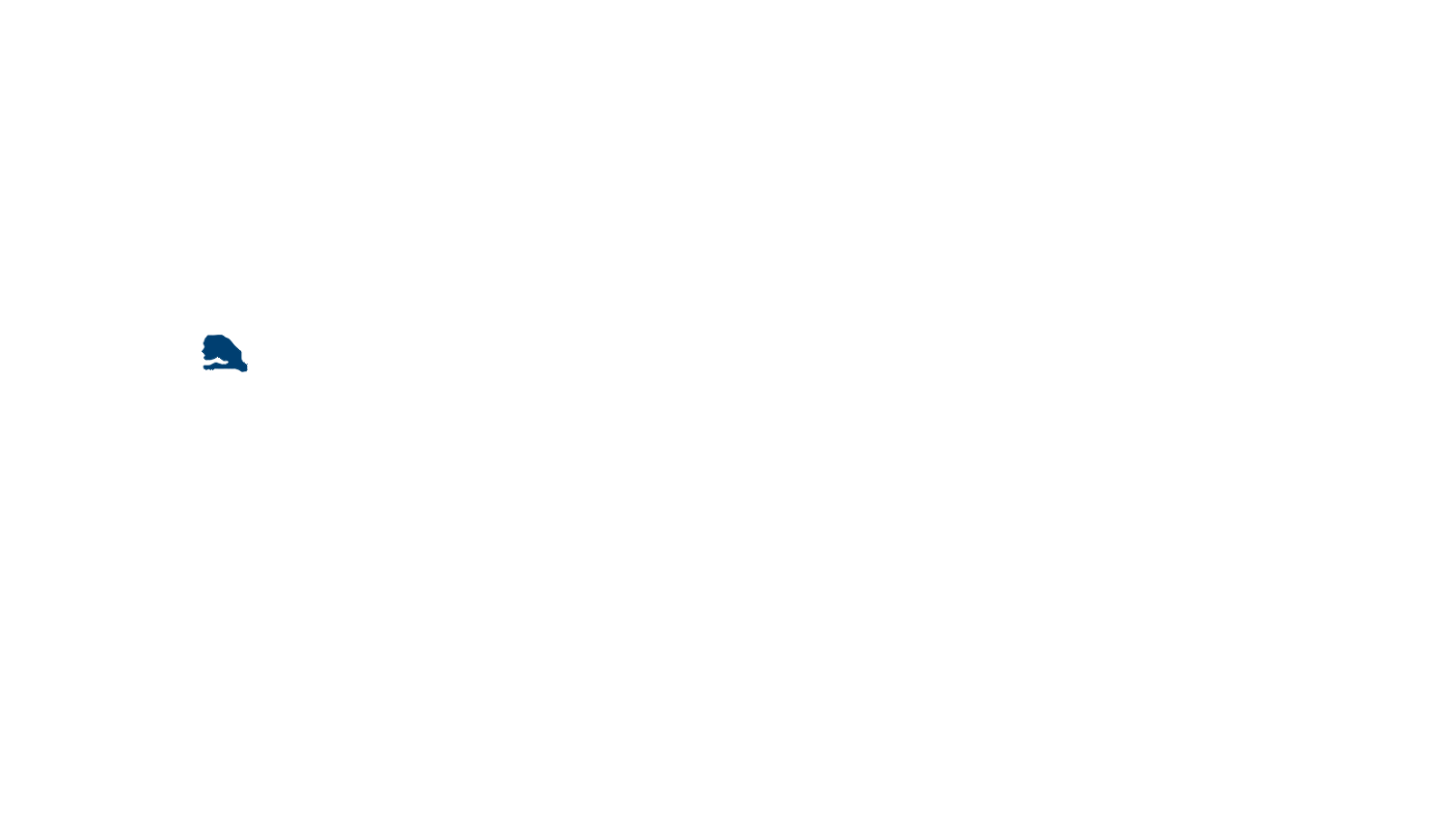 SENEGAL
Total number of beneficiaries: 1,066,000
Total PDG grant funding: £285,806
Total potential DFID funding: £12,248,450
Number of PDG projects: 3
Of which projects are multi-country: 2
Project leads: CSE, AFL, Near East Foundation
Dominant sectoral themes addressed: Agriculture, Private sector/market mechanisms, Integrated resource management
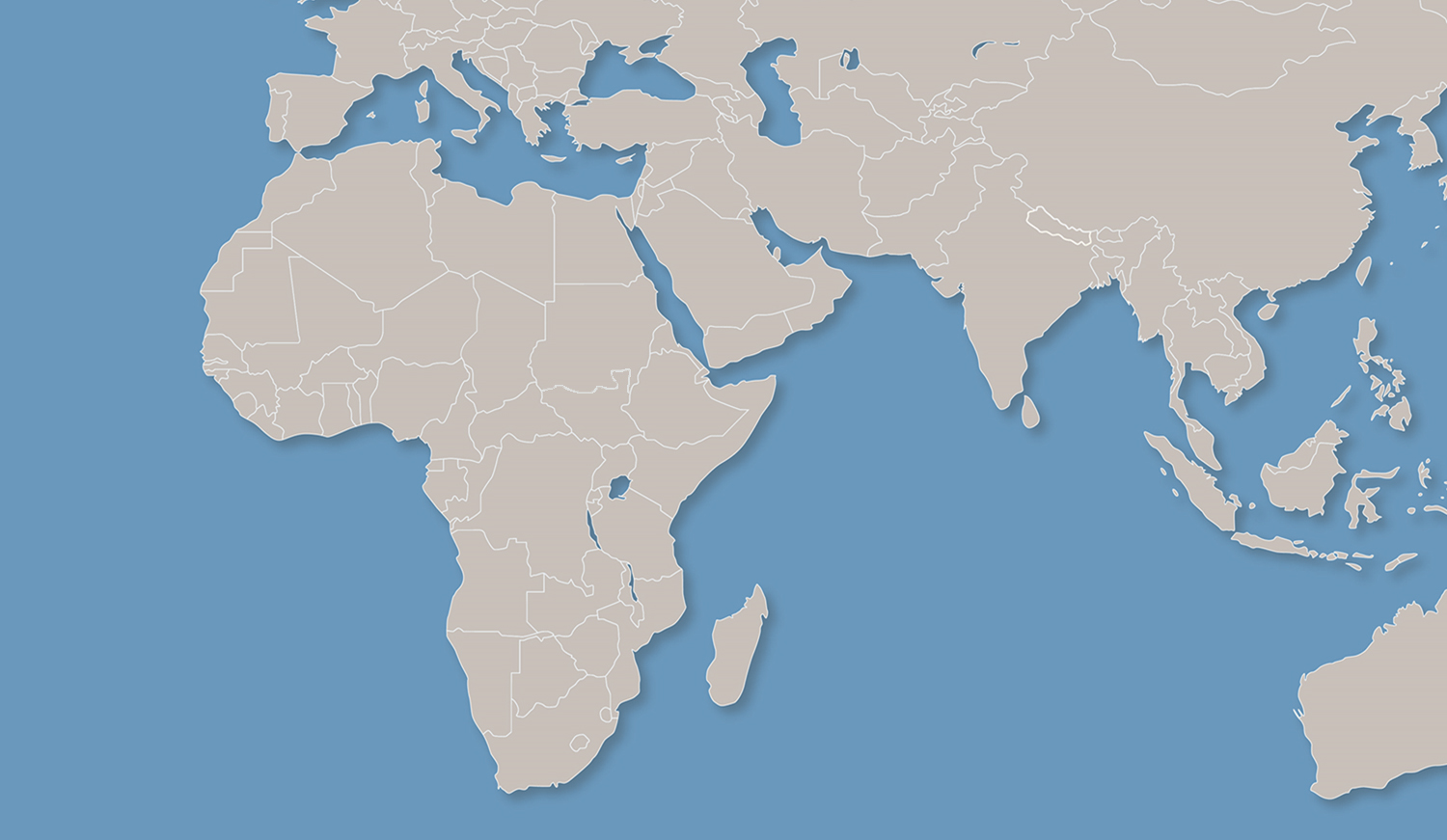 MAP PAGE
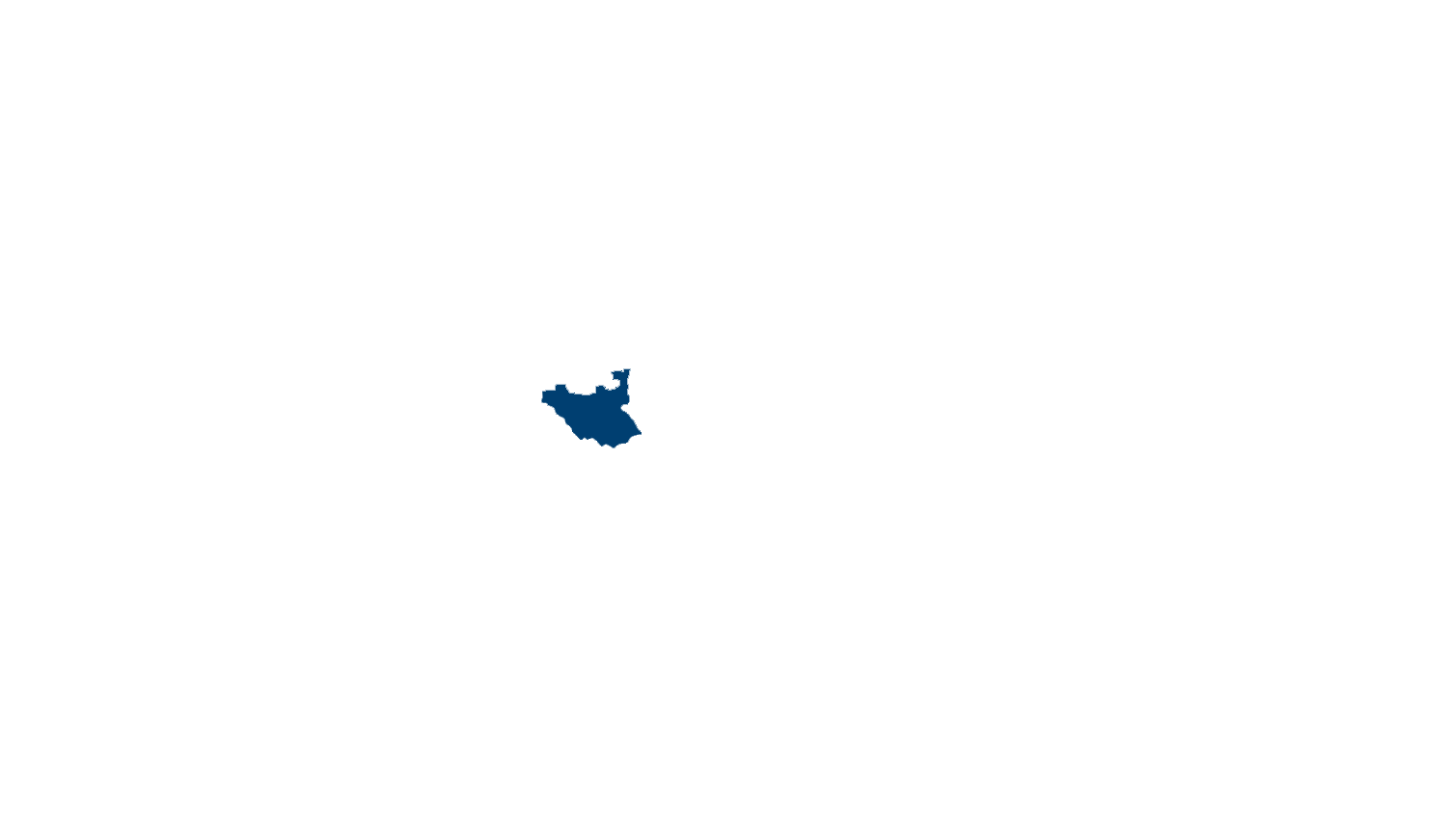 SOUTH SUDAN
Total number of beneficiaries: 250,000
Total PDG grant funding: £167,562
Total potential DFID funding: £5,000,000
Number of PDG projects: 1
Of which projects are multi-country: 0
Project lead: Concern Worldwide UK
Dominant sectoral themes addressed: Agriculture
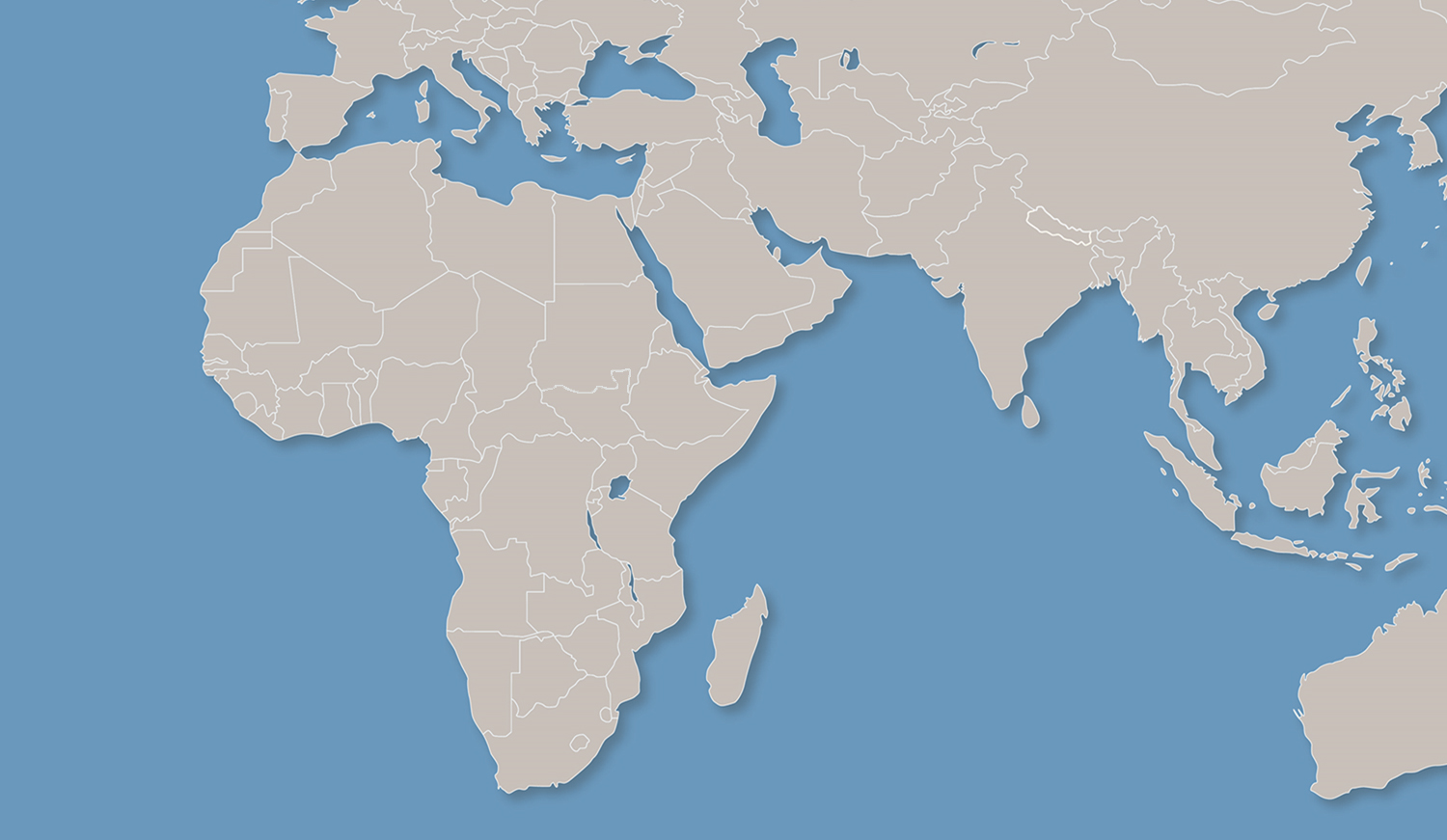 MAP PAGE
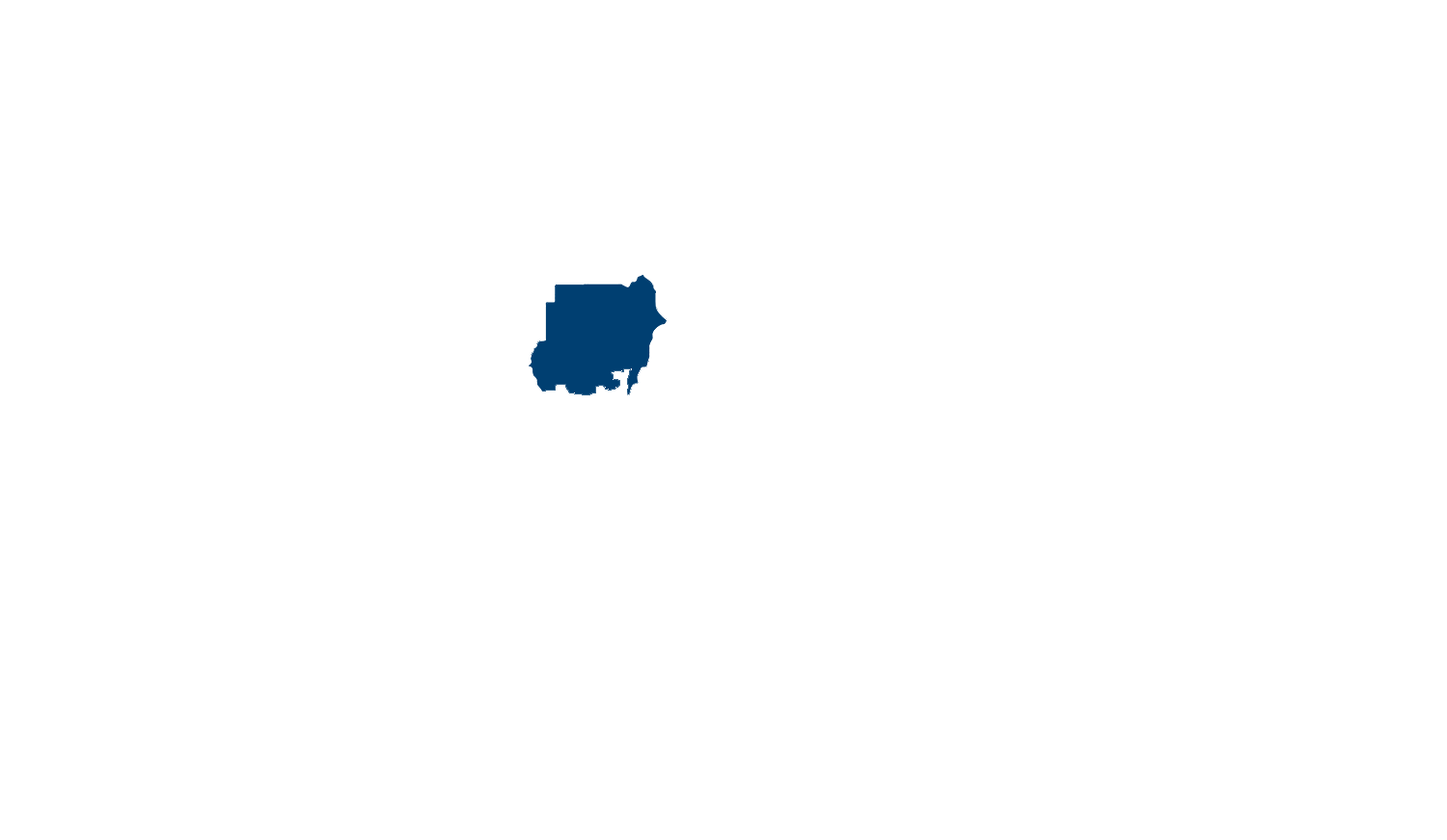 SUDAN
Total number of beneficiaries: 170,100
Total PDG grant funding: £0
Total potential DFID funding: £6,500,000
Number of PDG projects: 1
Of which projects are multi-country: 1
Project lead: Concern Worldwide UK
Dominant sectoral themes addressed: Agriculture
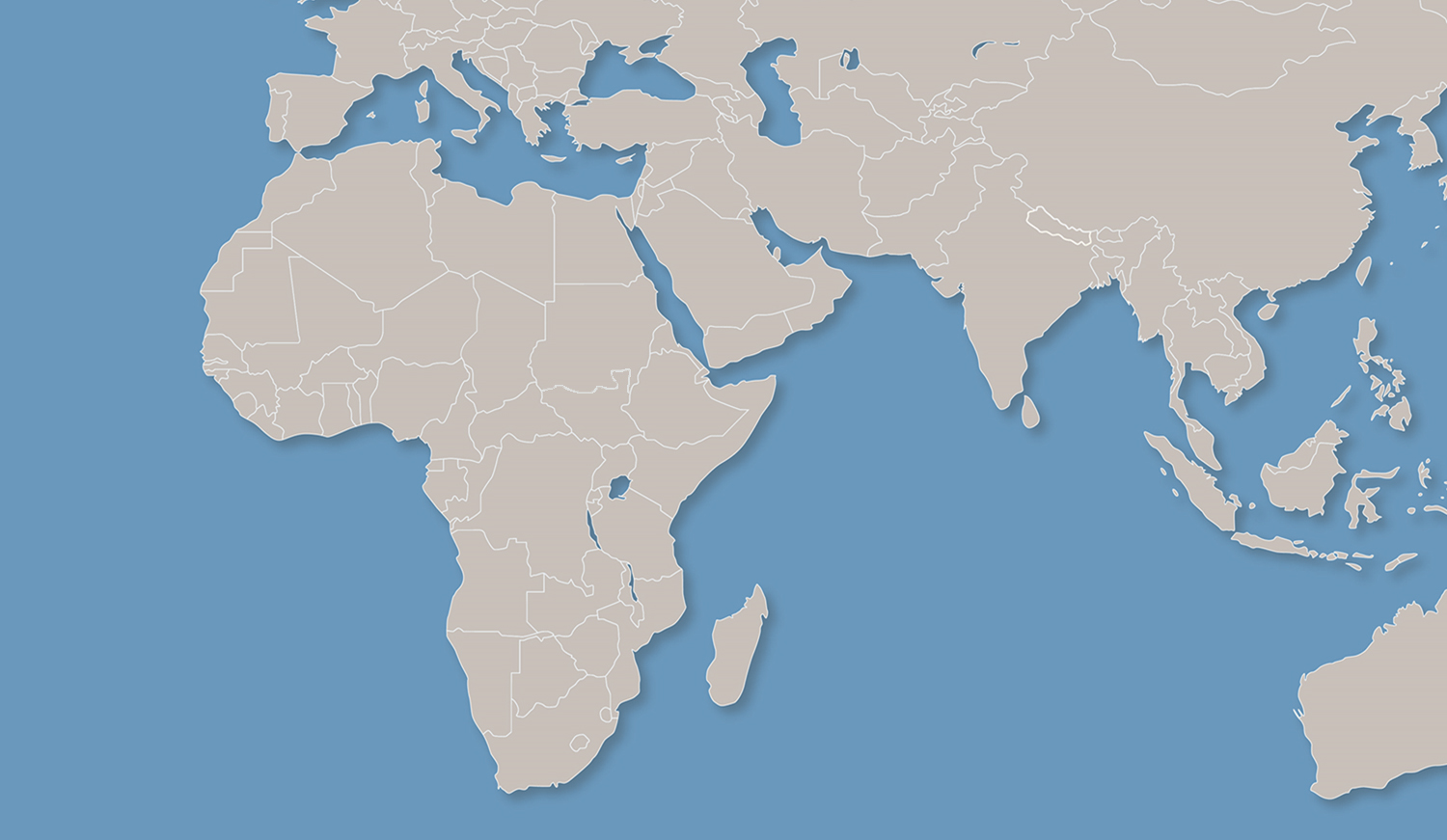 MAP PAGE
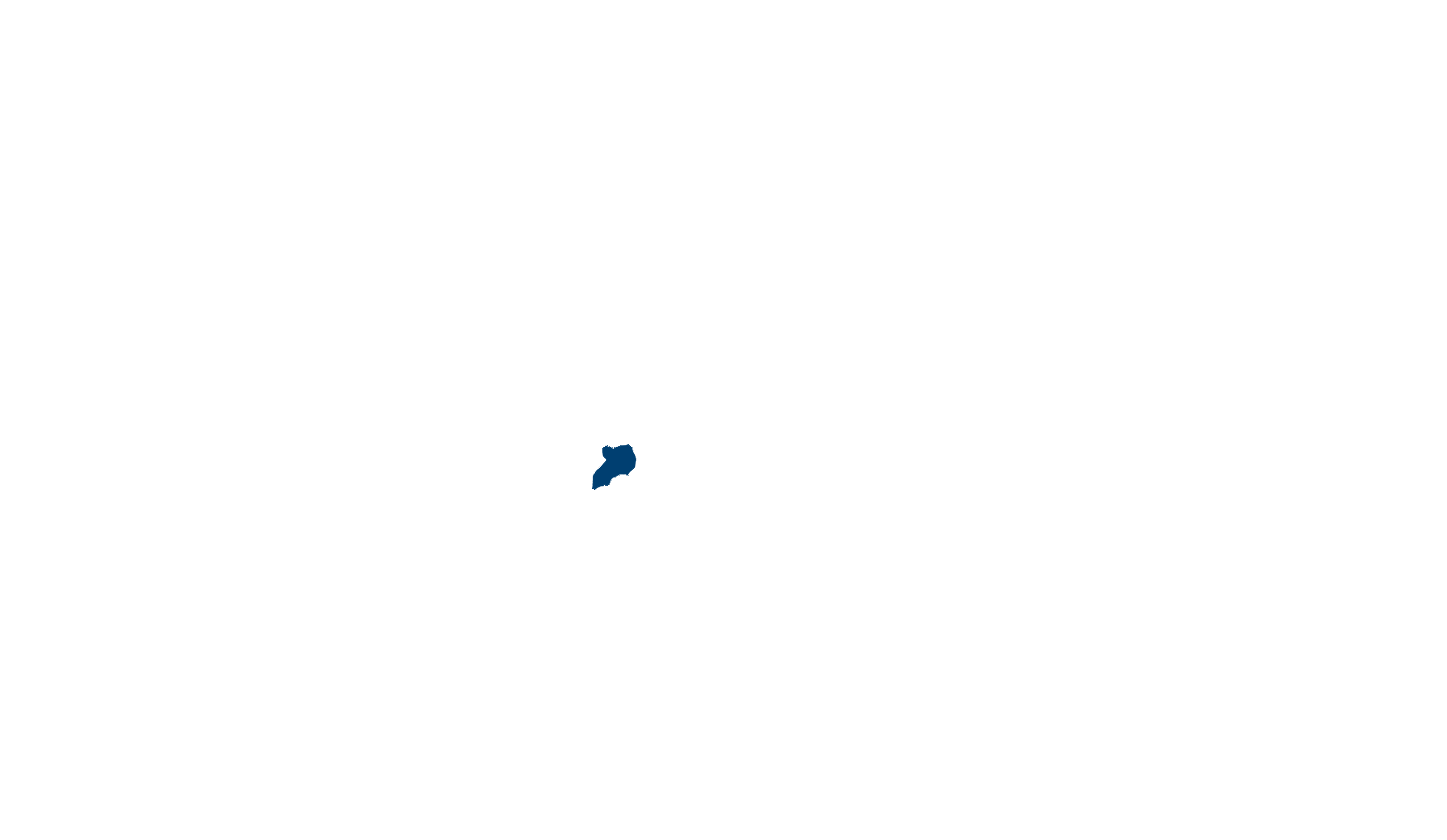 UGANDA
Total number of beneficiaries: 600,000
Total PDG grant funding: £211,640
Total potential DFID funding: £7,539,486
Number of PDG projects: 2
Of which projects are multi-country: 2
Project leads: ACF-USA, Mercy Corps Scotland
Dominant sectoral themes addressed: Agriculture, Communication